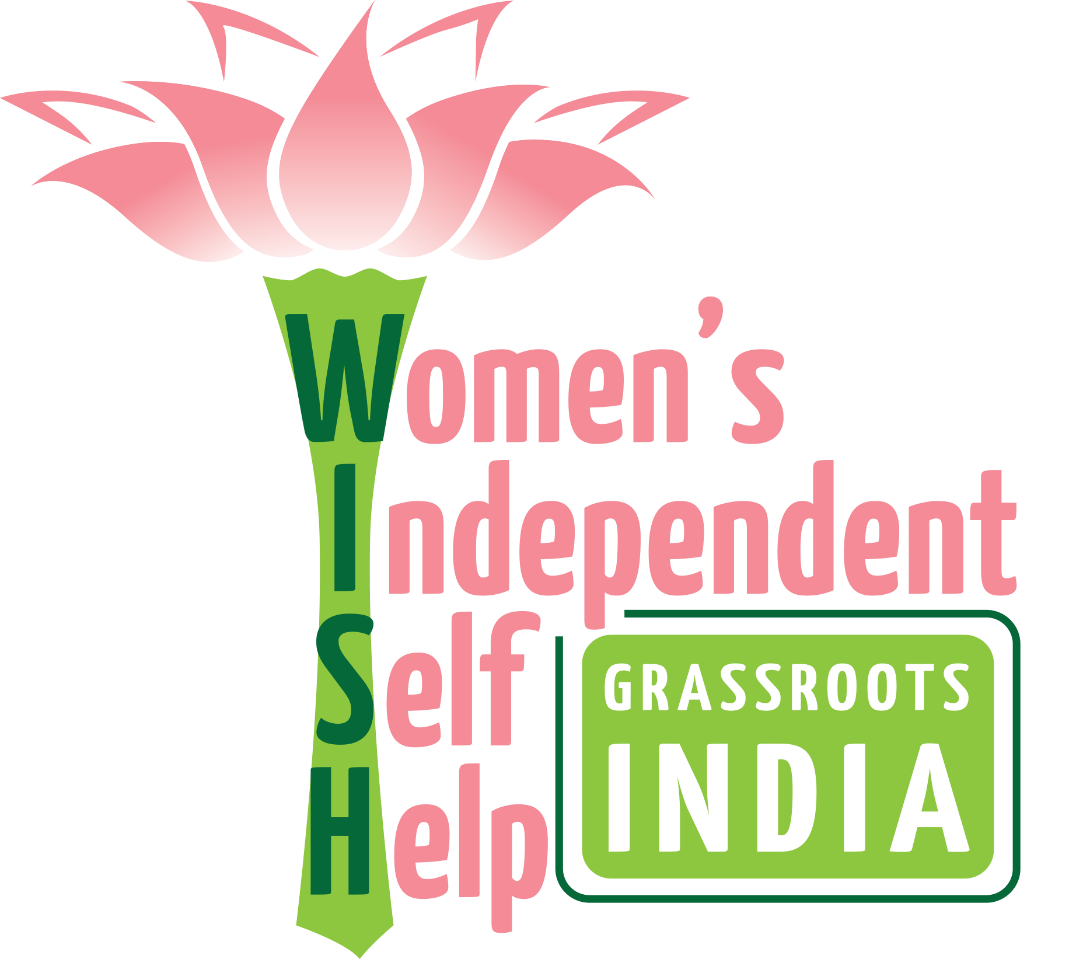 Women Empowerment
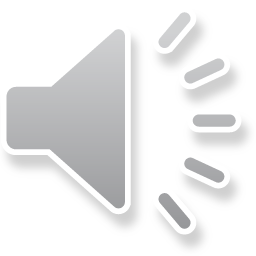 Company MISSION
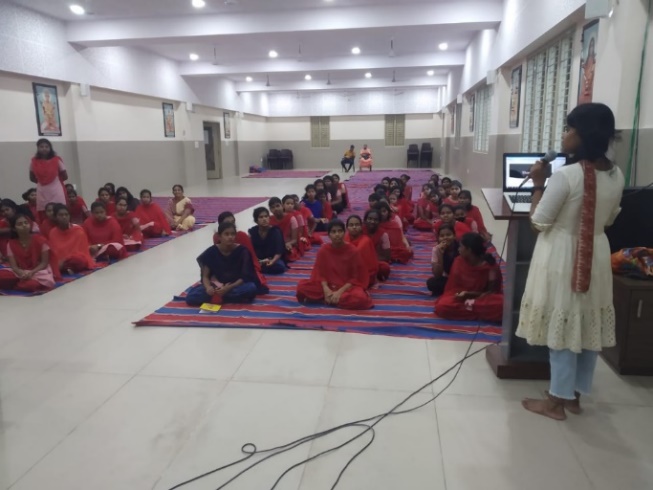 Grassroots India is a Section 8 non-profit Company, that has the following primary objectives:
To undertake charitable activities for the development of the vulnerable by providing services for emergency relief, basic care (food, water, medicines, housing, etc.), and education 
Promote commerce, arts, science, education, religion, public health, and charity 
Promote mutual respect through the cooperation of men & women desiring to achieve peace, harmony, and brotherhood 
To support pilgrimages to the holy places and to support research into and understanding of religious texts, practices, and symbols 
To cooperate with other companies, associations, trusts, and societies having similar aims and objectives 
To promote education at all levels and in all streams
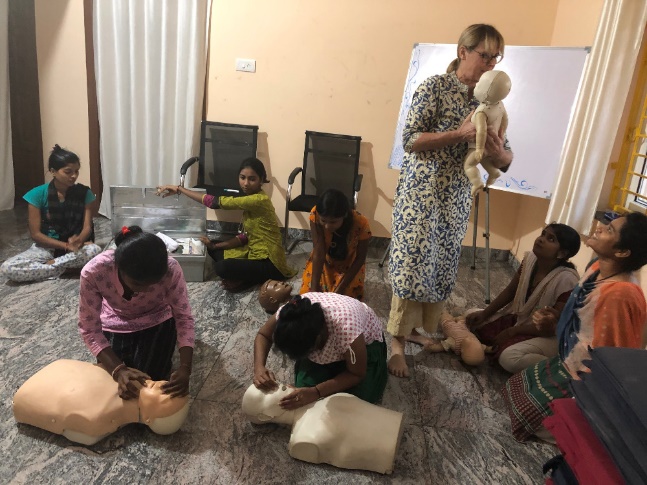 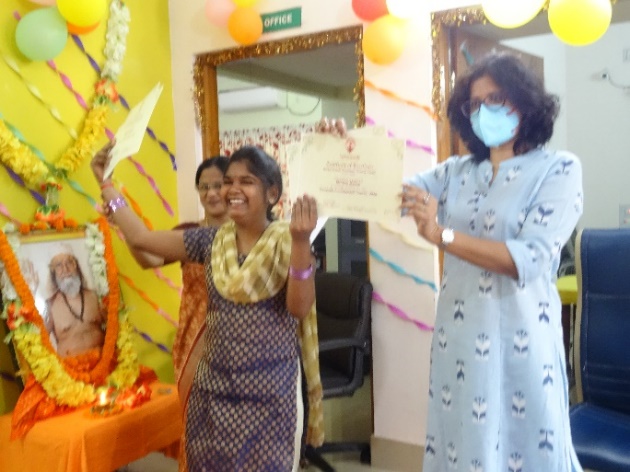 Priorities in Odisha
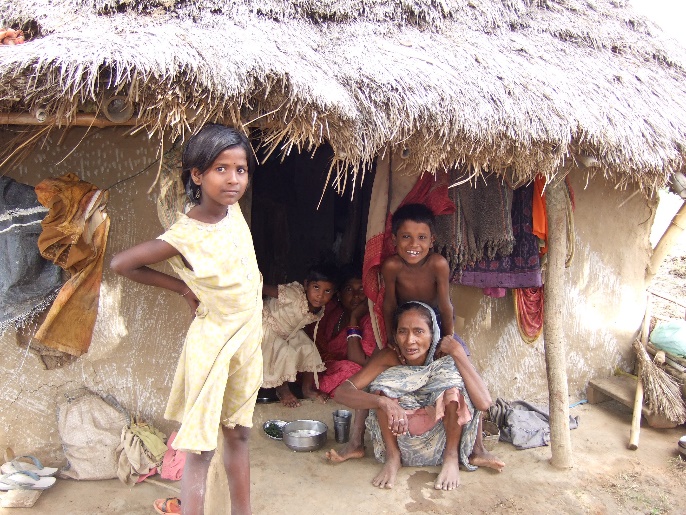 Promote Gender Equality and Healthy Development of Women in Society 
Uplift Women Who Have Been Marginalized and/or Abused
Promote Universal Tolerance for Diversity in Religion and Castes to Promote Community Harmony
Enhance Child Welfare and Protection
Empower Youth to Express Themselves and Be Involved
Offer Under-privileged Women and Children Access to Basic Care, Life Skills and Education
Promote Individual Creativity, Self-Governance and Self-Sufficiency
To promote education at all levels and in all streams
Link Rural Needs With Urban Resources
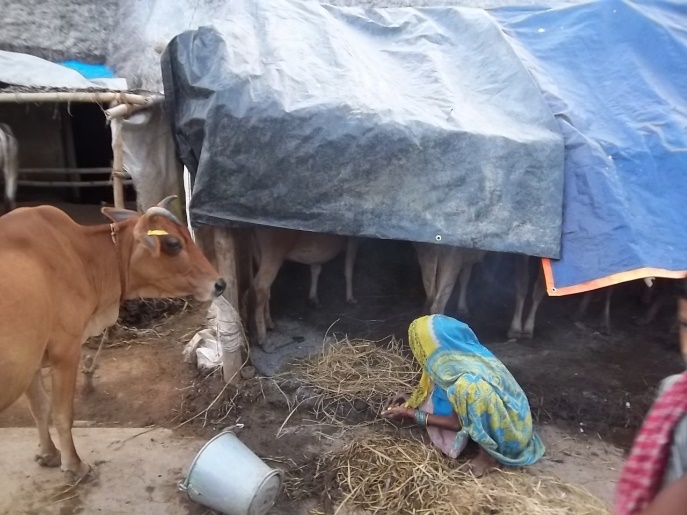 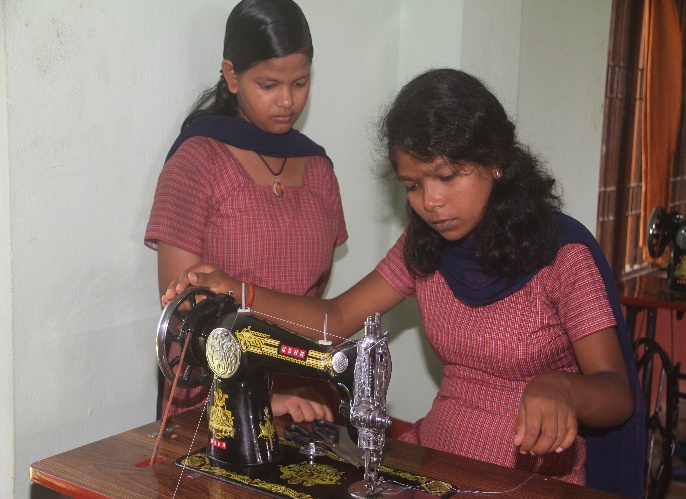 headquarters
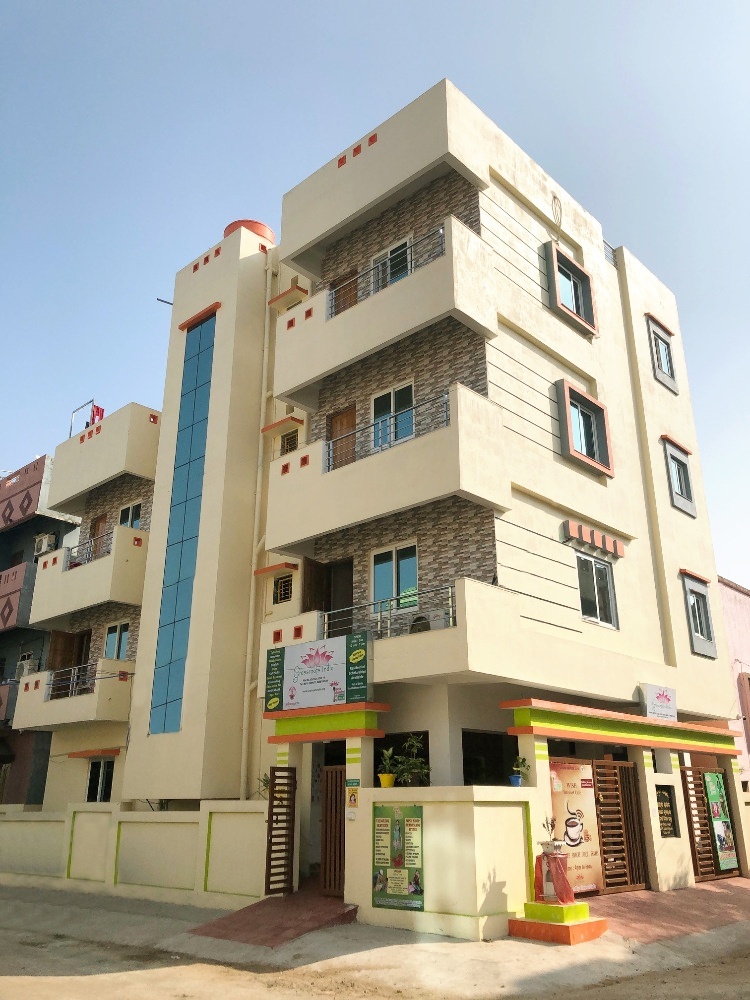 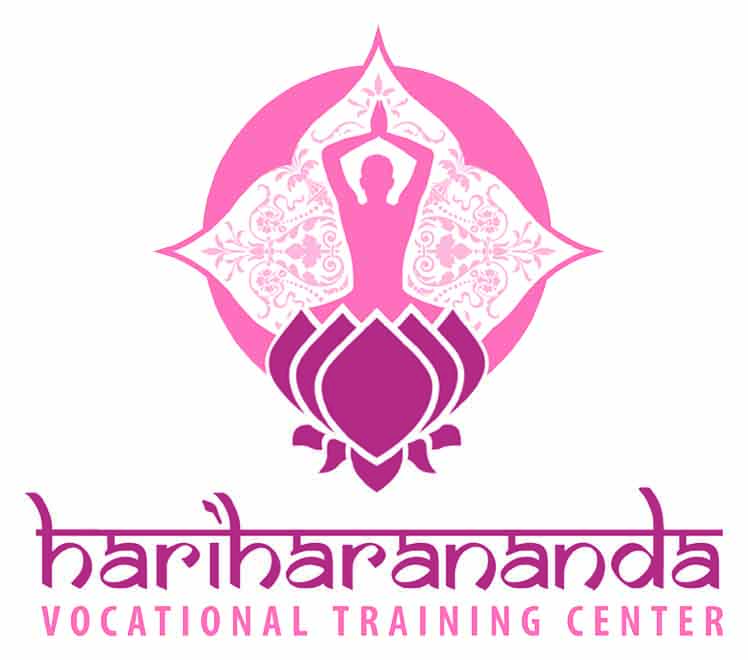 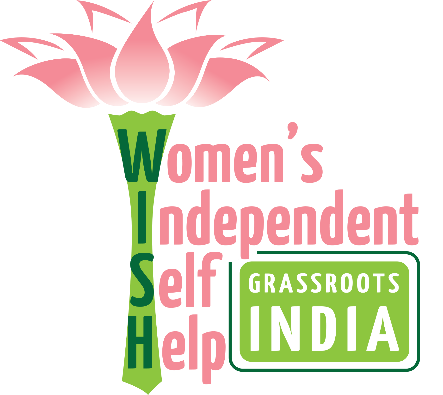 Plot No. 5D/1427
CDA Sector 10 Cuttack
Tel: 671-2309577, 9668100520
info@grassrootsindia.org
www.grassrootsindia.org
Introduction
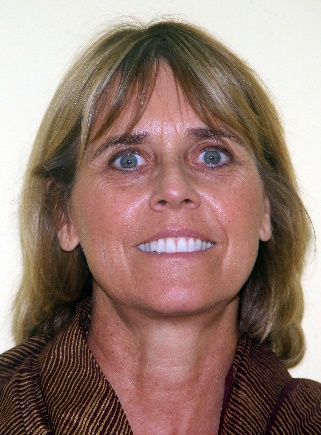 Grassroots India has successfully created a cutting-edge vocational & life skill training program for young girls from rural villages in Odisha, India.
The Hariharananda Vocational Training Center (HVTC), located in the town of Cuttack, was founded by Debbie Pennington and Dr. Nivedita Das, and inaugurated by Paramahamsa Prajnananandaji Maharaj in 2008.
The W.I.S.H. Network has enhanced the skills, education, health, livelihood, and life experience of hundreds of children through its collective resources.
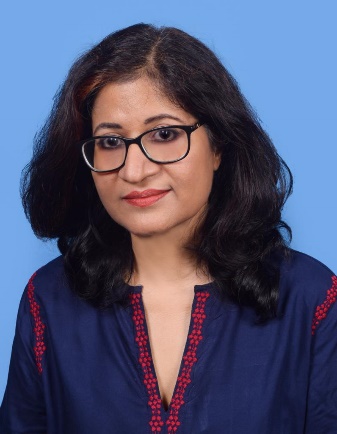 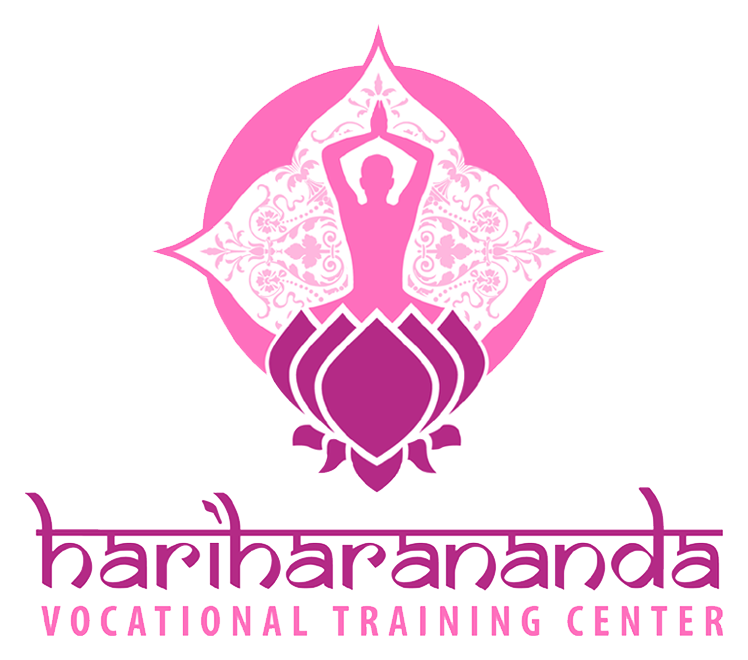 Life Skills and Vocational Training
Classes & Workshops
Computer Courses in Windows, MS Office, Akruti, Graphics
Tailoring 
First Aid & CPR 
Home Nursing & Bedside Assistants
Arts & Culture
Small Business
Spoken English
Life Skills - Finance, House Management, Travel & more…
Women’s Issues / Social Issues

Course Certificates issued upon successful completion
Computer Courses
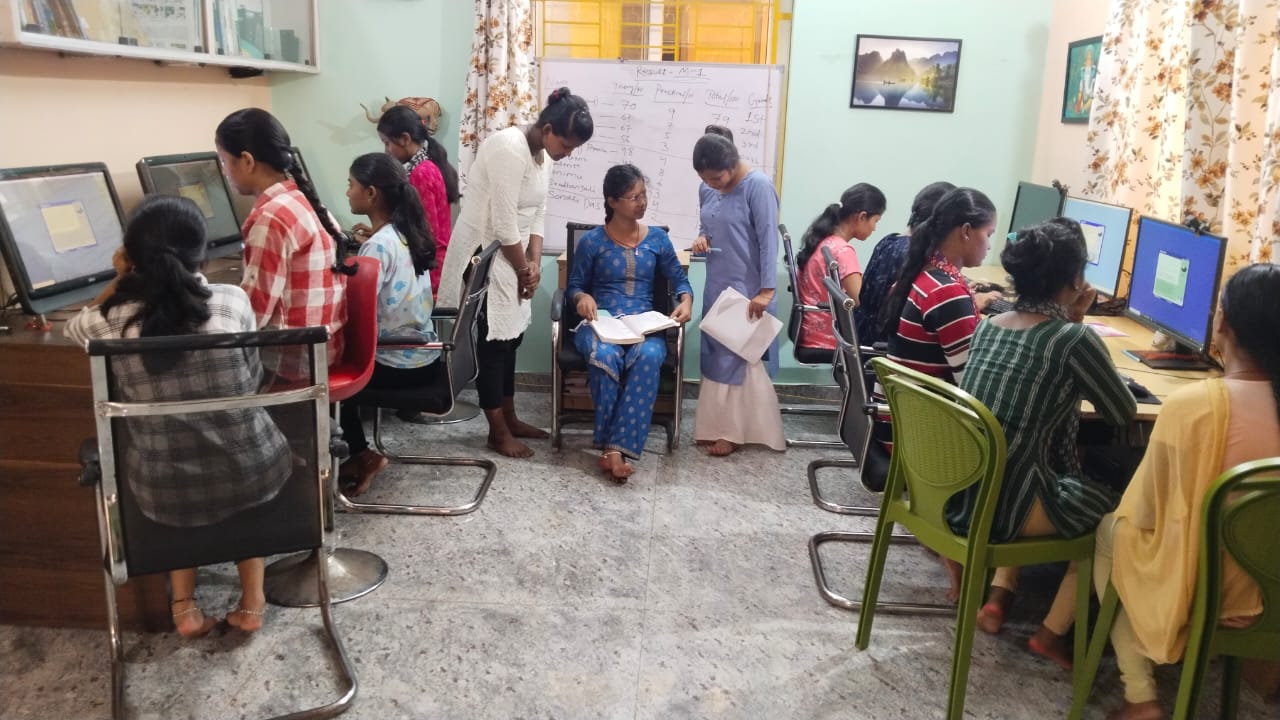 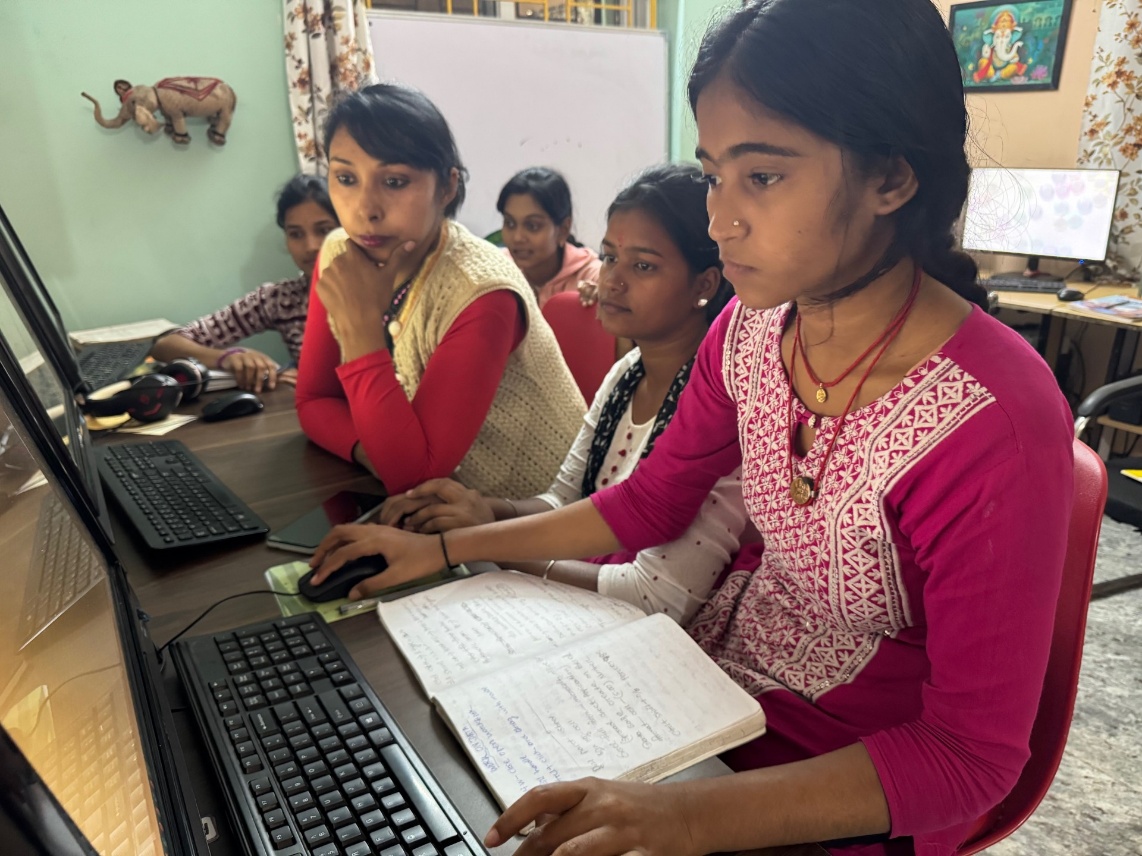 Computer Courses
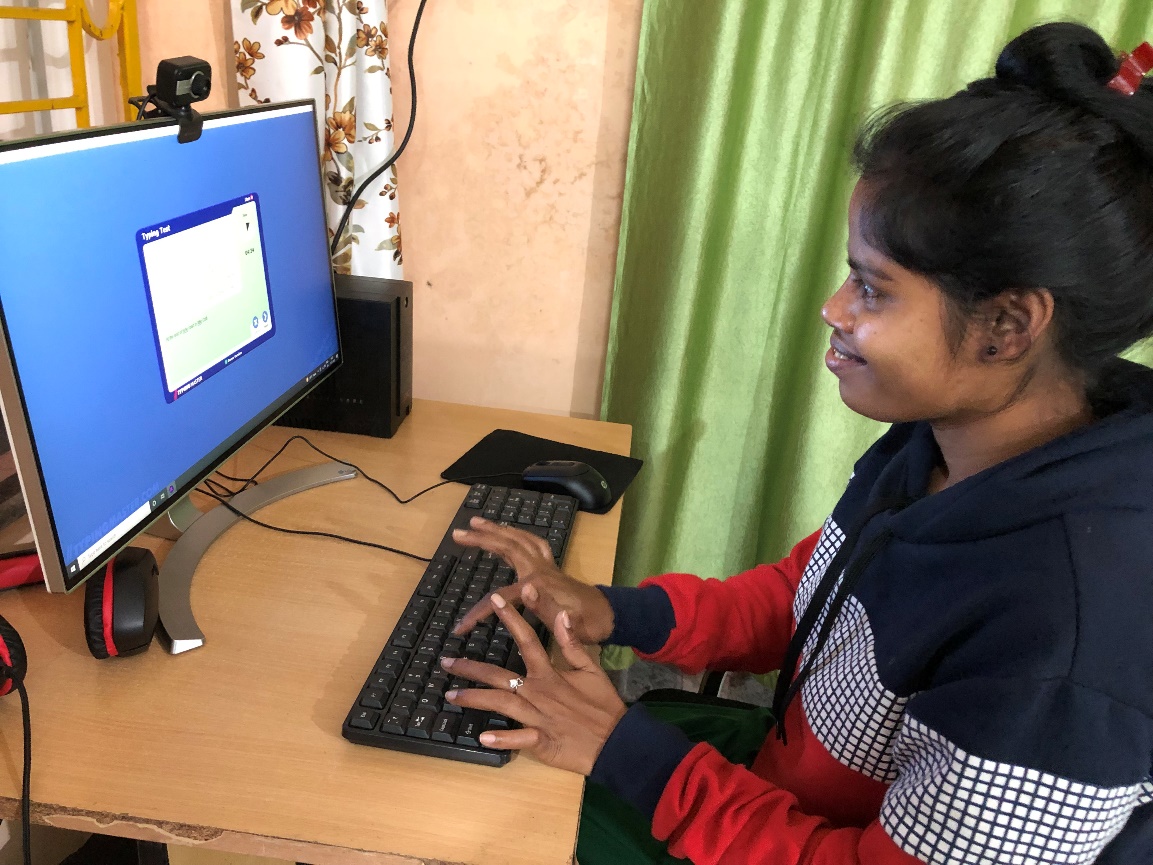 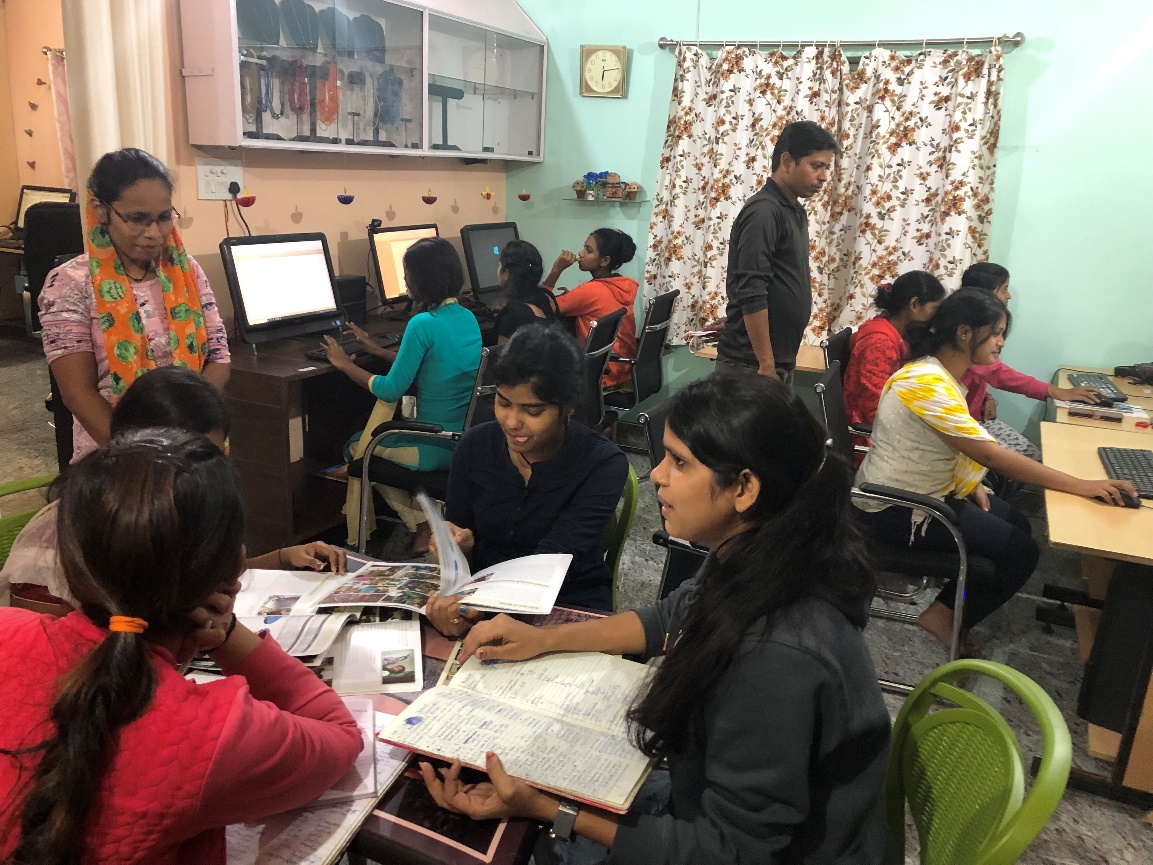 Tailoring
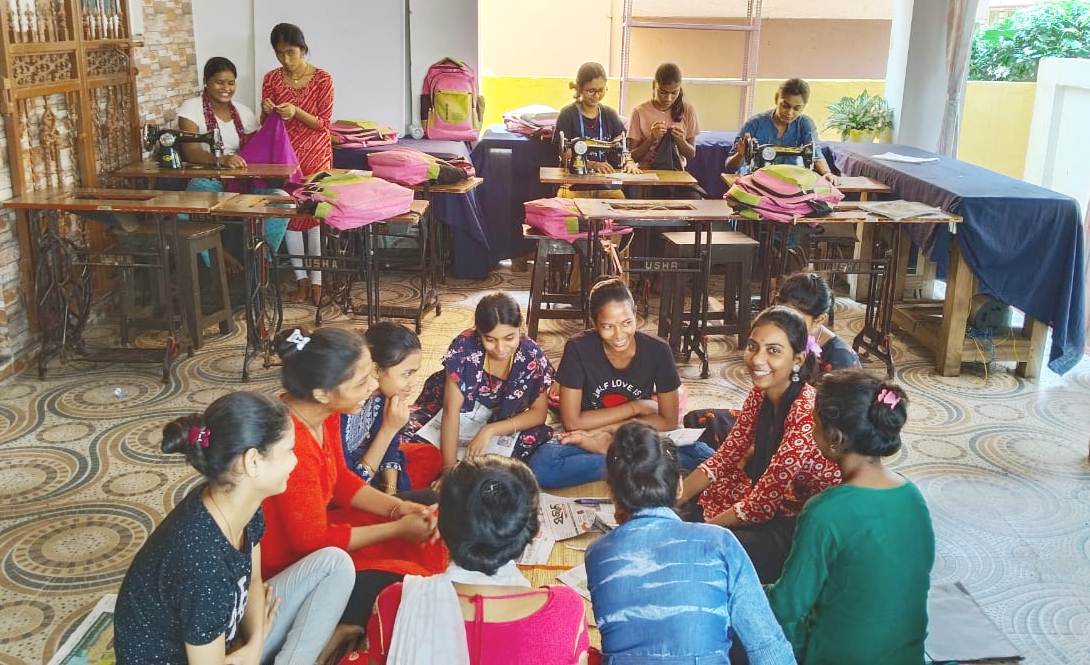 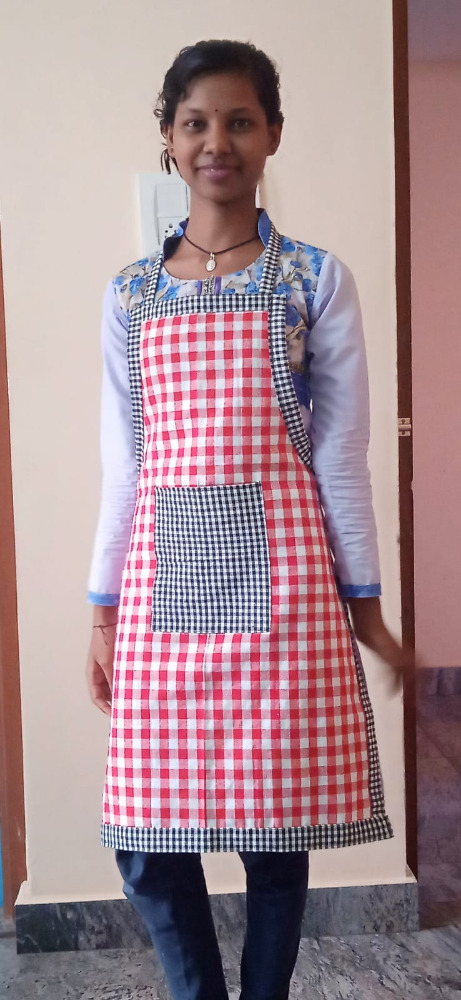 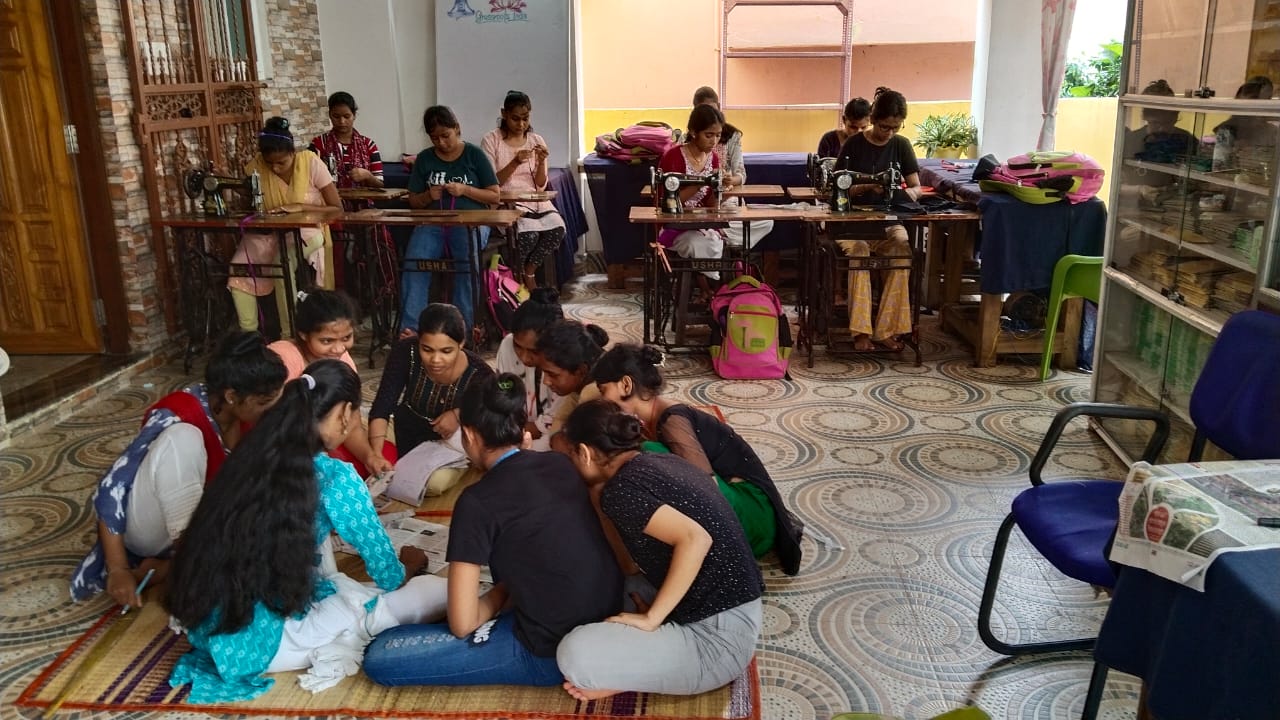 Tailoring
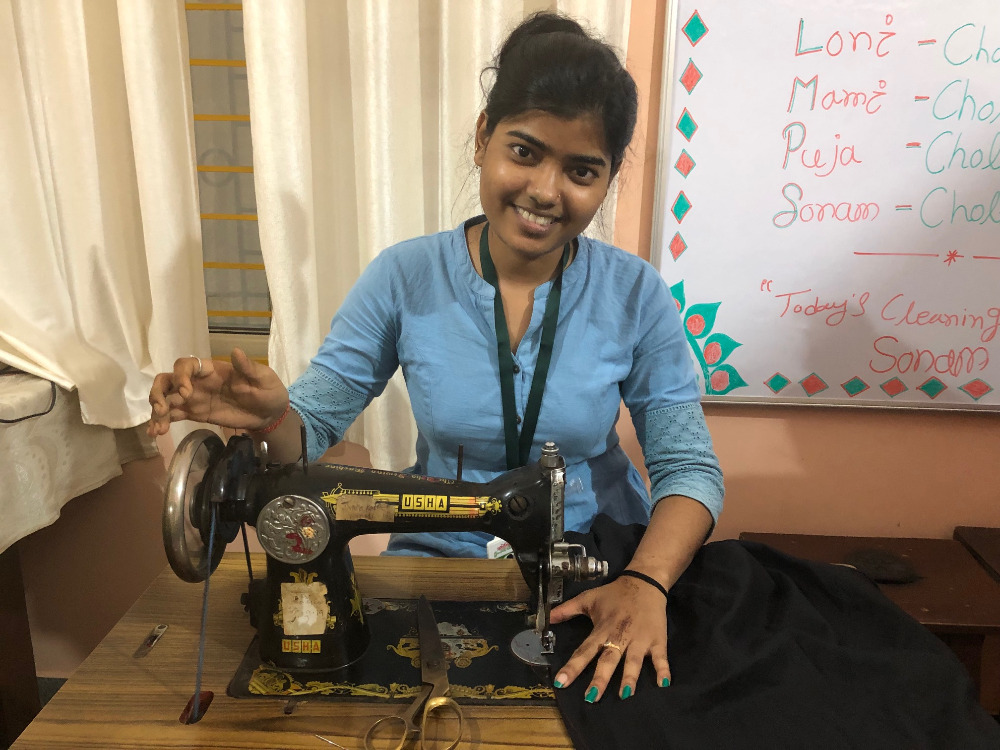 First Aid & CPRAyurveda
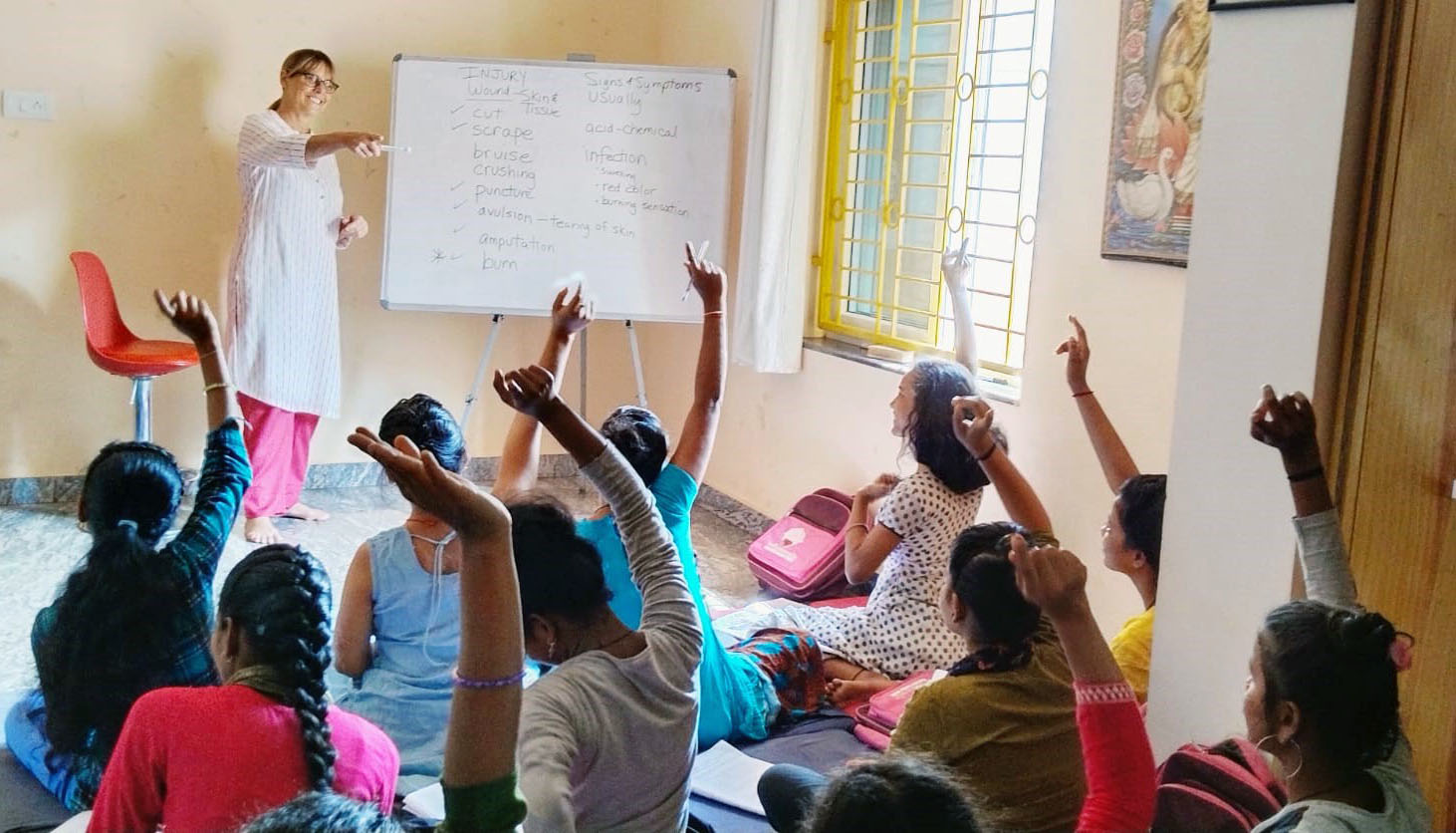 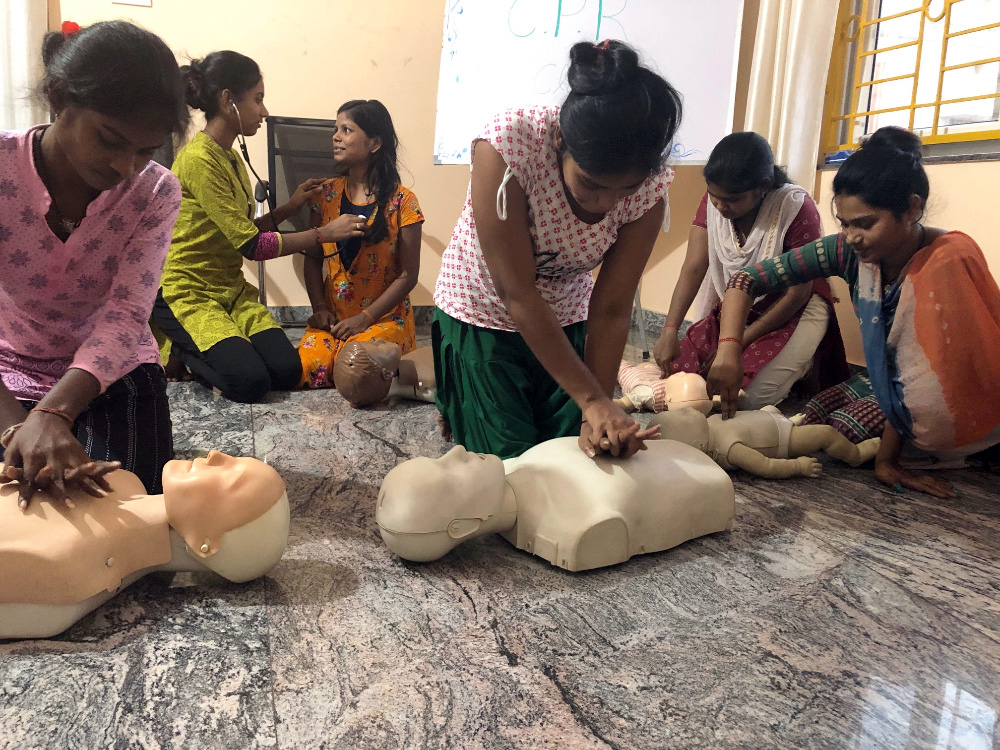 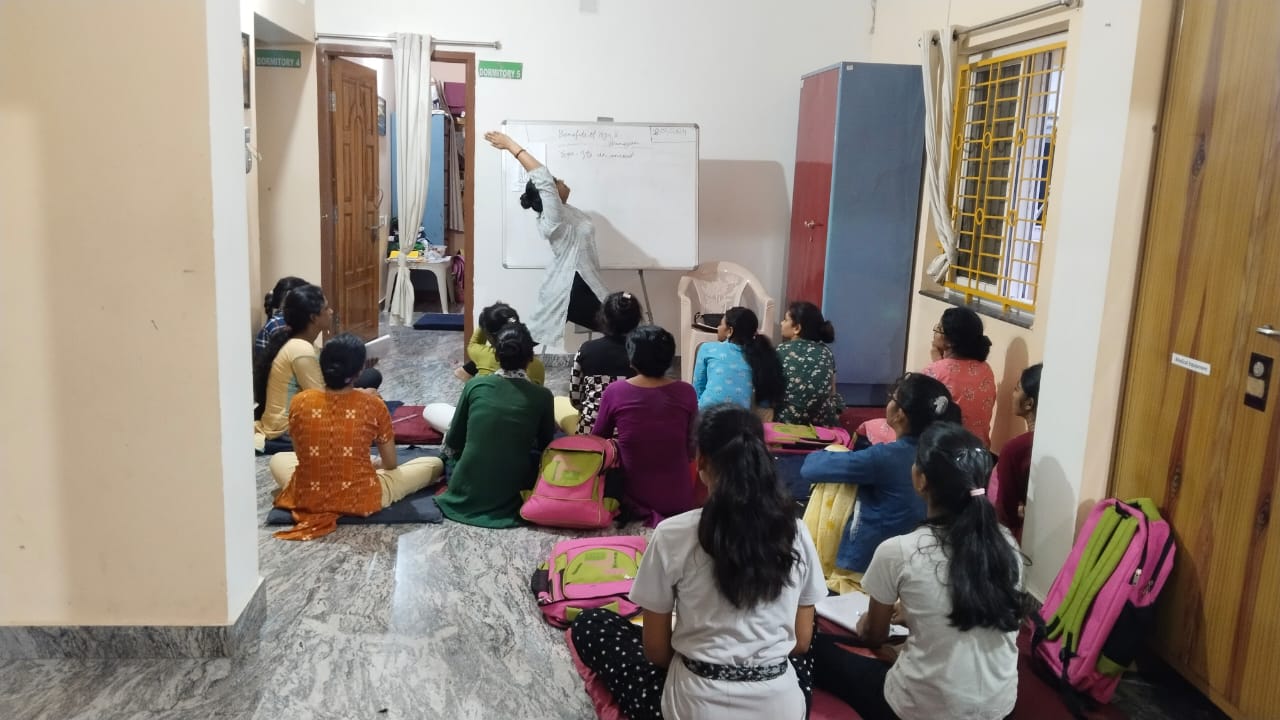 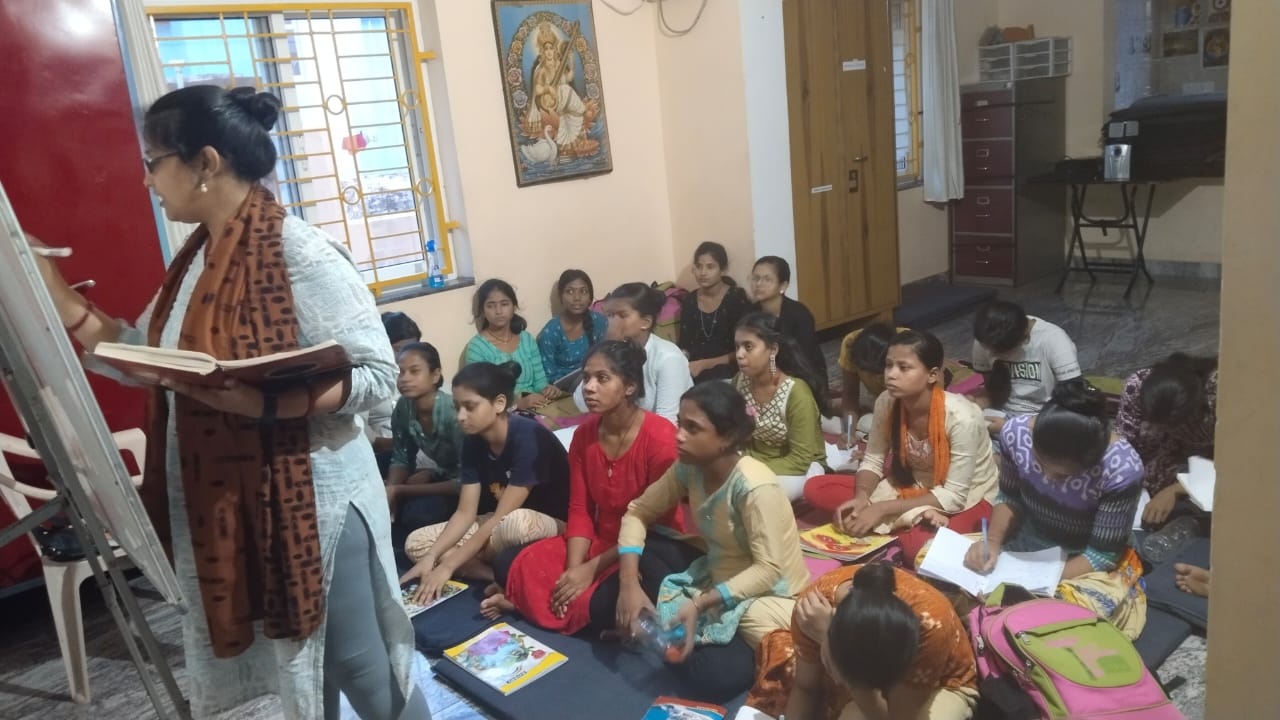 Home NursingBedside Assistants
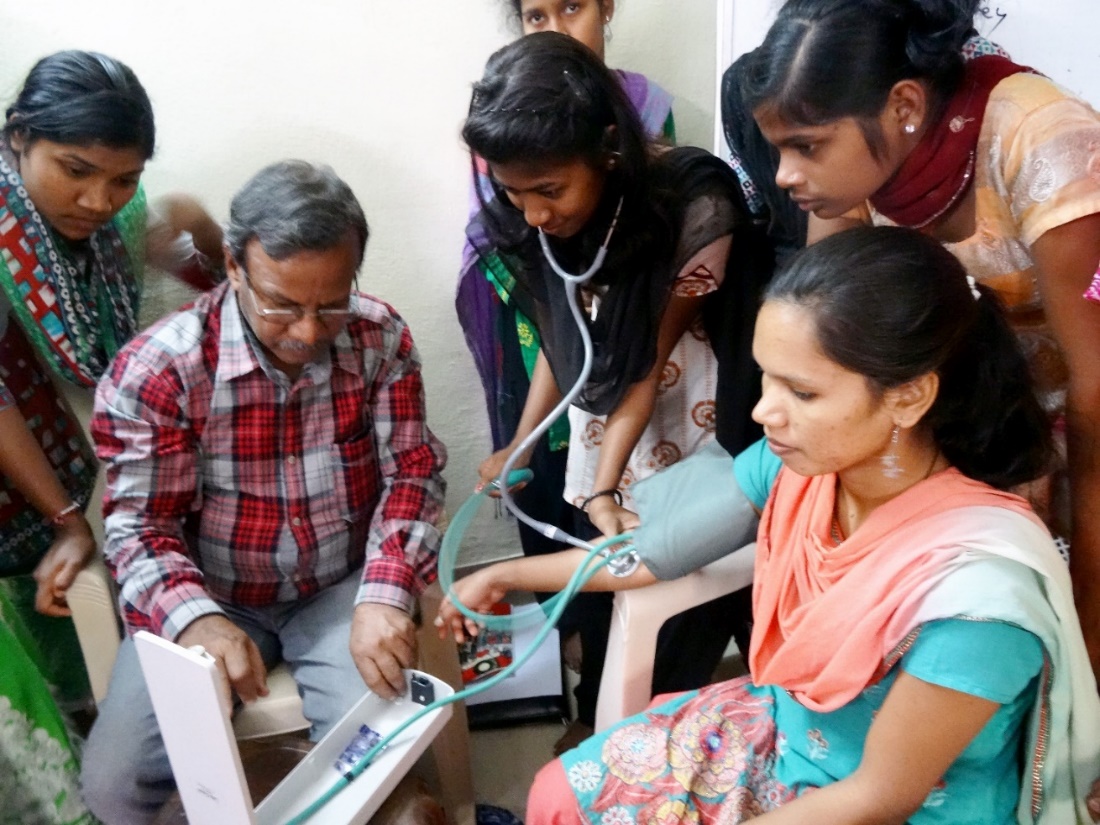 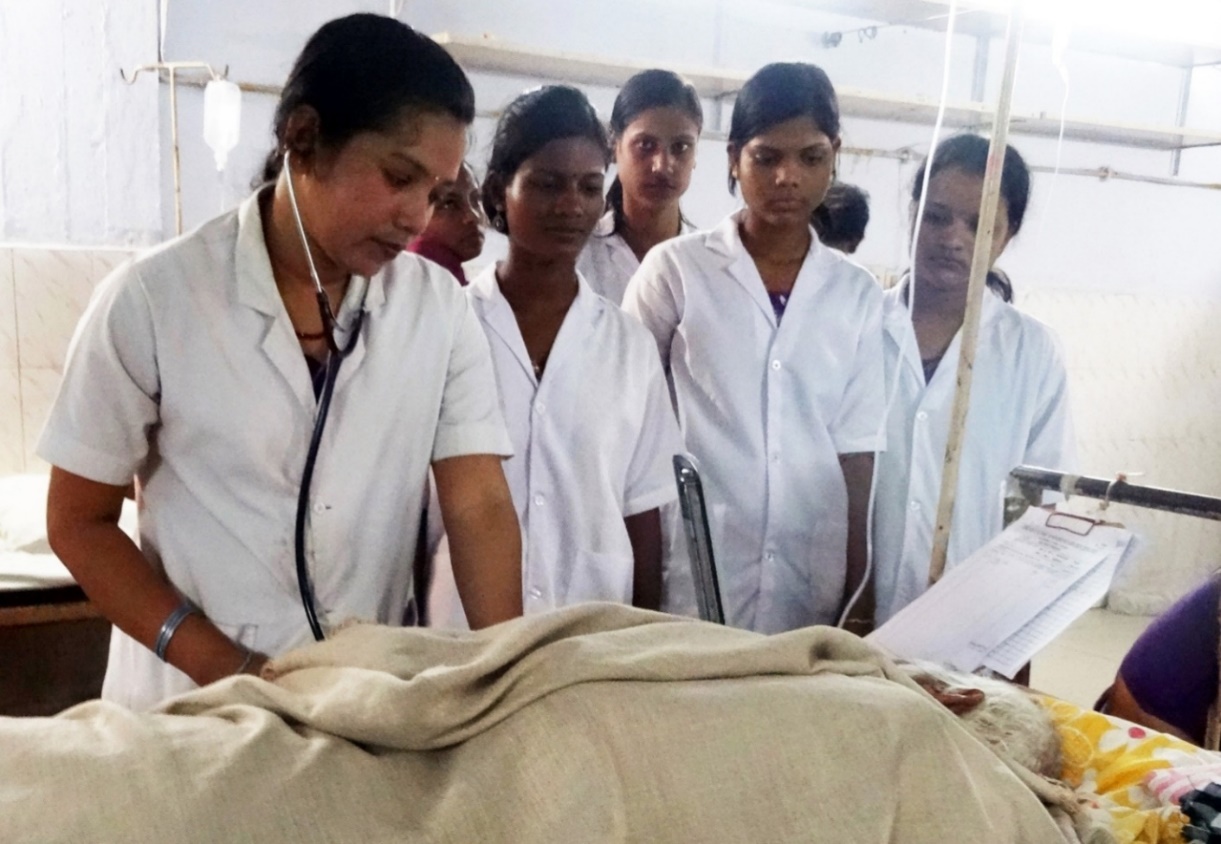 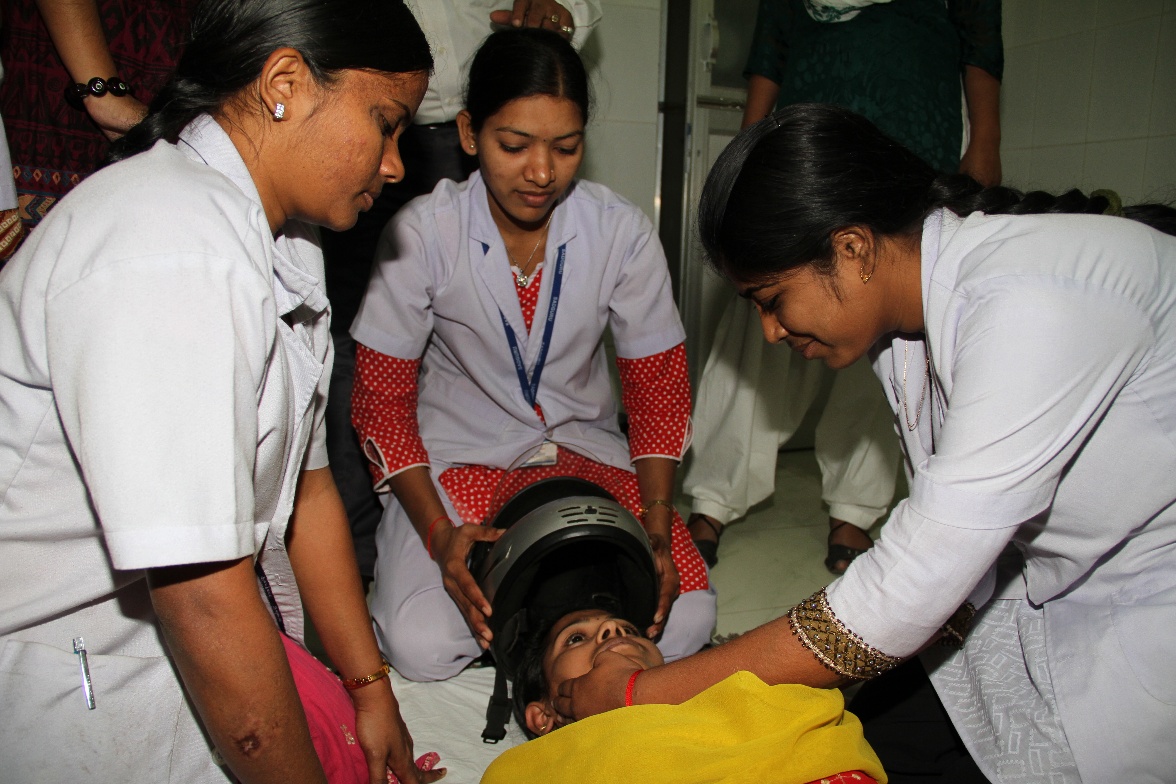 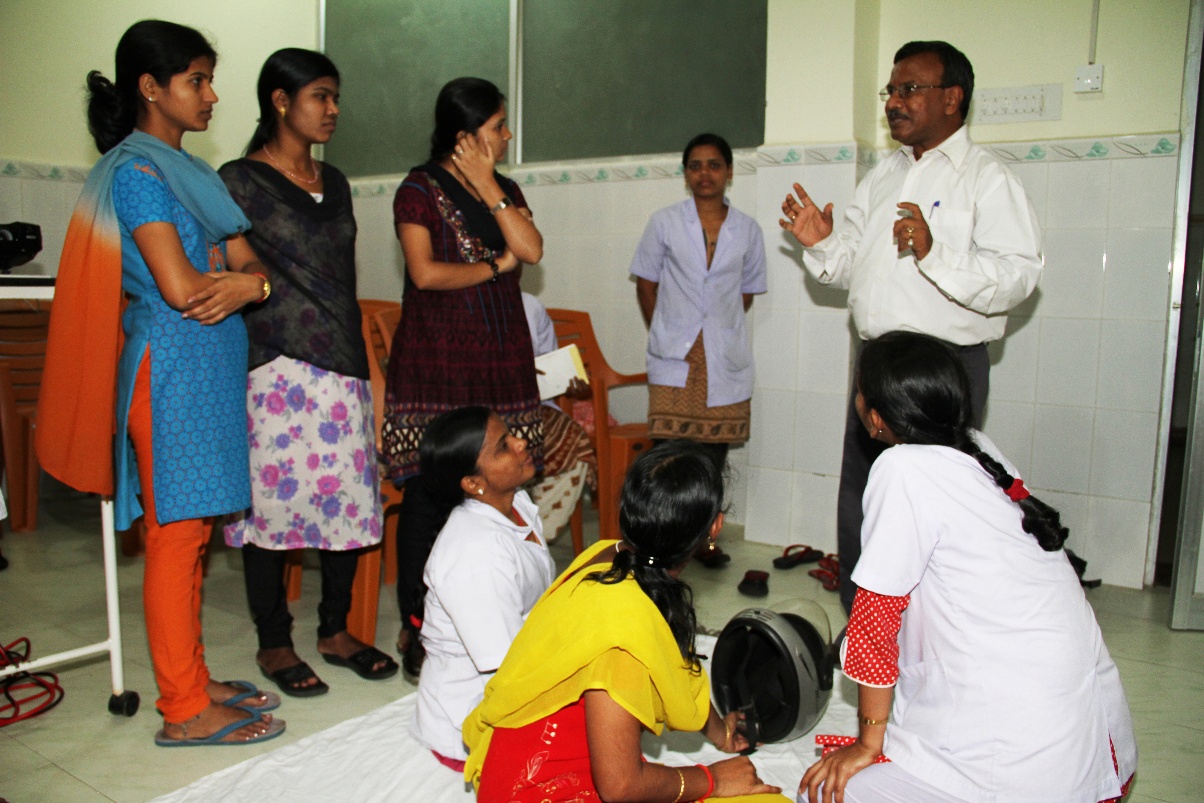 Arts & Culture
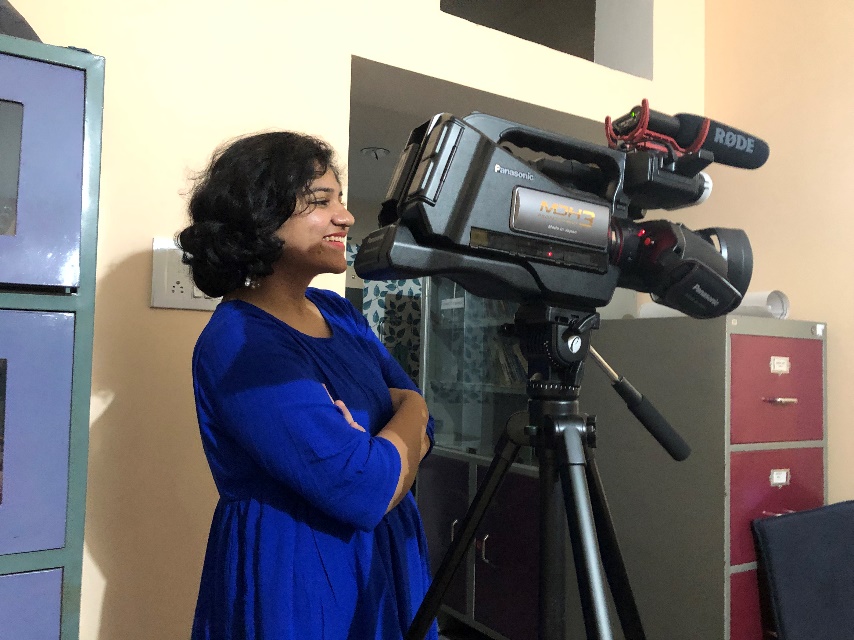 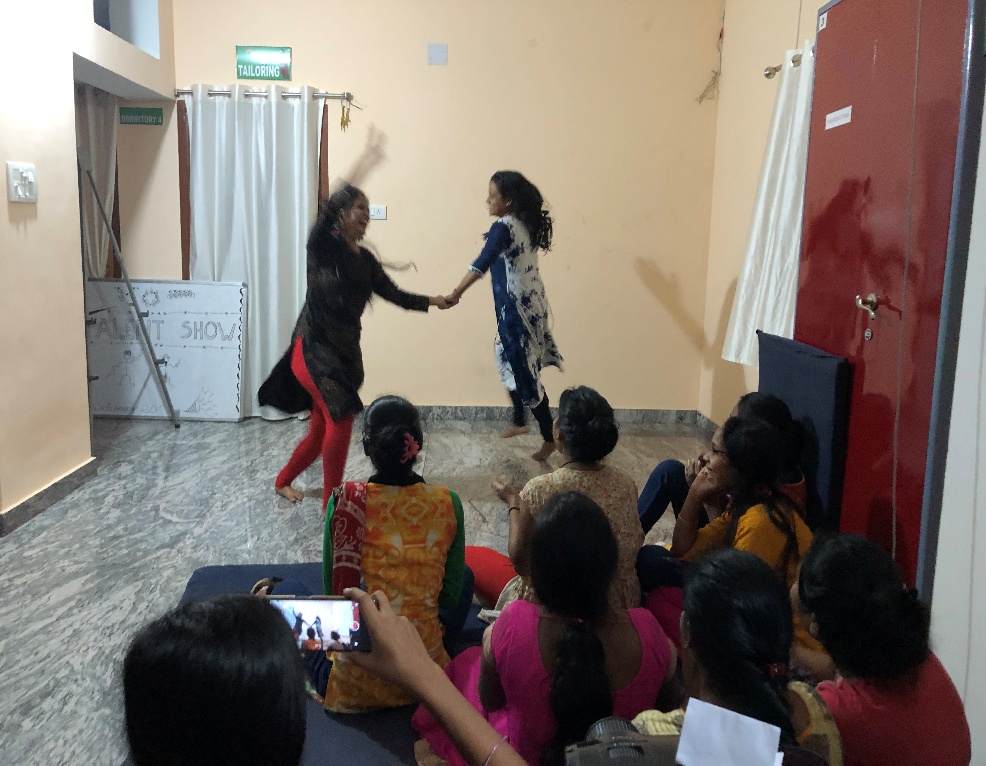 Video

Dance

Drawing

Painting

Theater
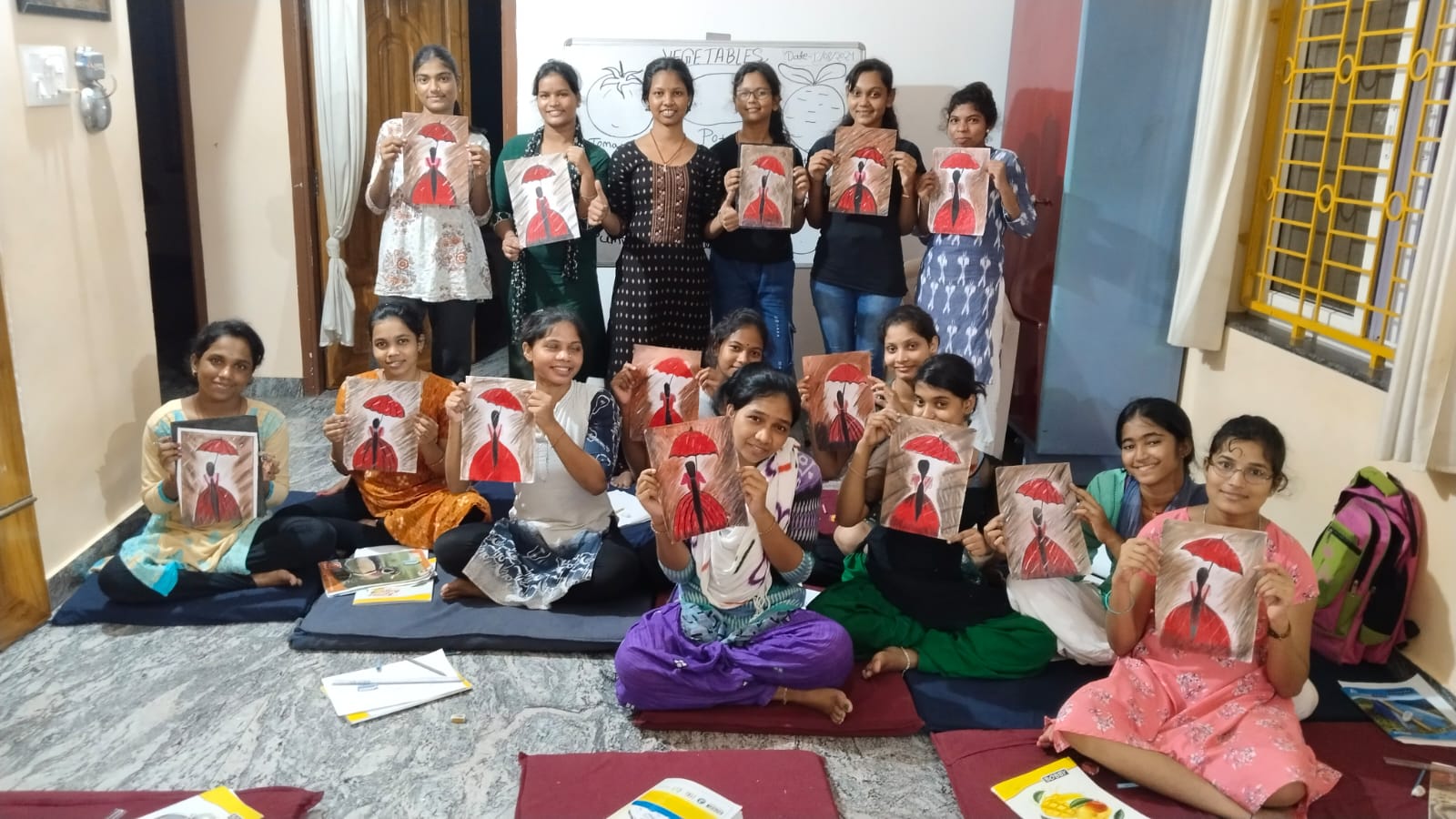 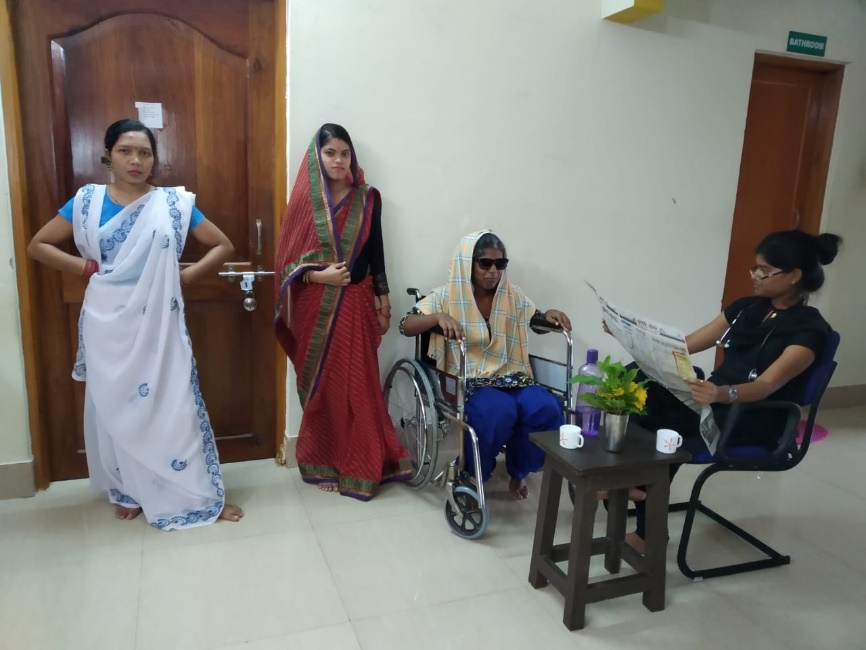 W.I.S.H. ShopSmall Business
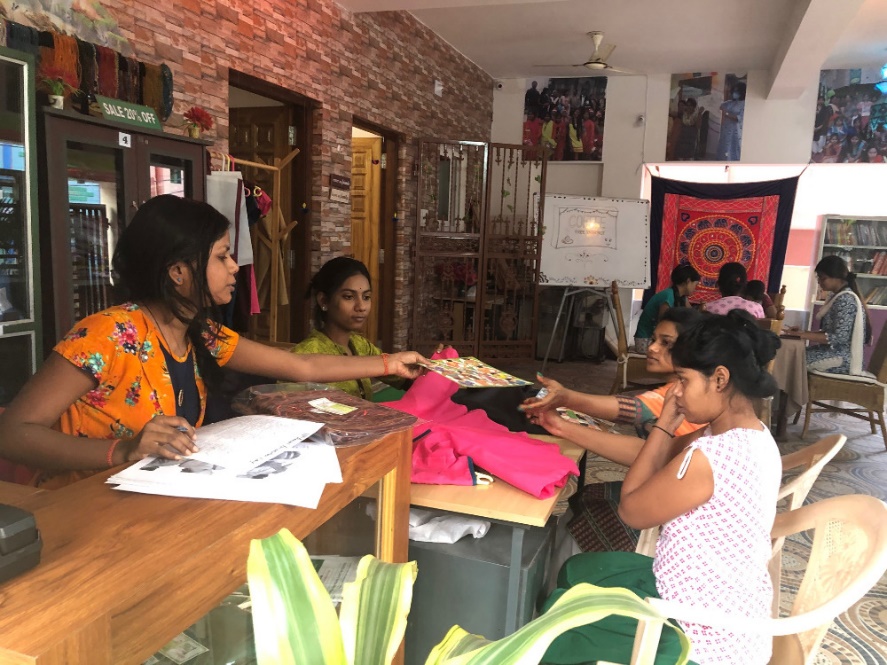 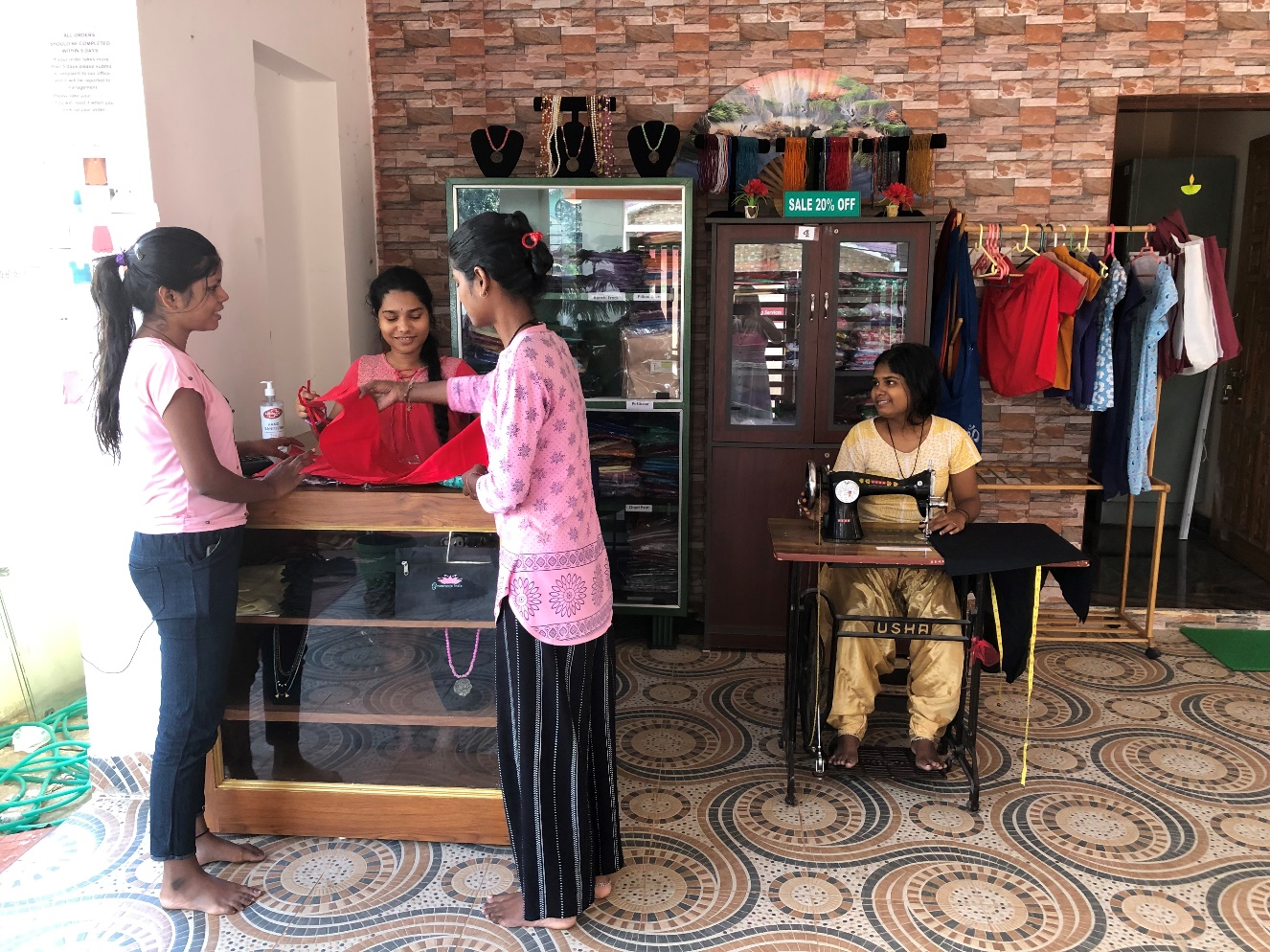 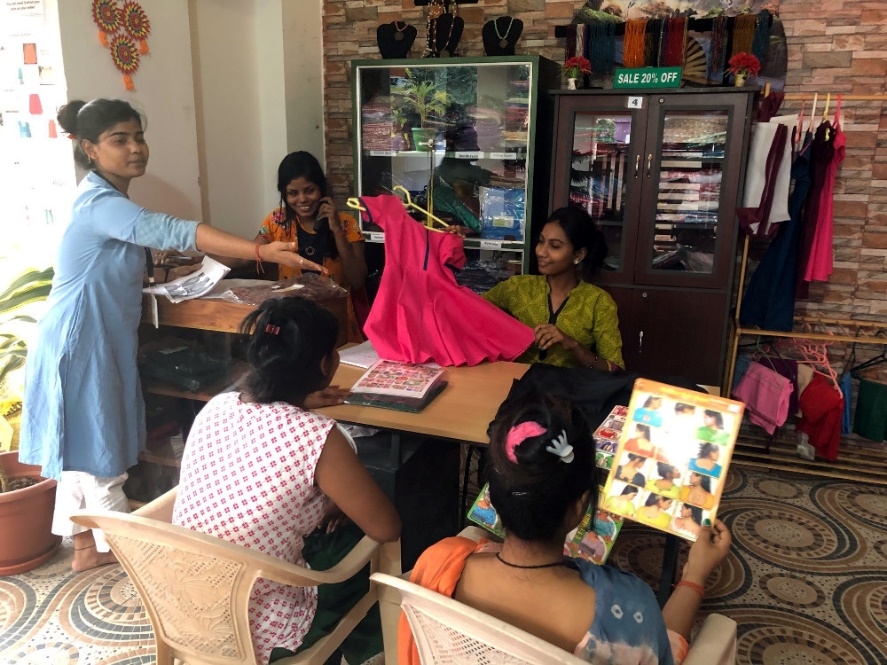 Life SkillsSpoken English
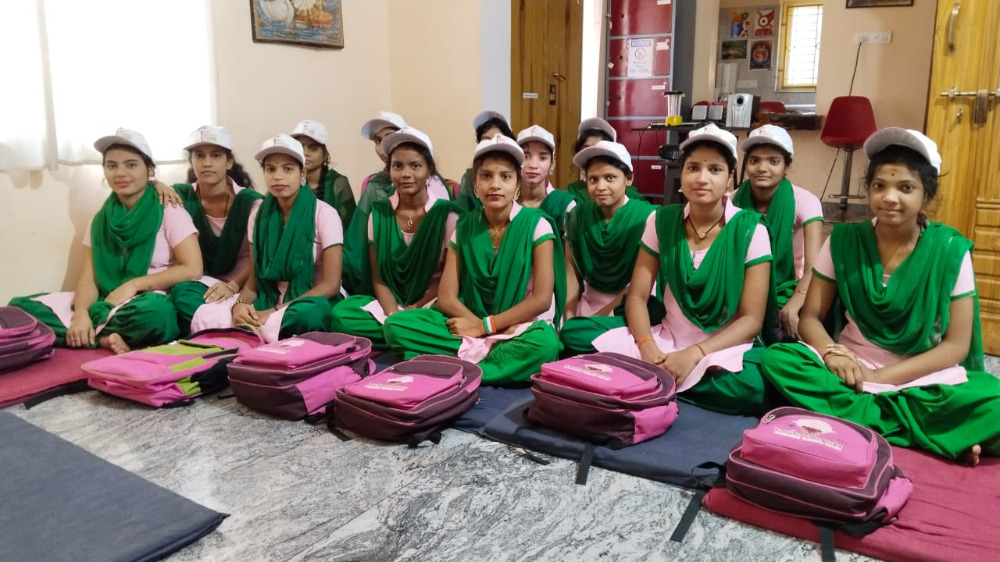 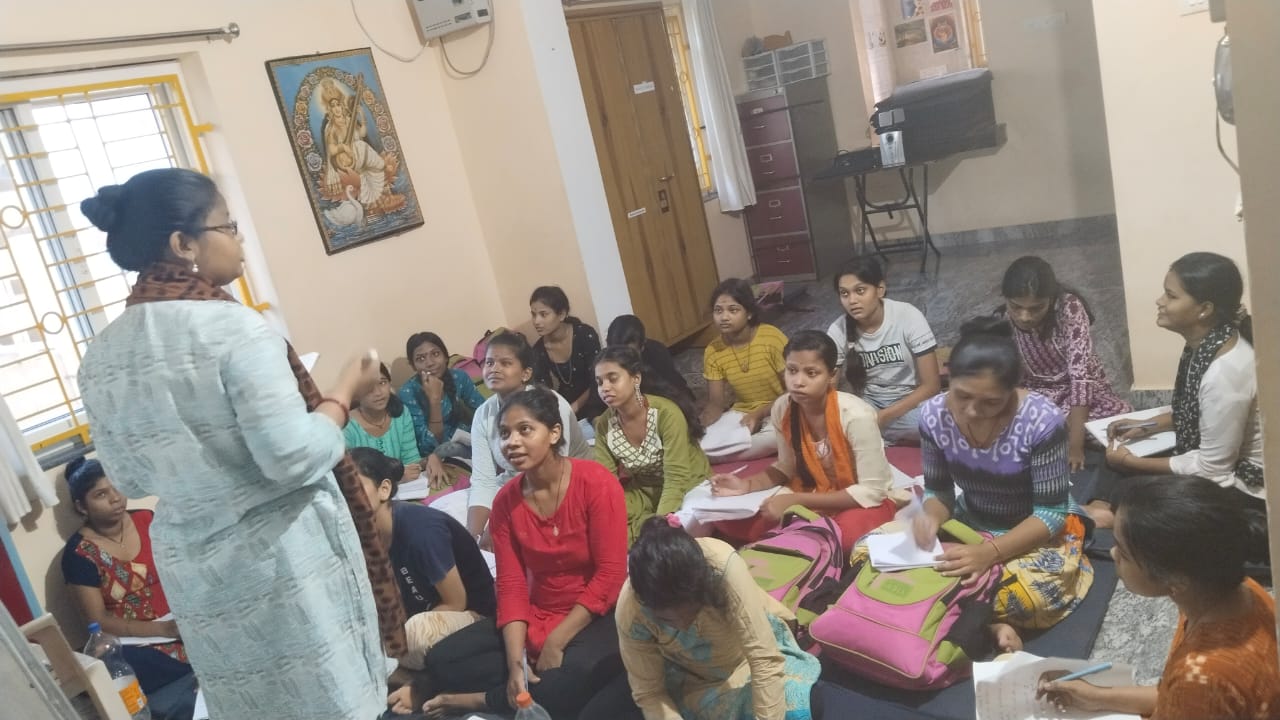 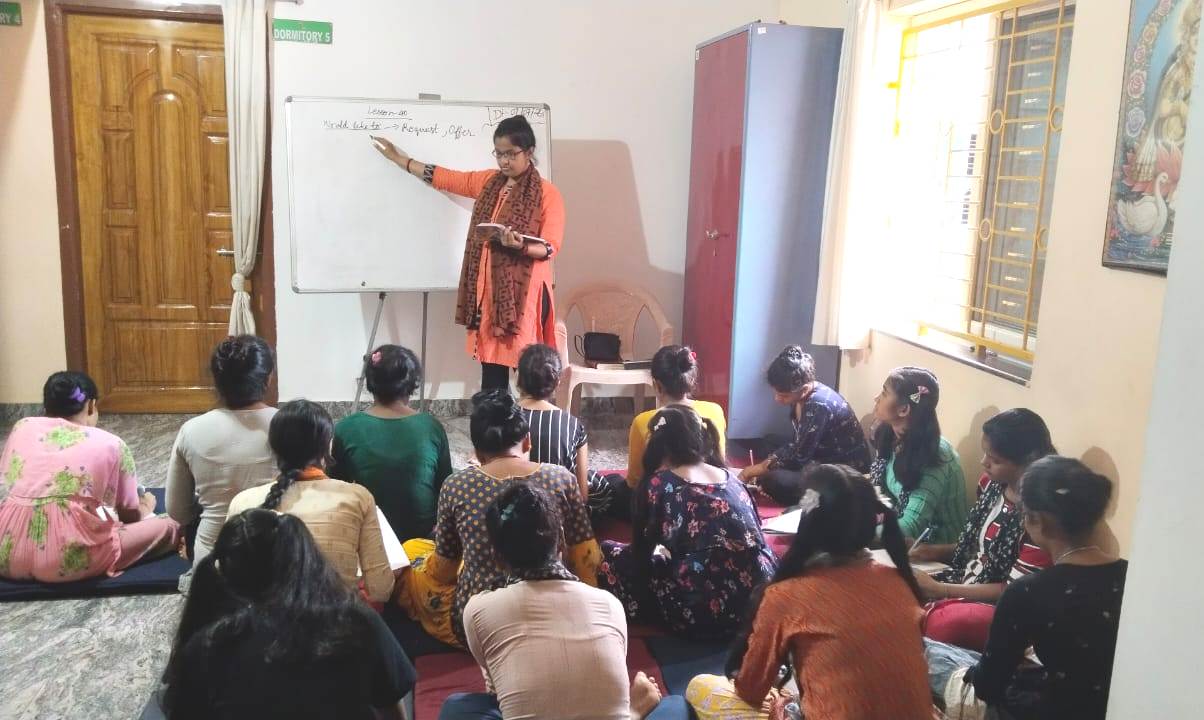 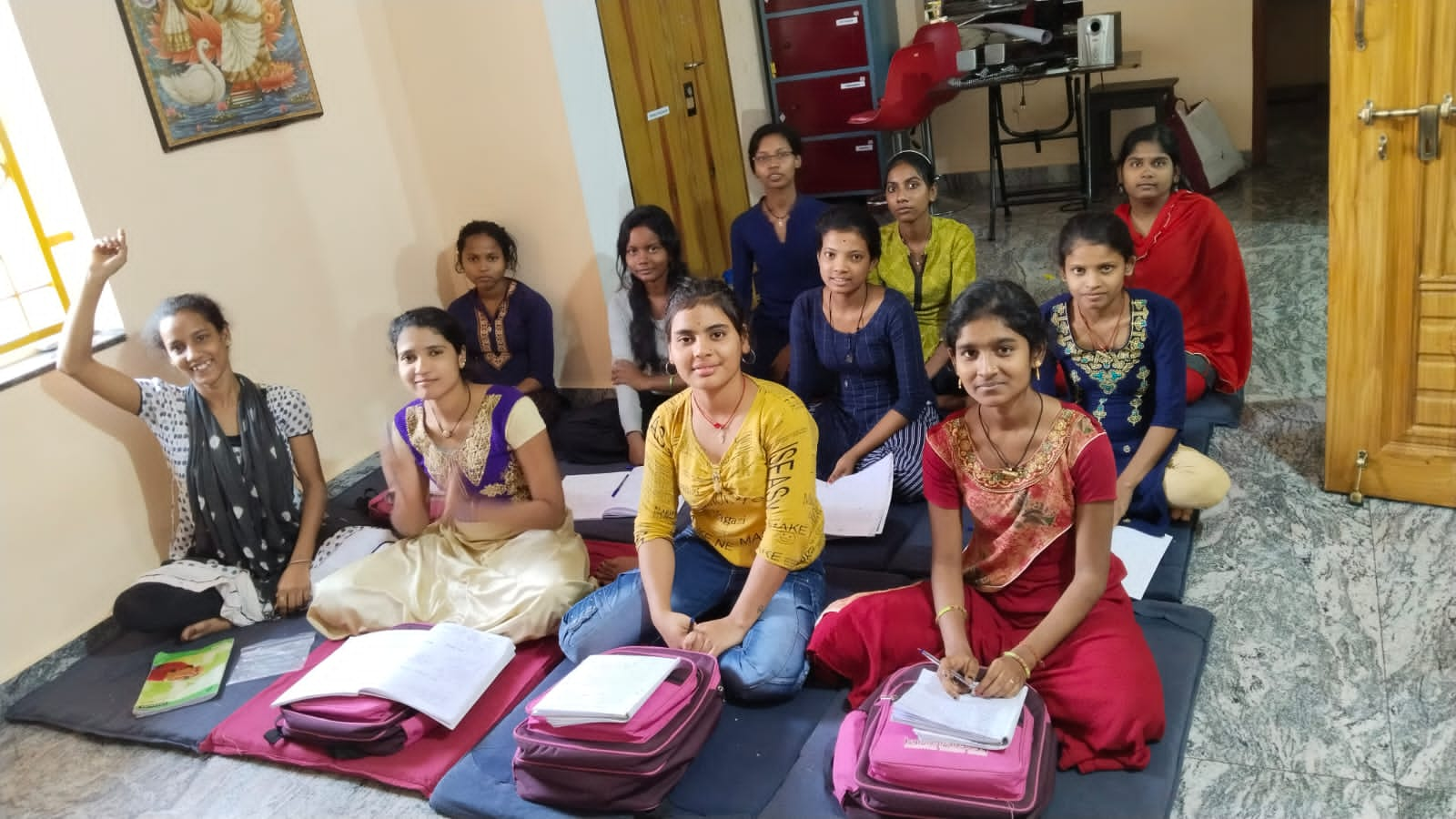 Life SkillsCooking
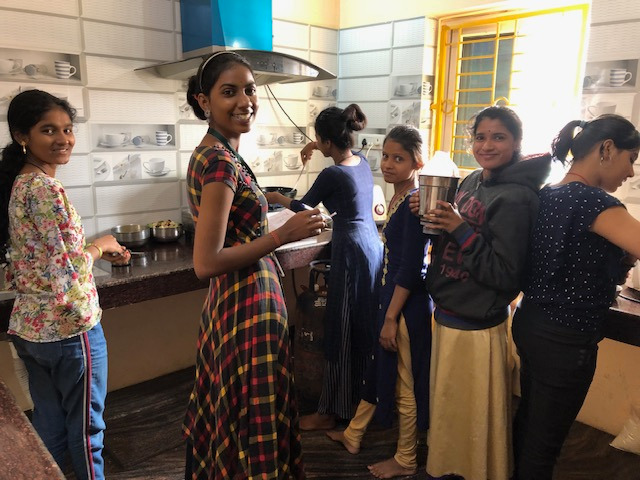 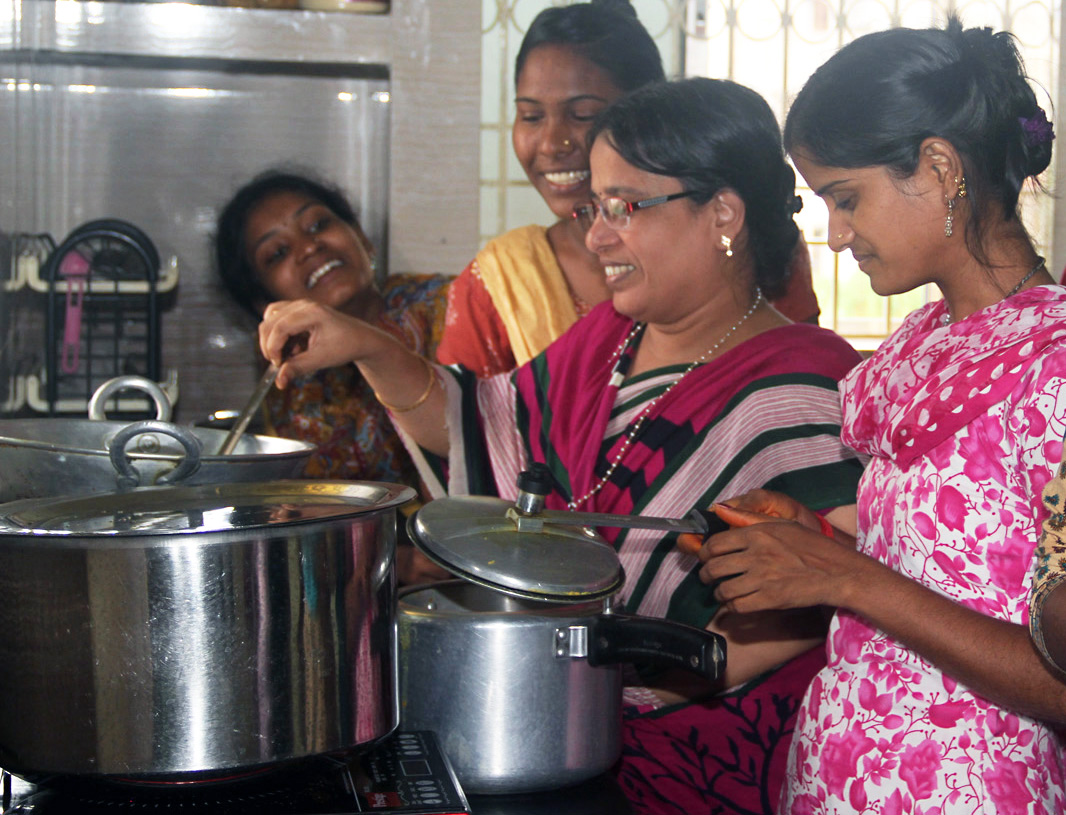 Life SkillsYoga
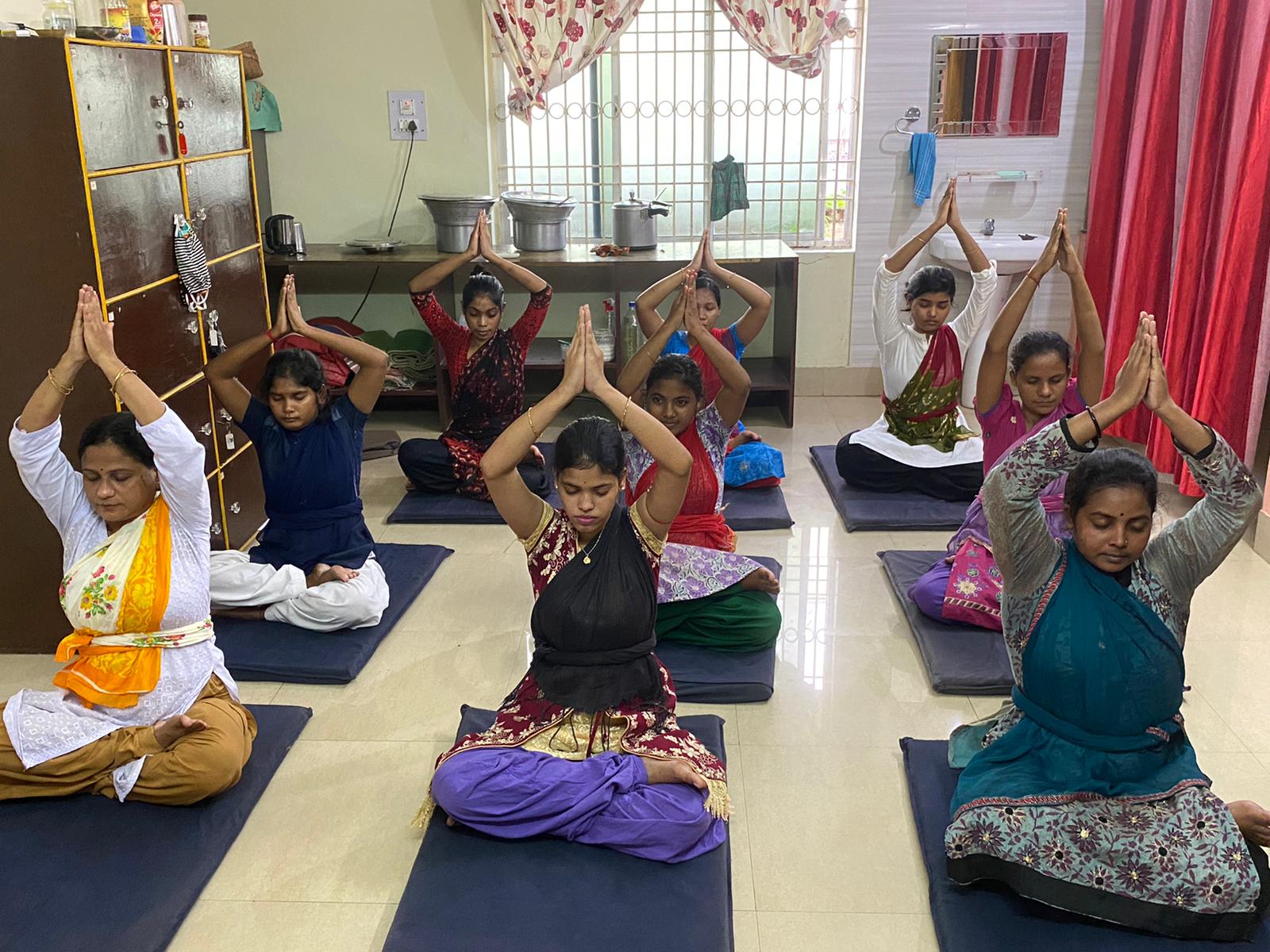 WorkshopsWomen’s Social Issues
Domestic Violence
Drug & Alcohol
Pregnancy
Women’s Education
Divorce
Menstruation
Prostitution
Joint vs Nuclear Families
Rape & Sexual Abuse
Widows
Suicide
Abortion
Second Marriage
Menopause
Women in Politics
Childcare
Gender
Women in Sports
Women Traveling
Child Labor
Family Planning
Self-Defense
Mental Health
Live-in Relationships
Great Indian Women
Spiritual Life
Life Insurance
Women Infanticide
Adoption
Working Women
Independent Living
Single Mothers
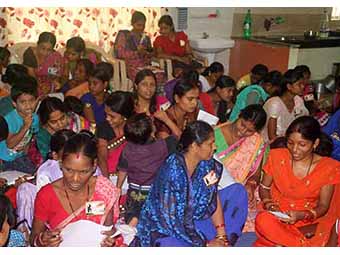 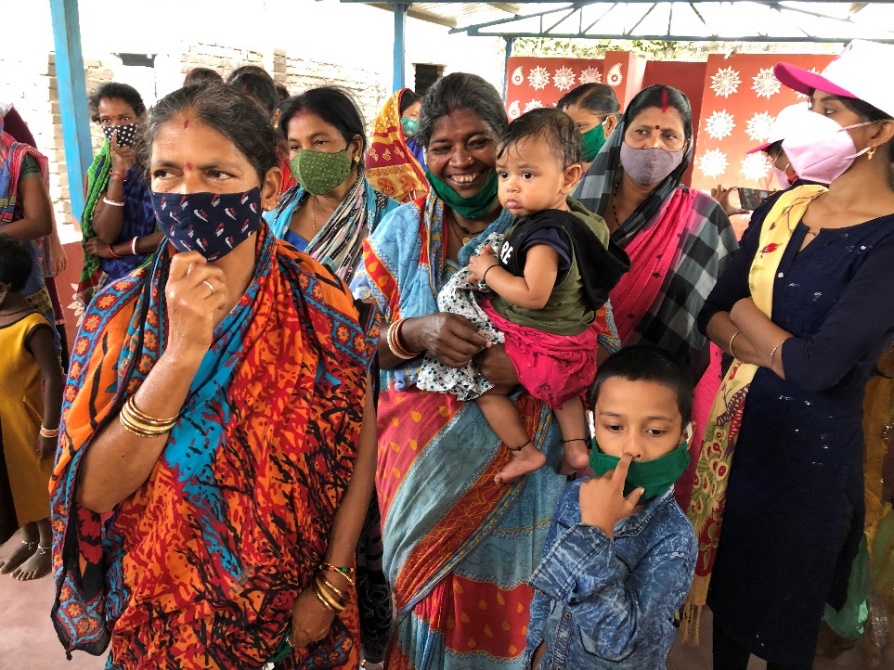 Internships
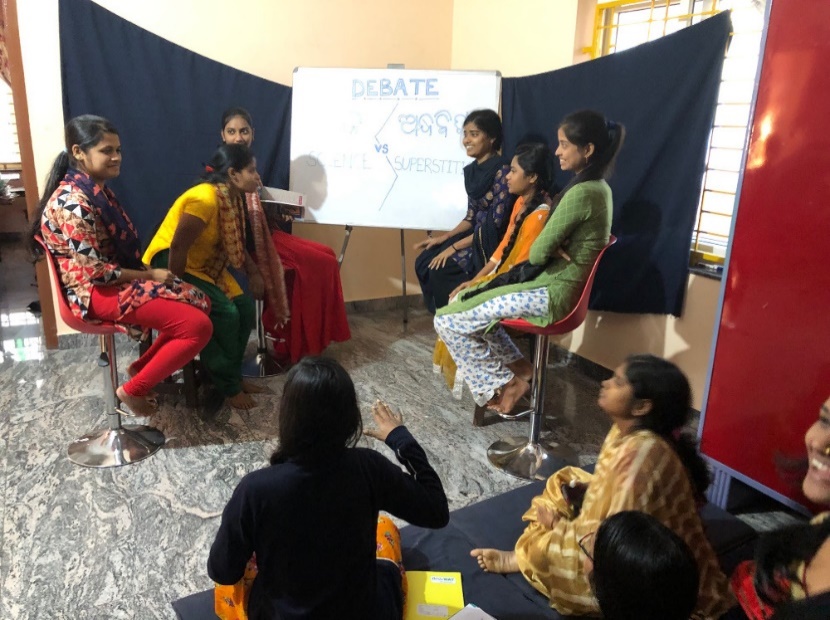 MA. and +3, First Division graduates majoring in Social Work, Rural Development and Psychology
Self-selected topics
Written Articles & Video Productions
Psychology, Social Work and Rural Development 
Debates
Hands-on Work Experience
Certificates Issued Upon Successful Completion
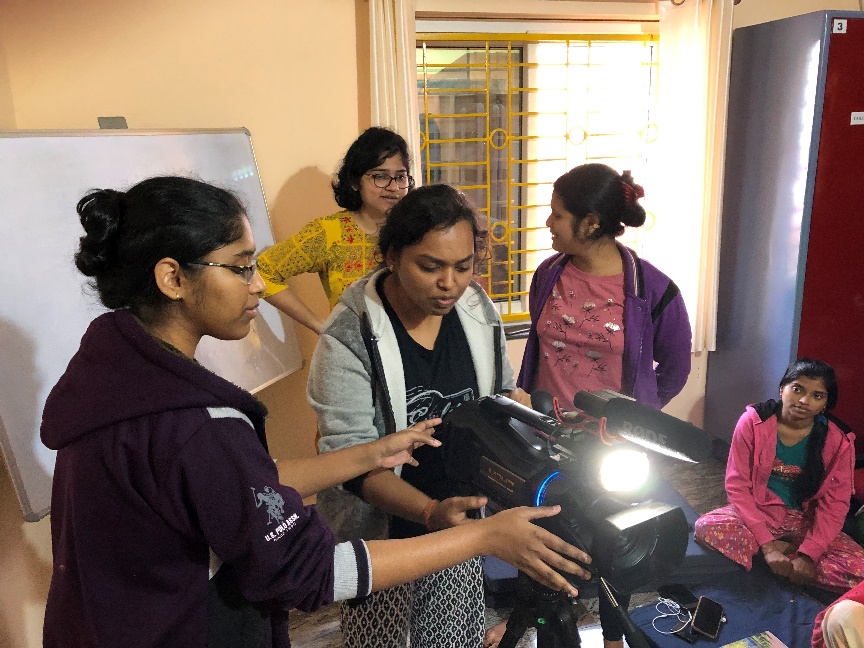 Internship Study Projects
Education Social Workers
Micro Enterprise
Drug & Alcohol 
Mental Health
Human Trafficking
Domestic Violence
Water Resource Management
Government Schemes
Dropout Students’
Gender Issues
Learning Disabilities
Grief Counseling
Child Marriage 
Acid Attack
Toxic Masculinity
Child Labor
Deforestation
Mental Health Counselling
Child Abuse
Women’s Rights
Medical Social Workers
Poverty in Villages
Dowry Prohibition
Adoption in India
Bonded Labor
Organic Farming
Abortion
Psychological Manipulation
Psychology of Terrorism
Cyber-Crime
Biodiversity
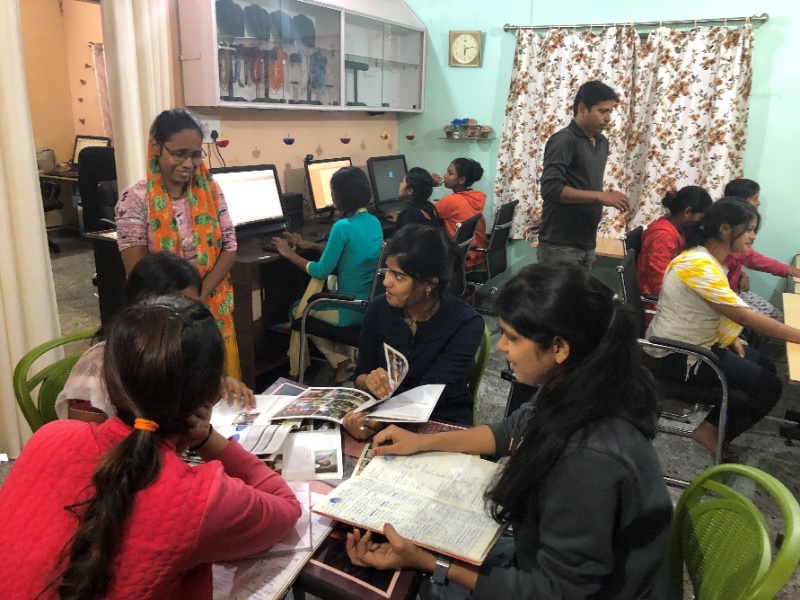 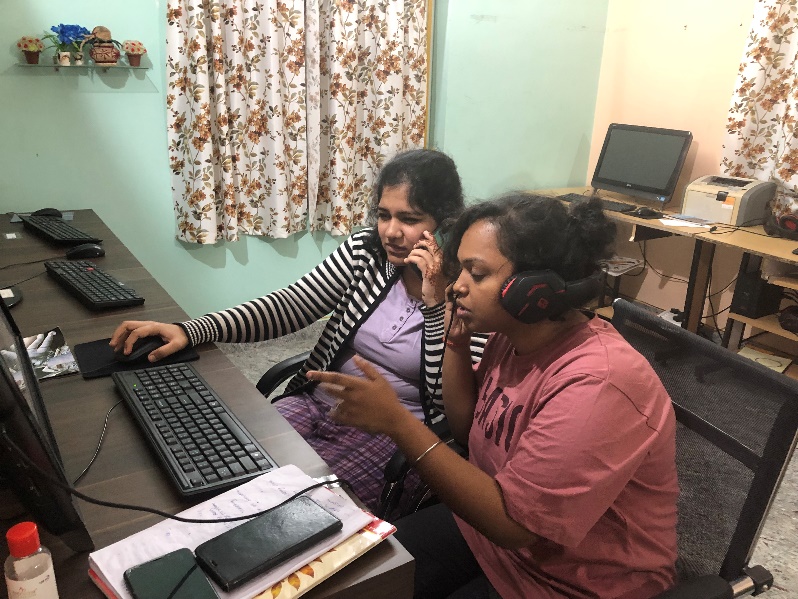 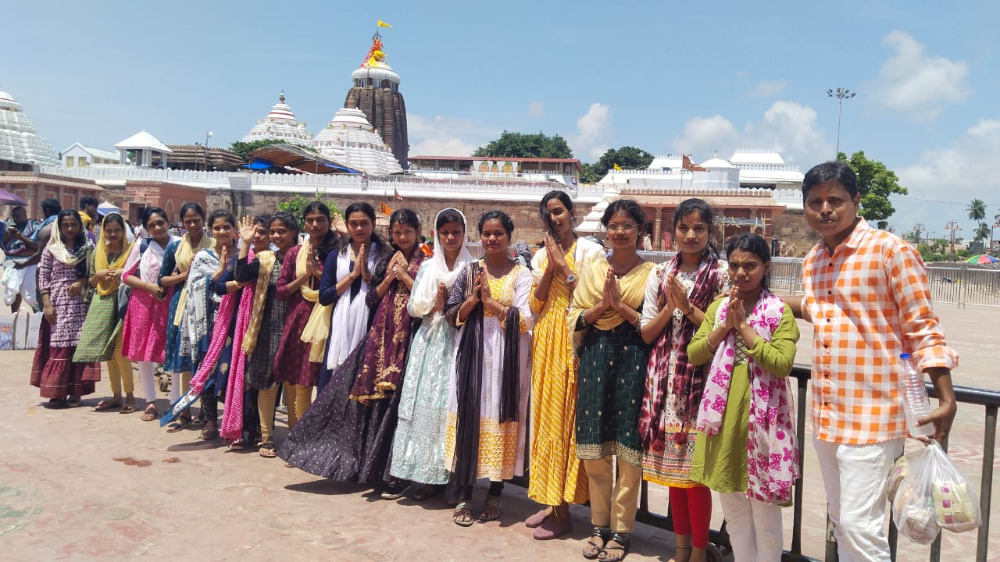 Special Events
Foundation Day & Field Trips
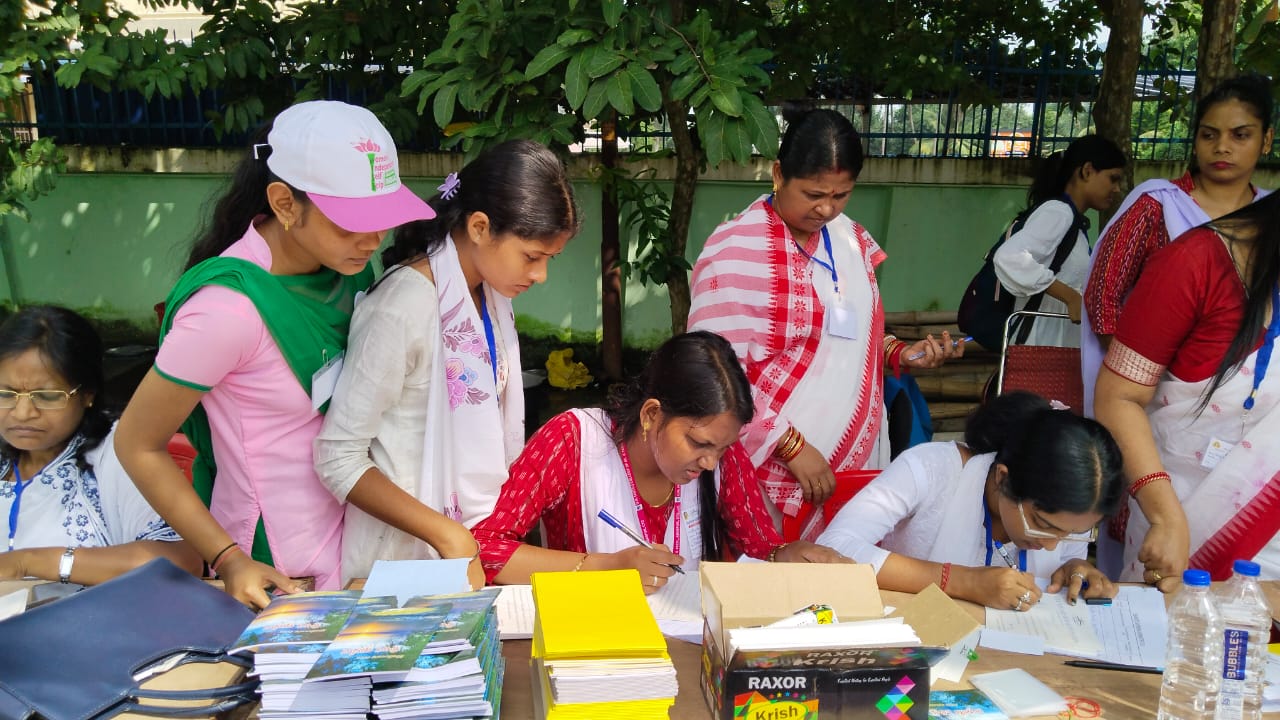 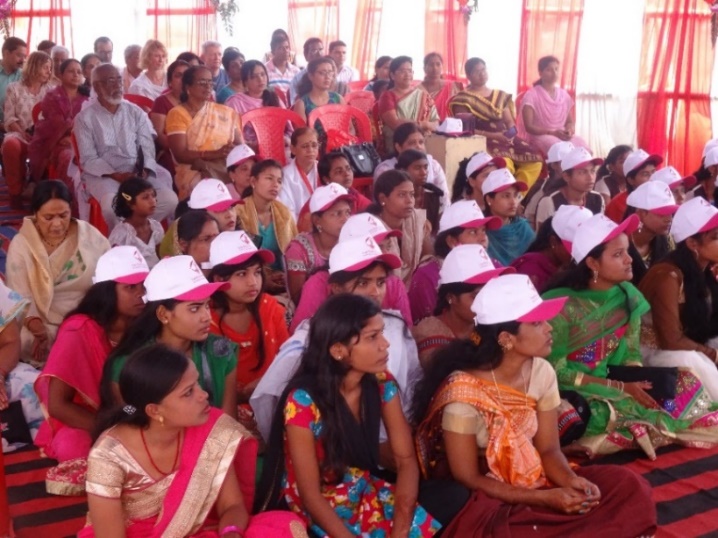 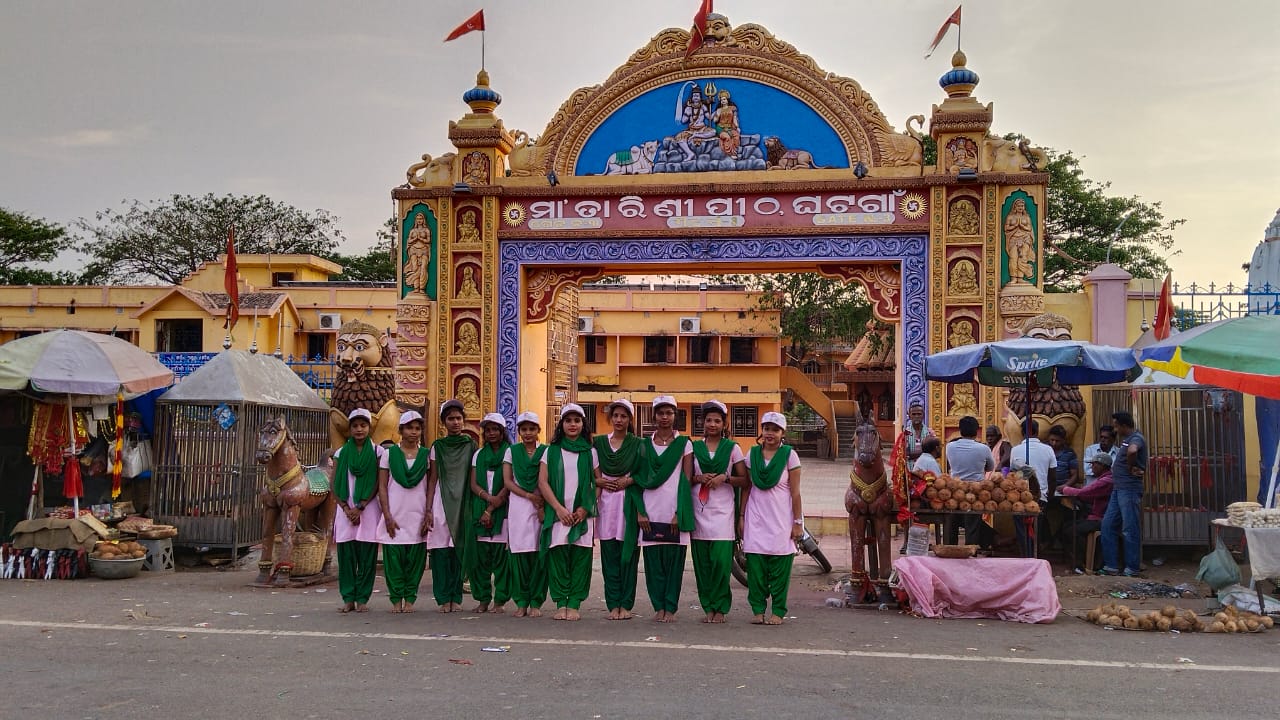 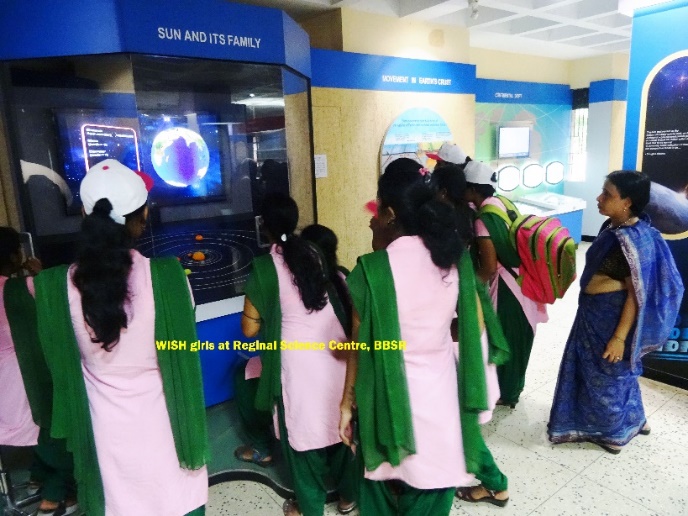 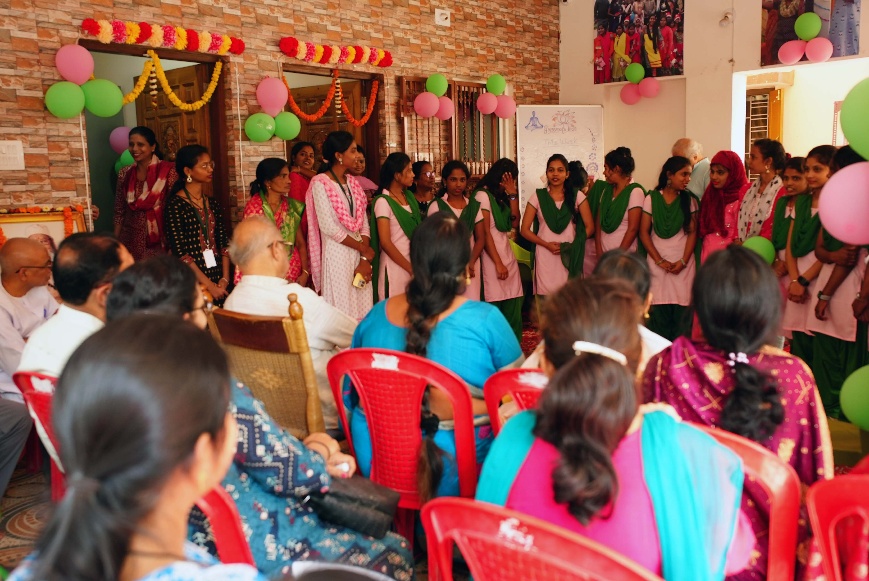 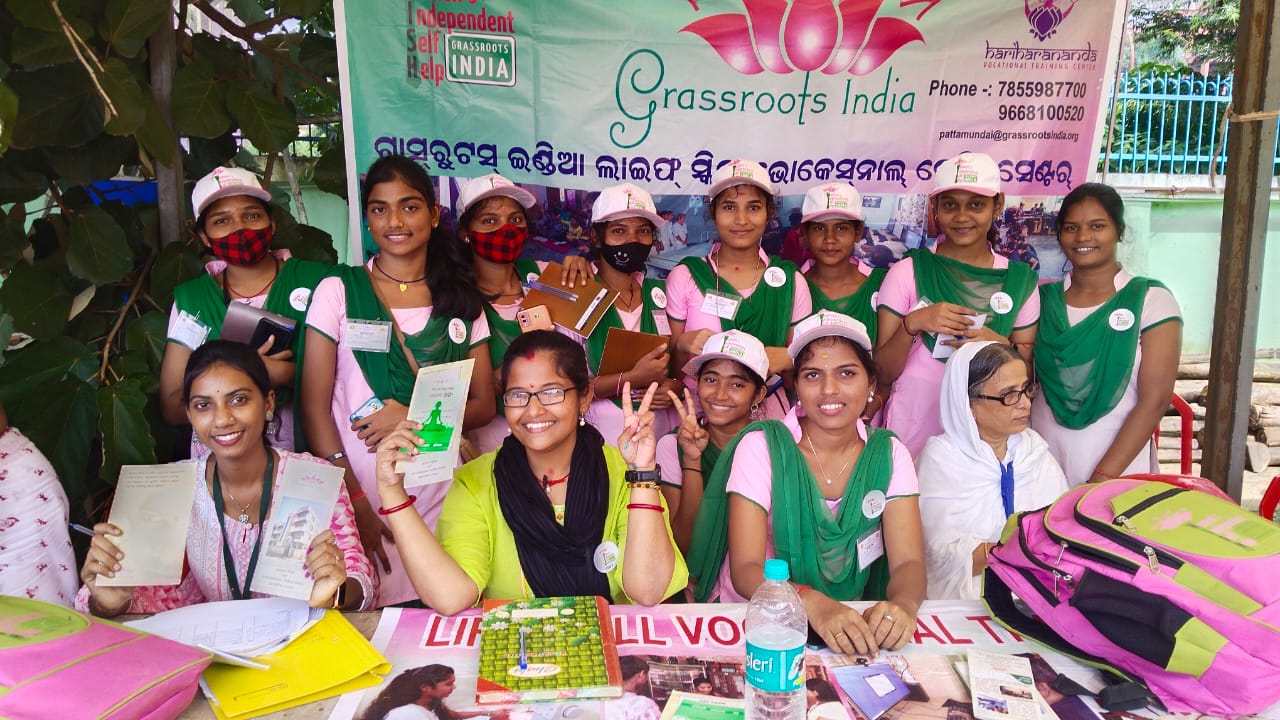 Pujas & Festivals
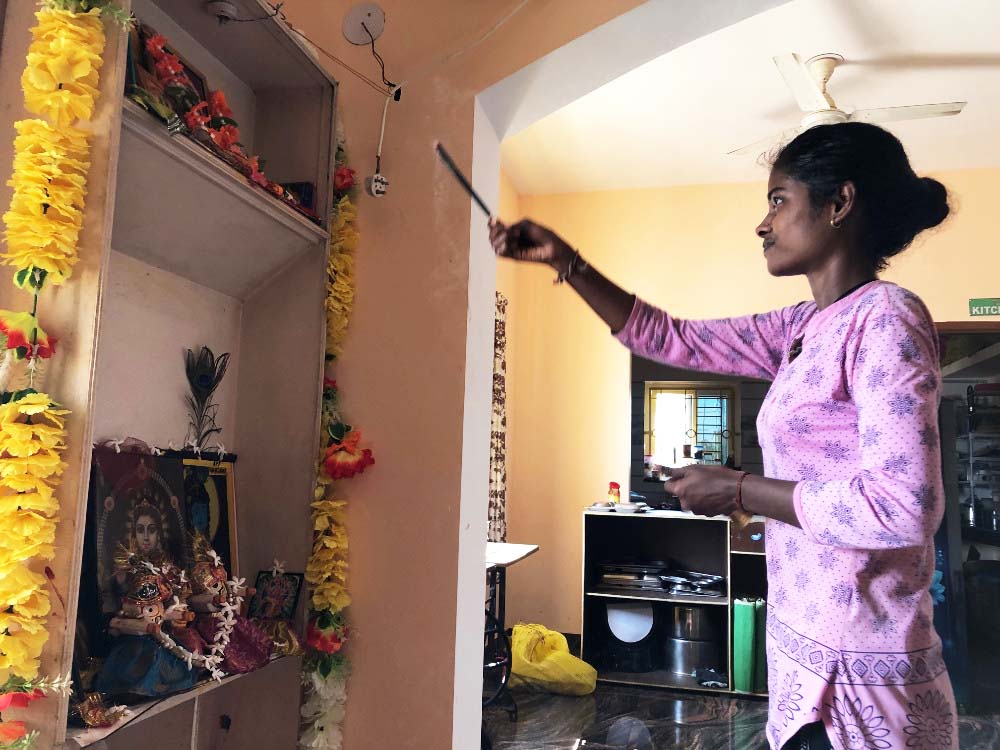 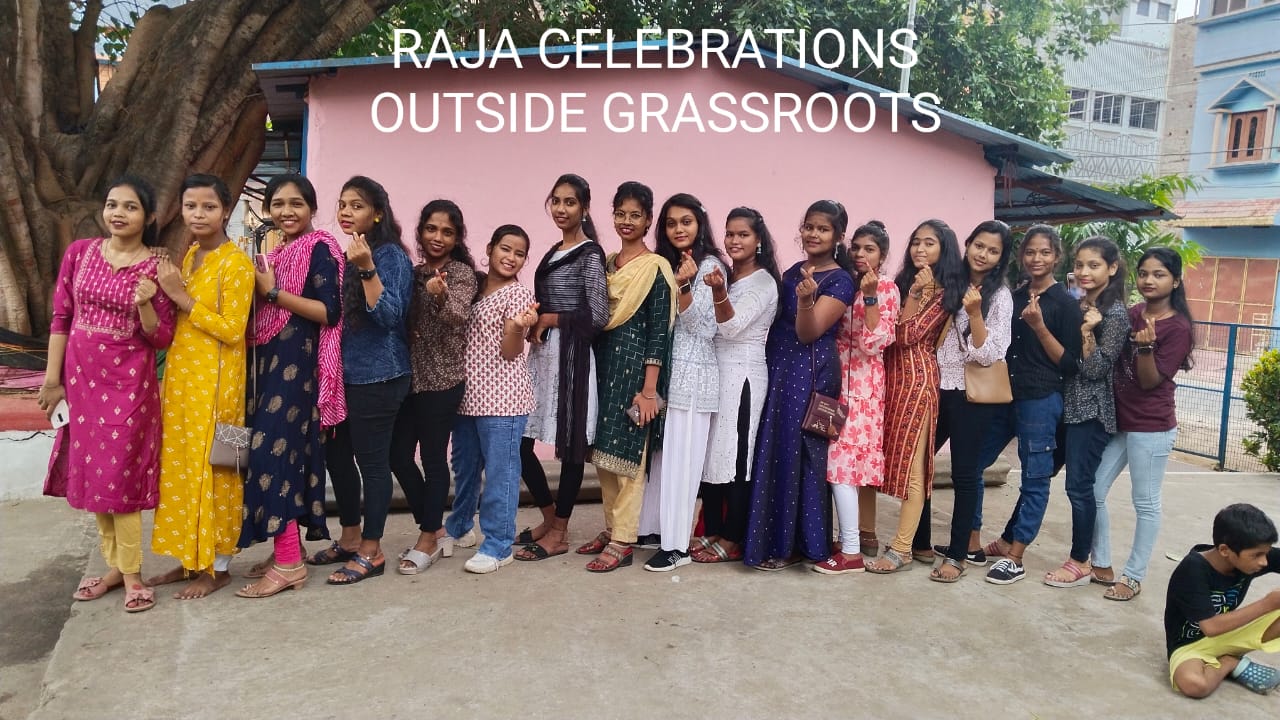 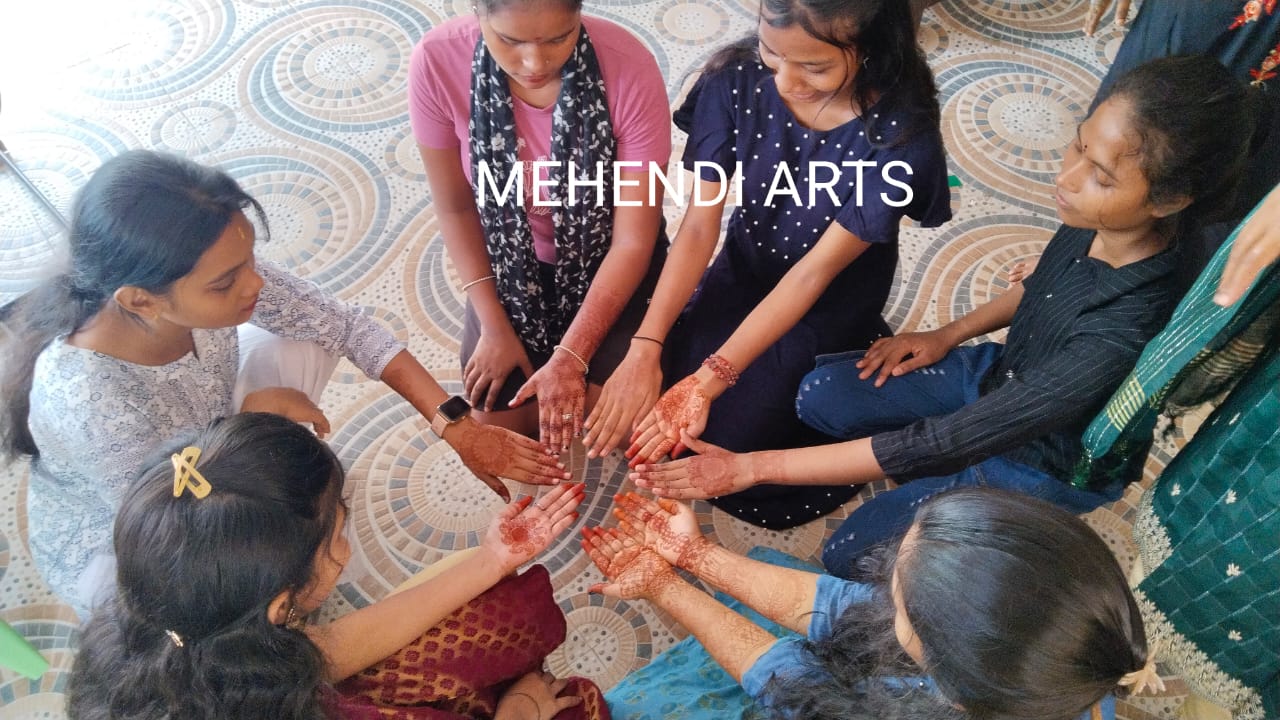 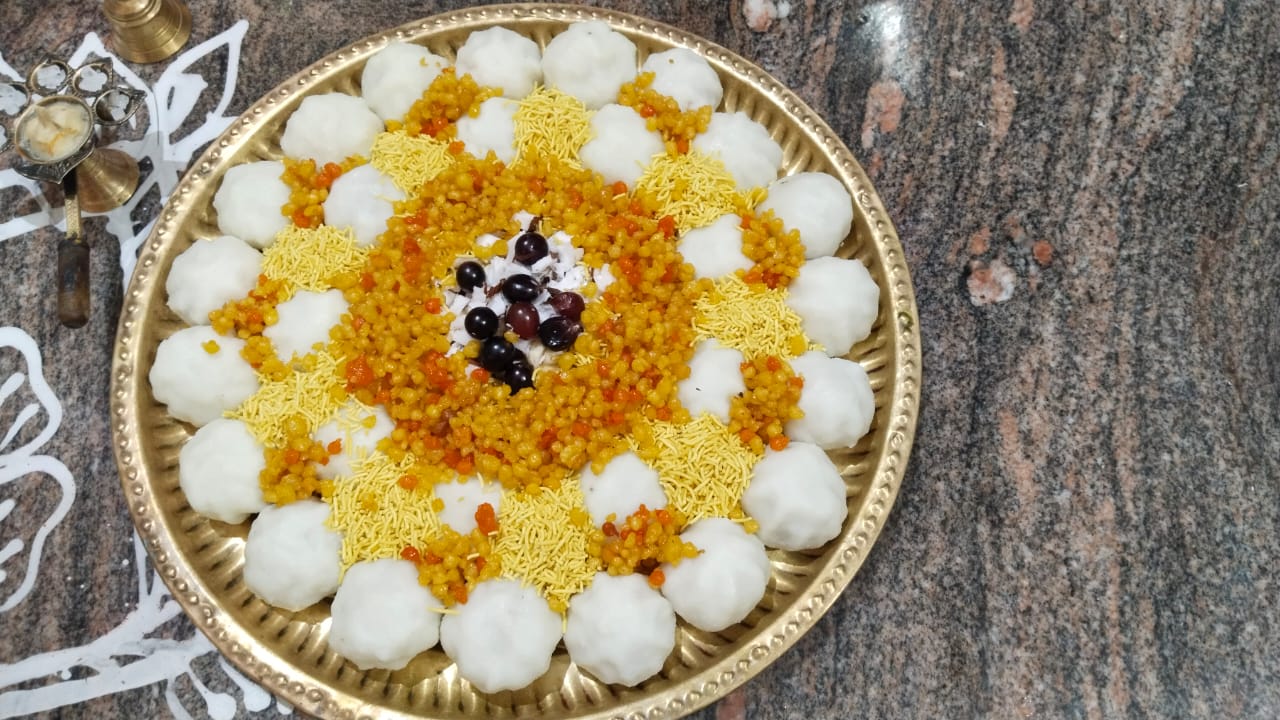 Guest SpeakersDoctors, Psychologists, Lawyers
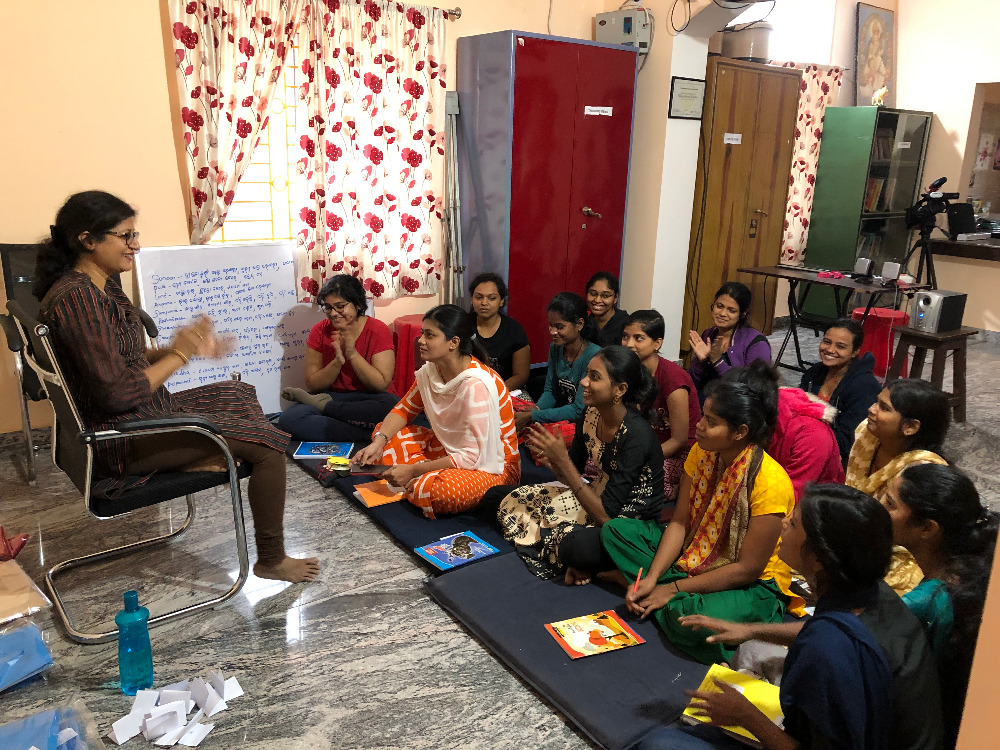 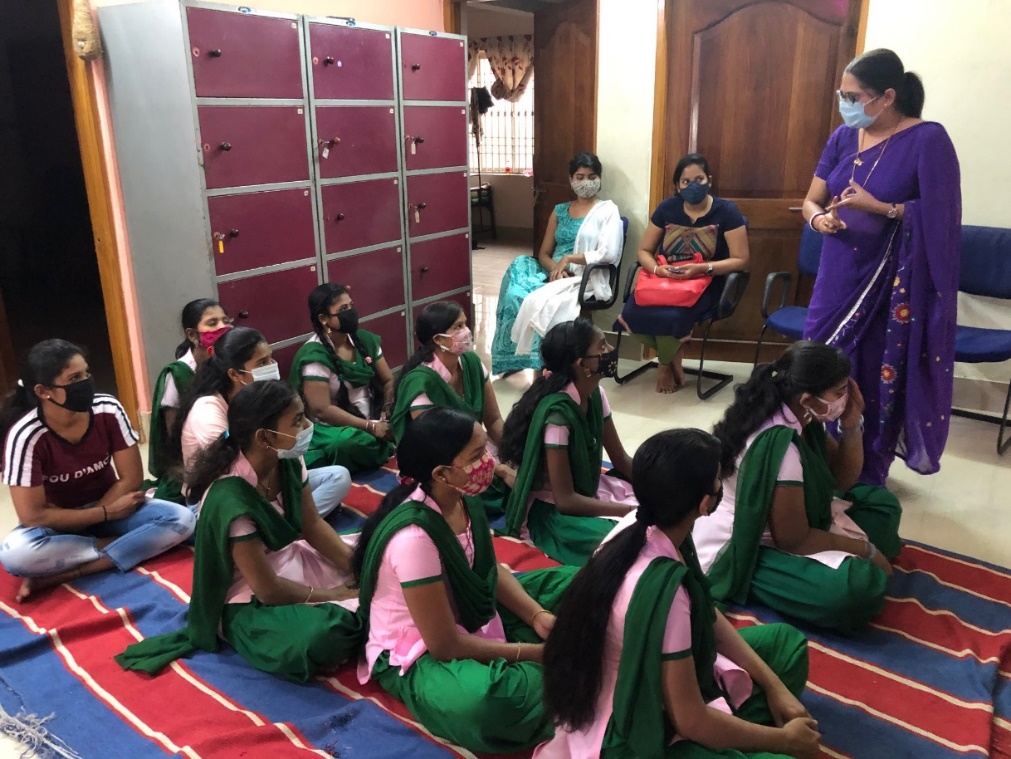 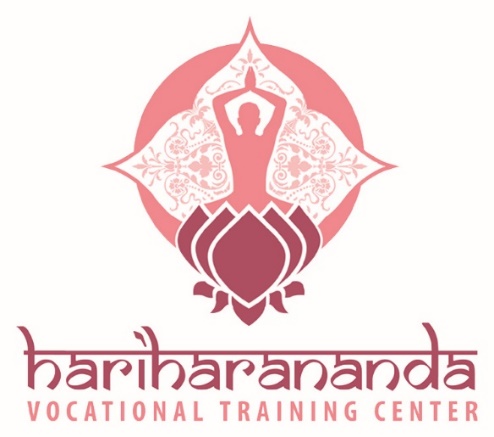 In residence
Welcome to Grassroots India!
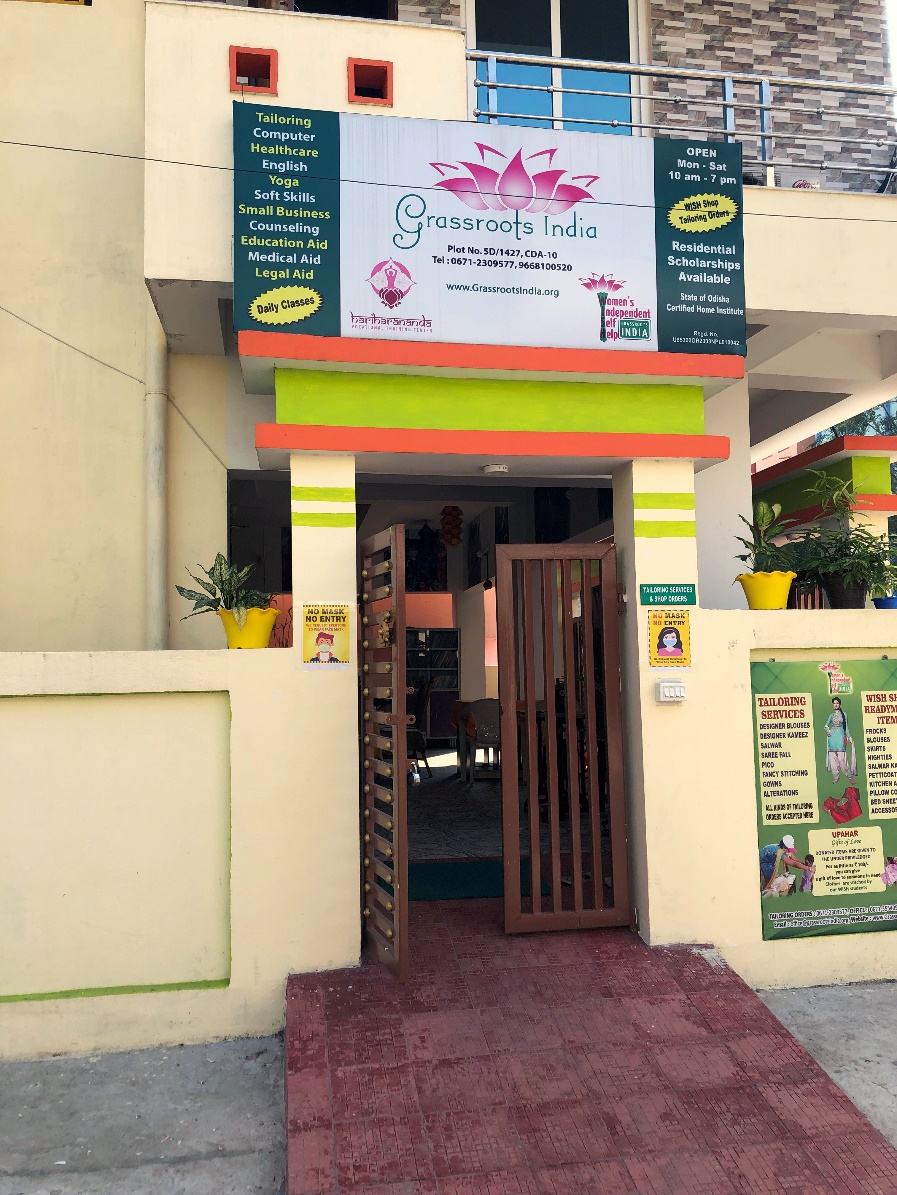 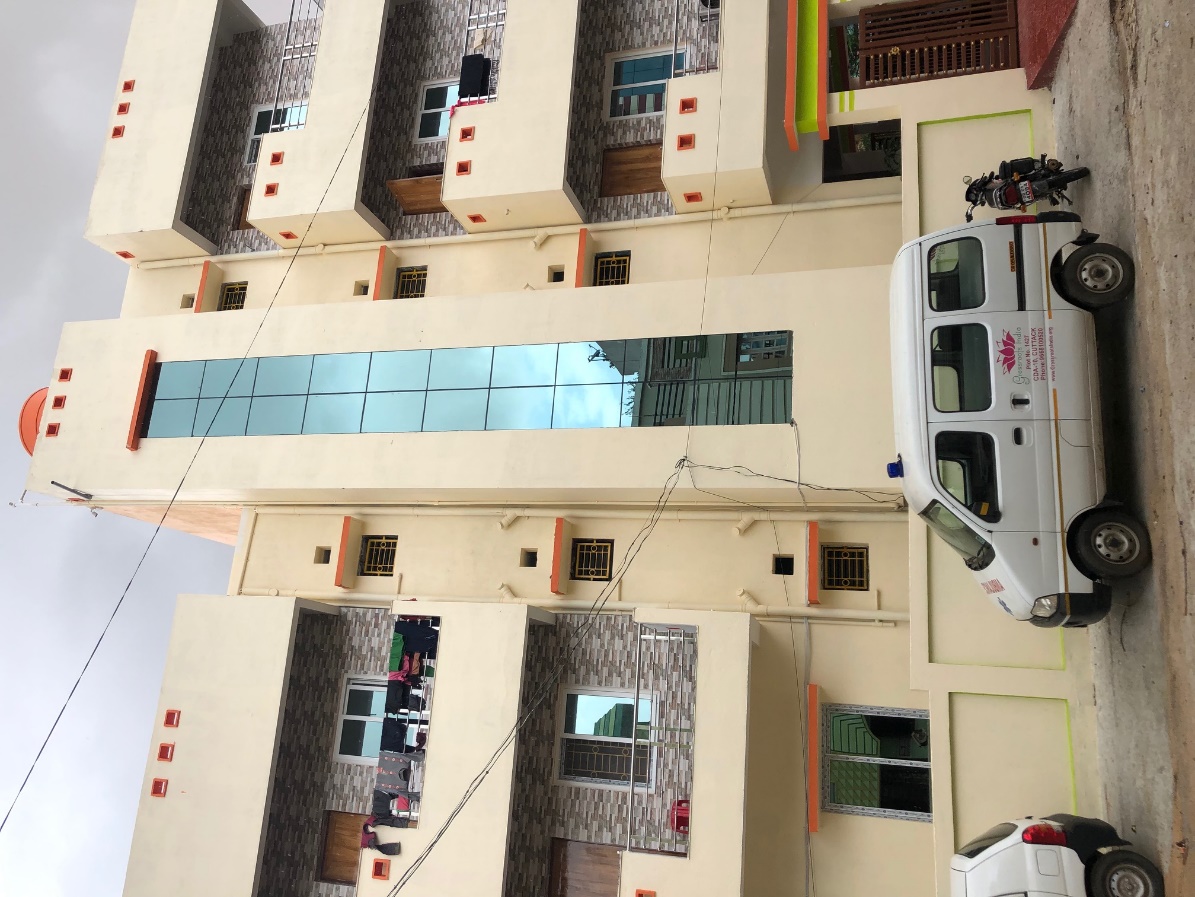 Five Dormitory Rooms plusResidential Staff Quarters
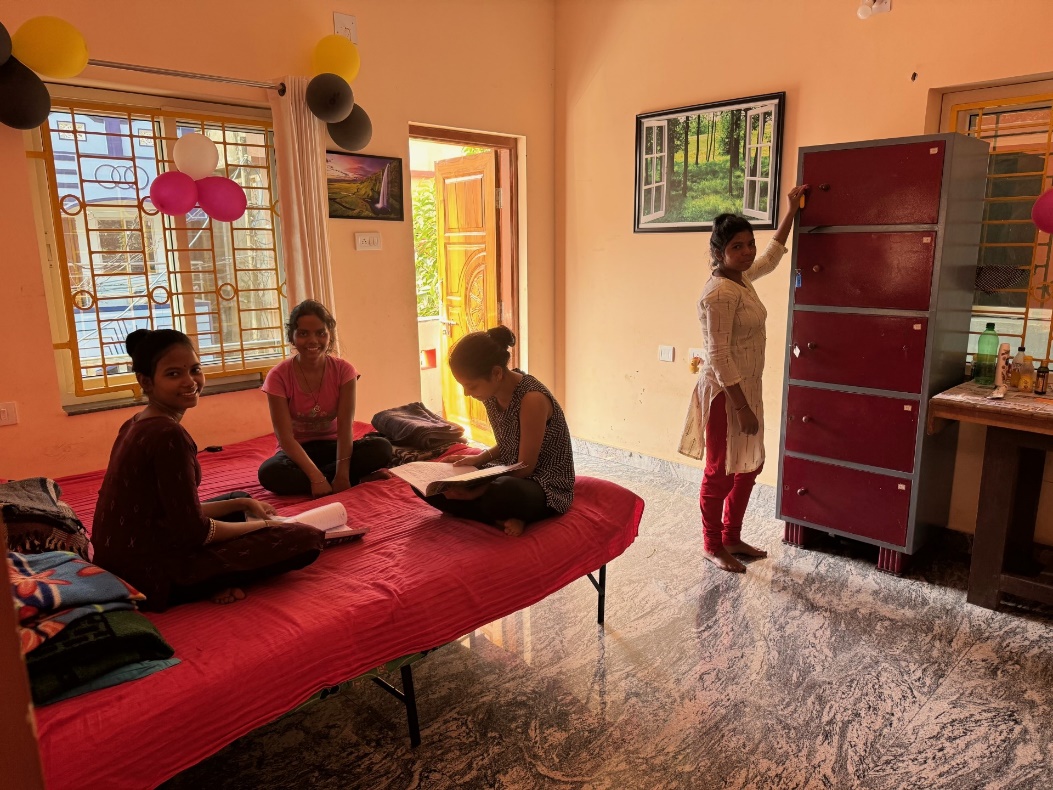 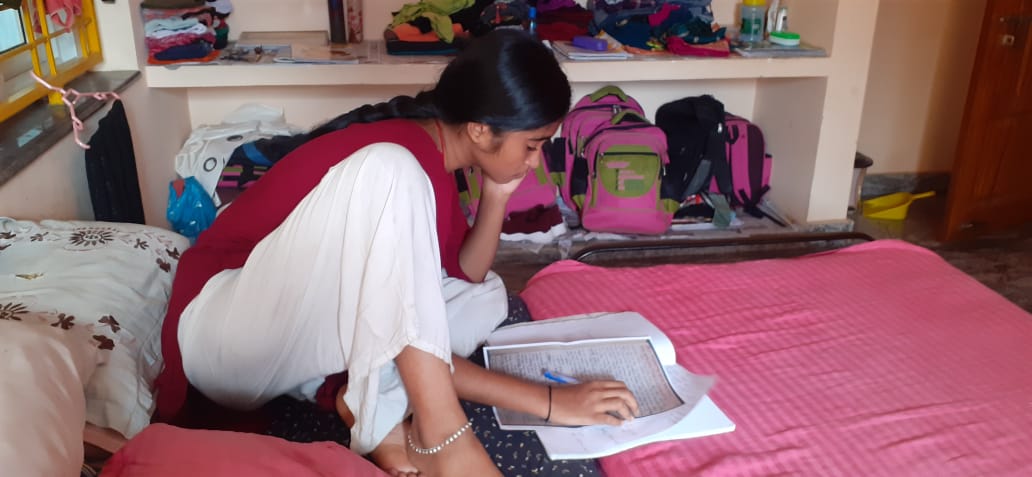 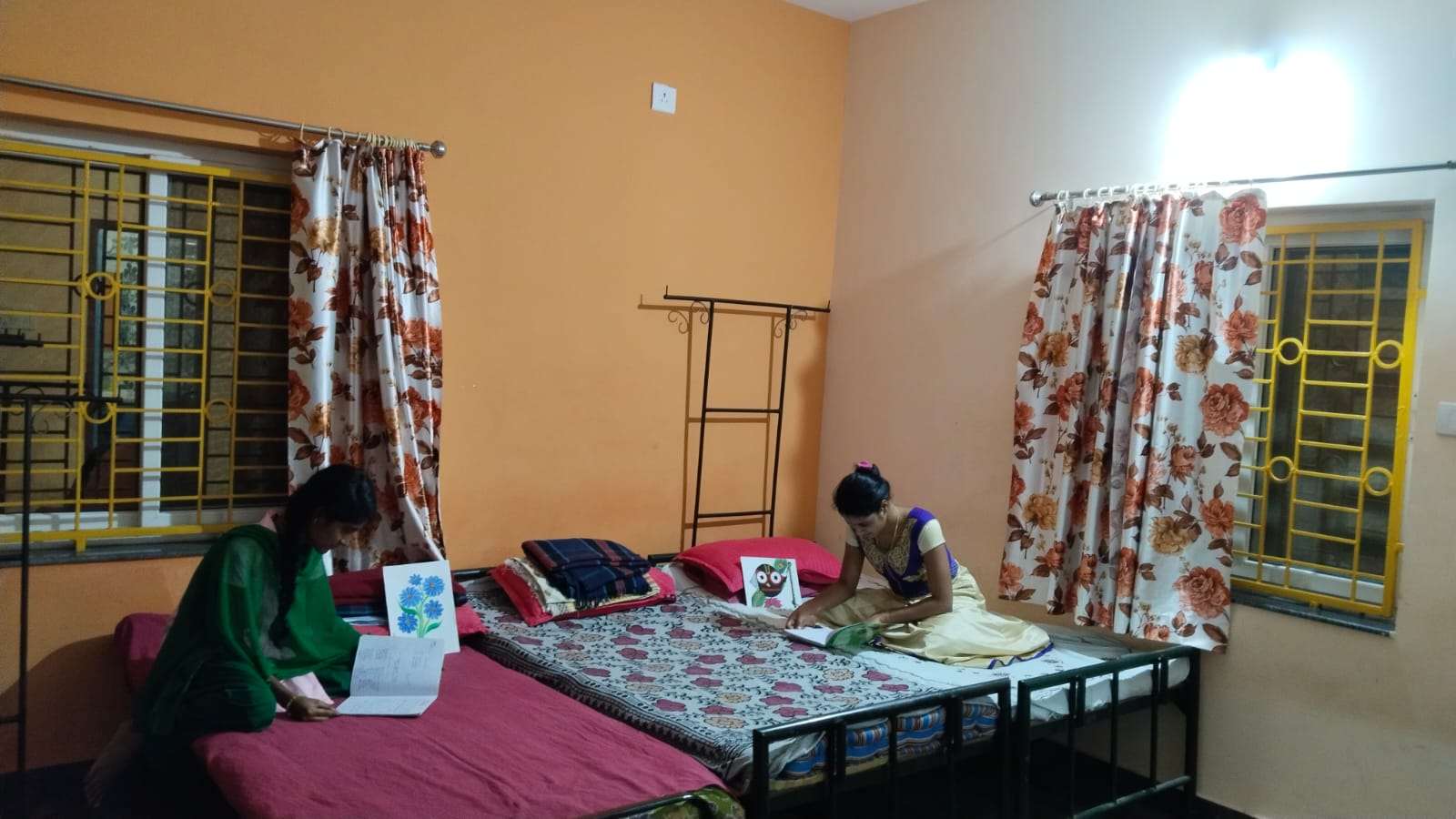 Five Dormitory Rooms &Residential Staff Quarters
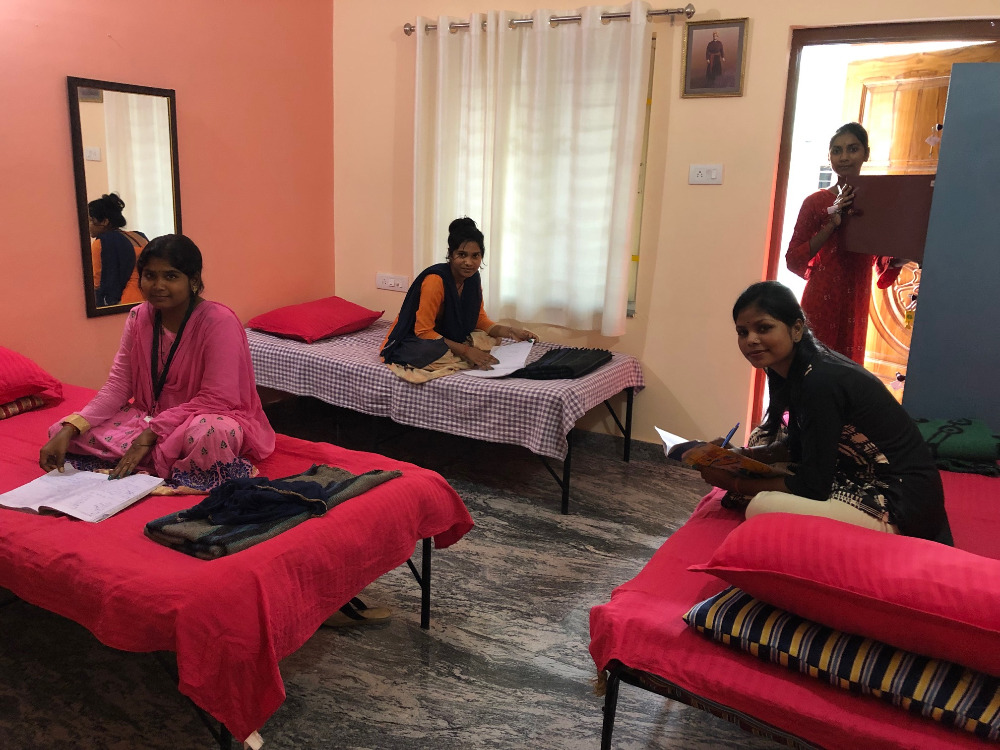 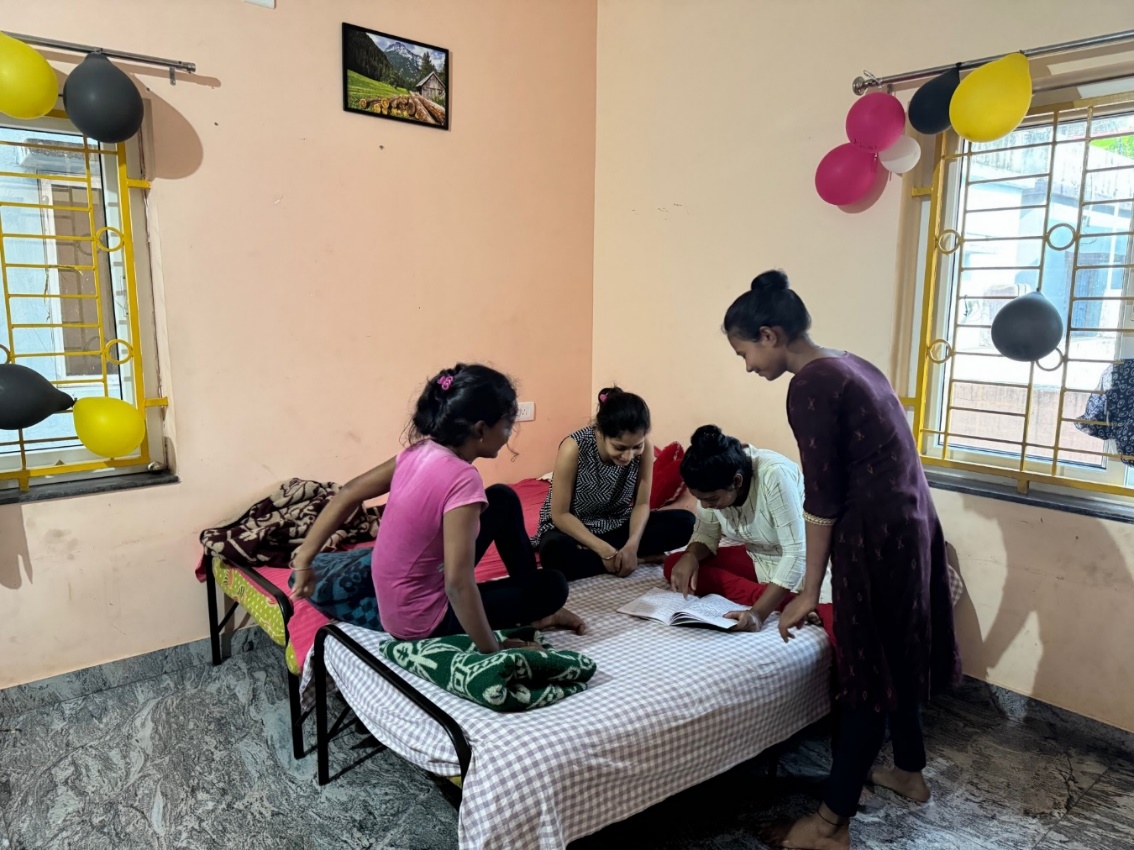 Five Shared Bathrooms
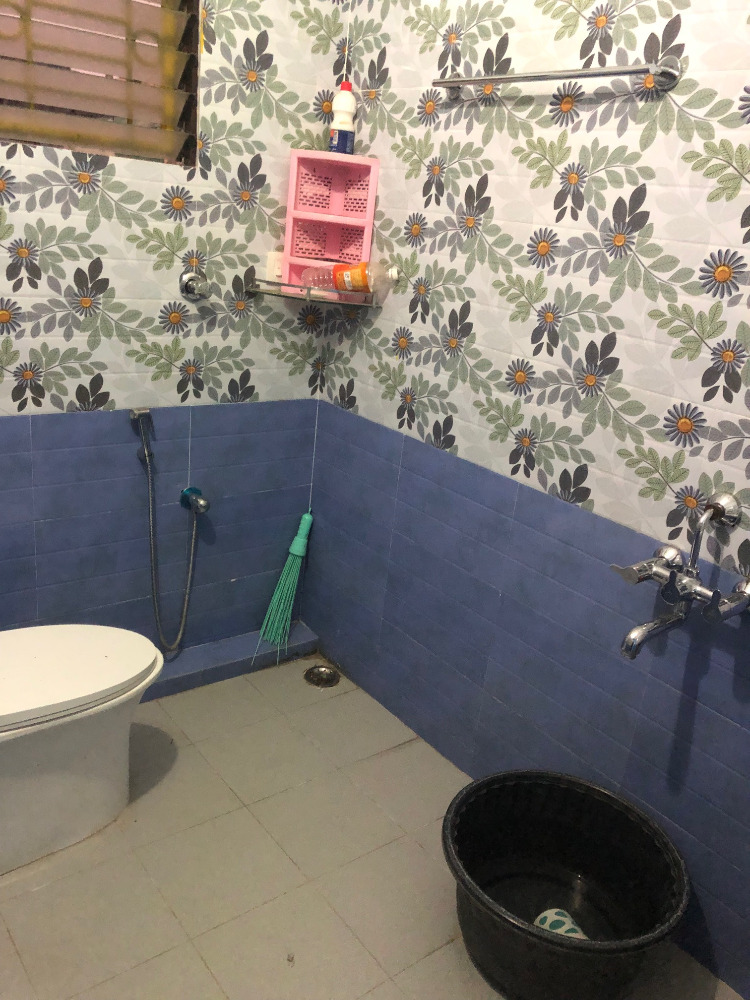 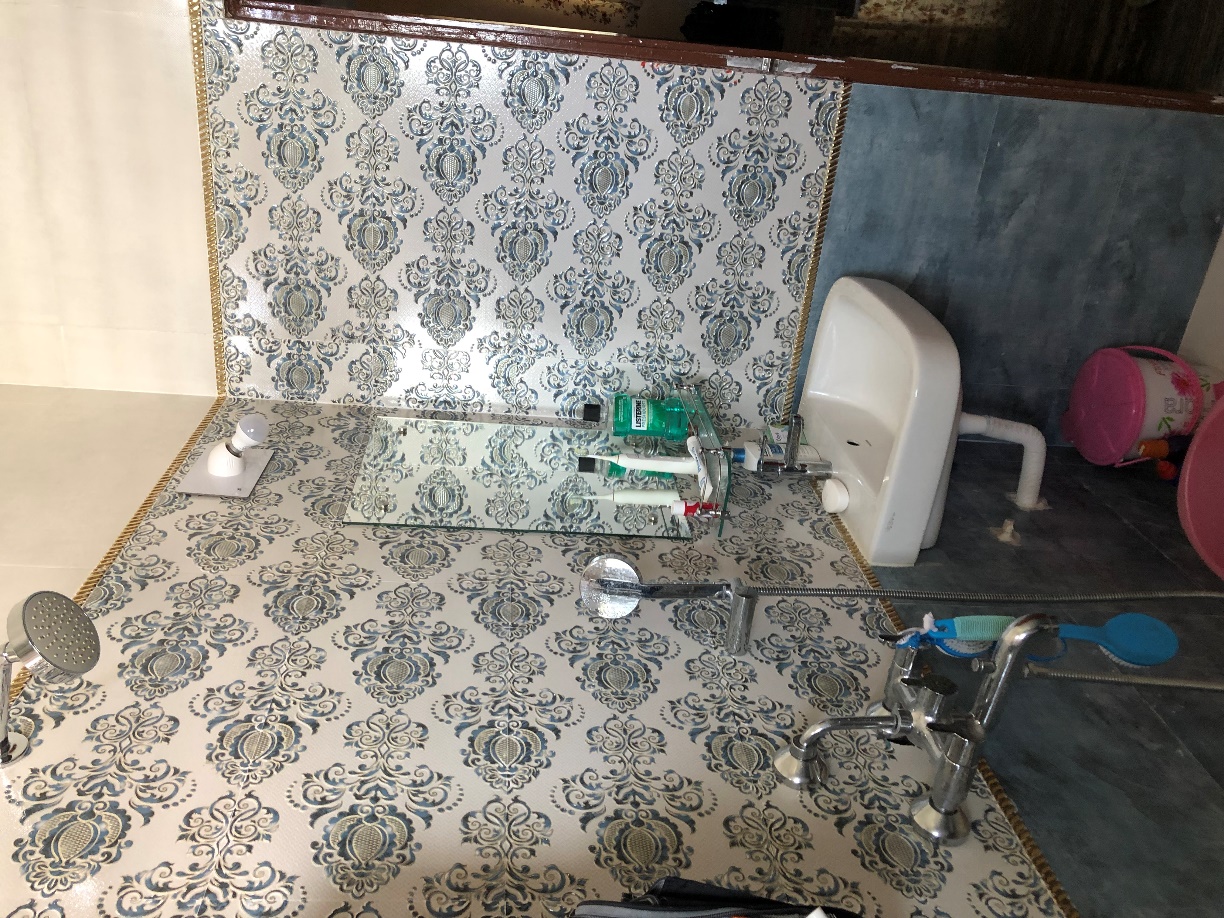 Kitchen & Dining
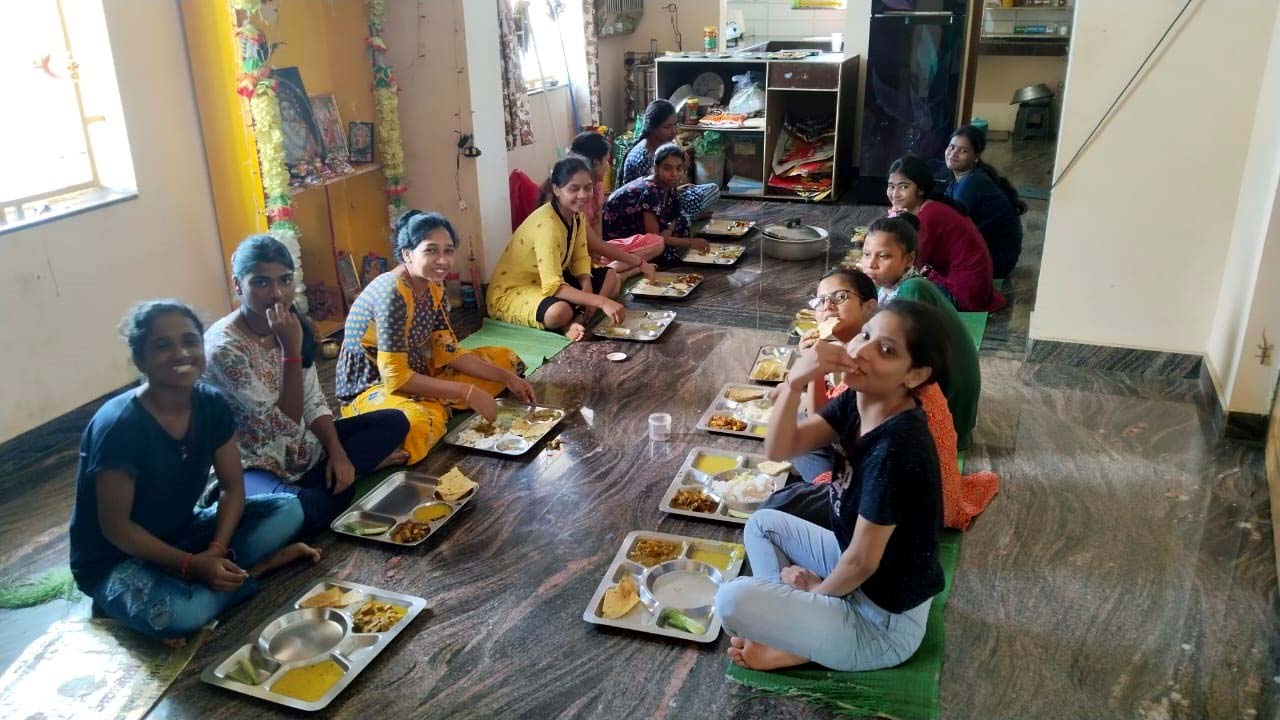 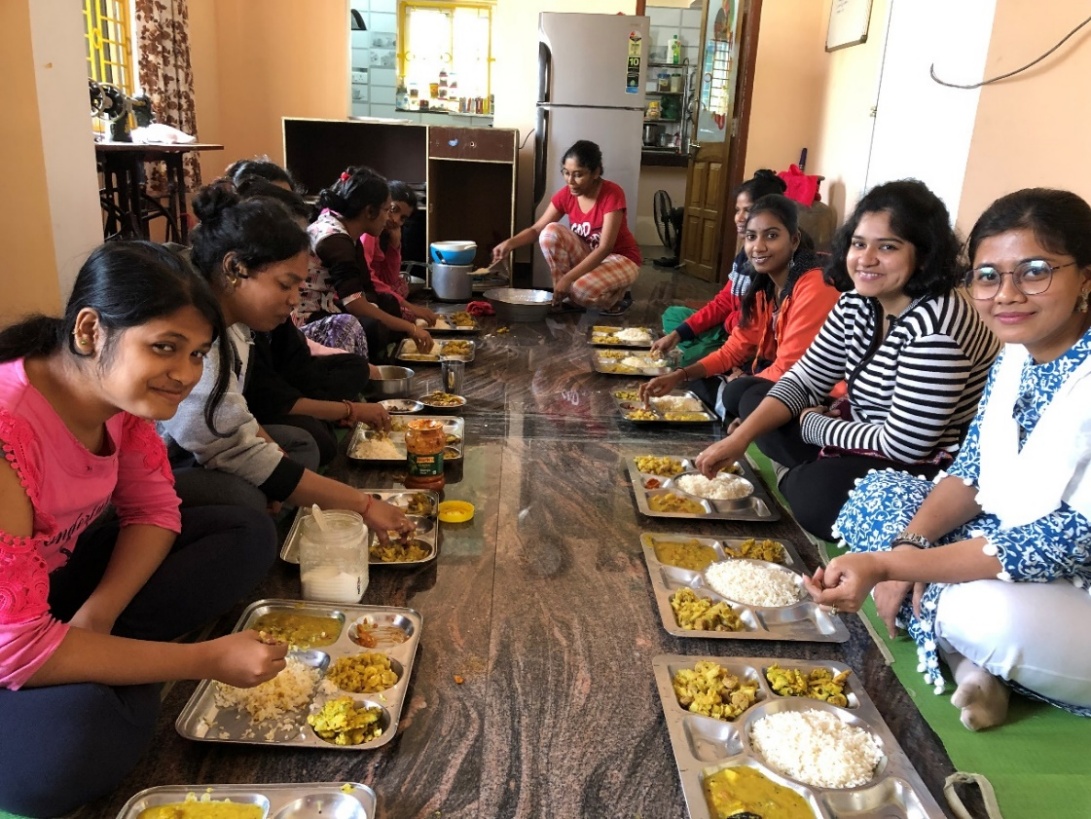 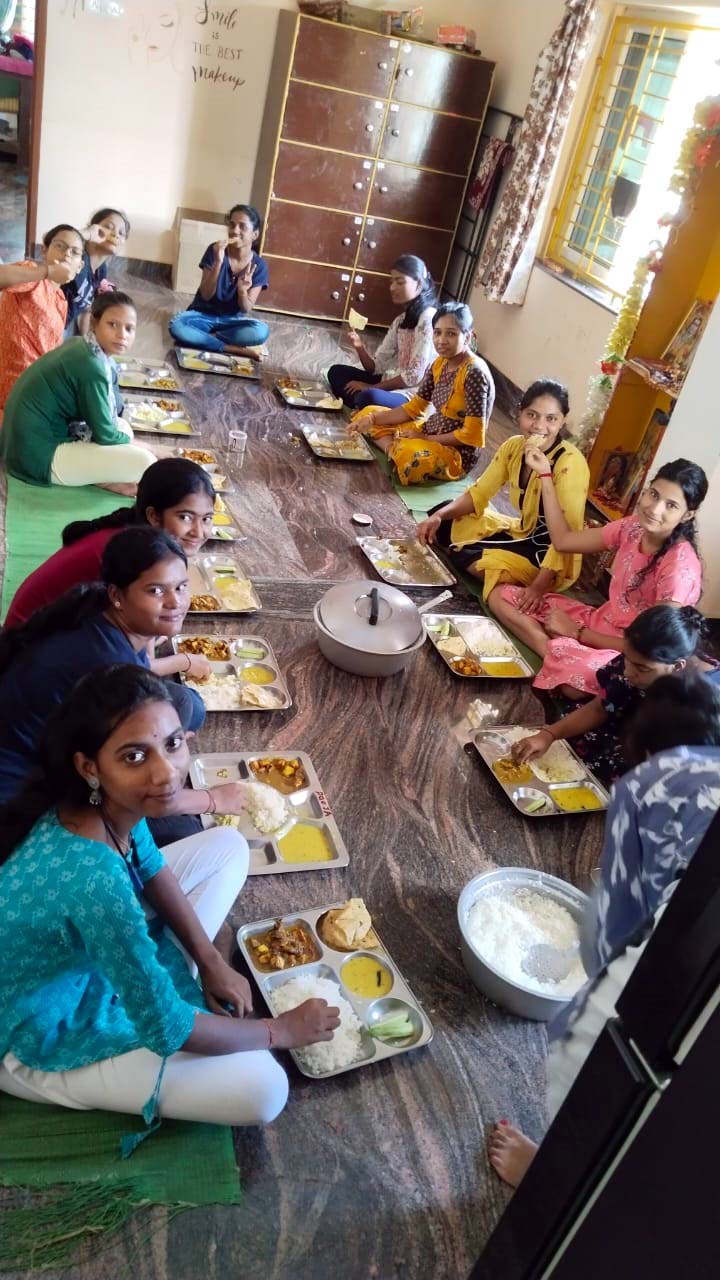 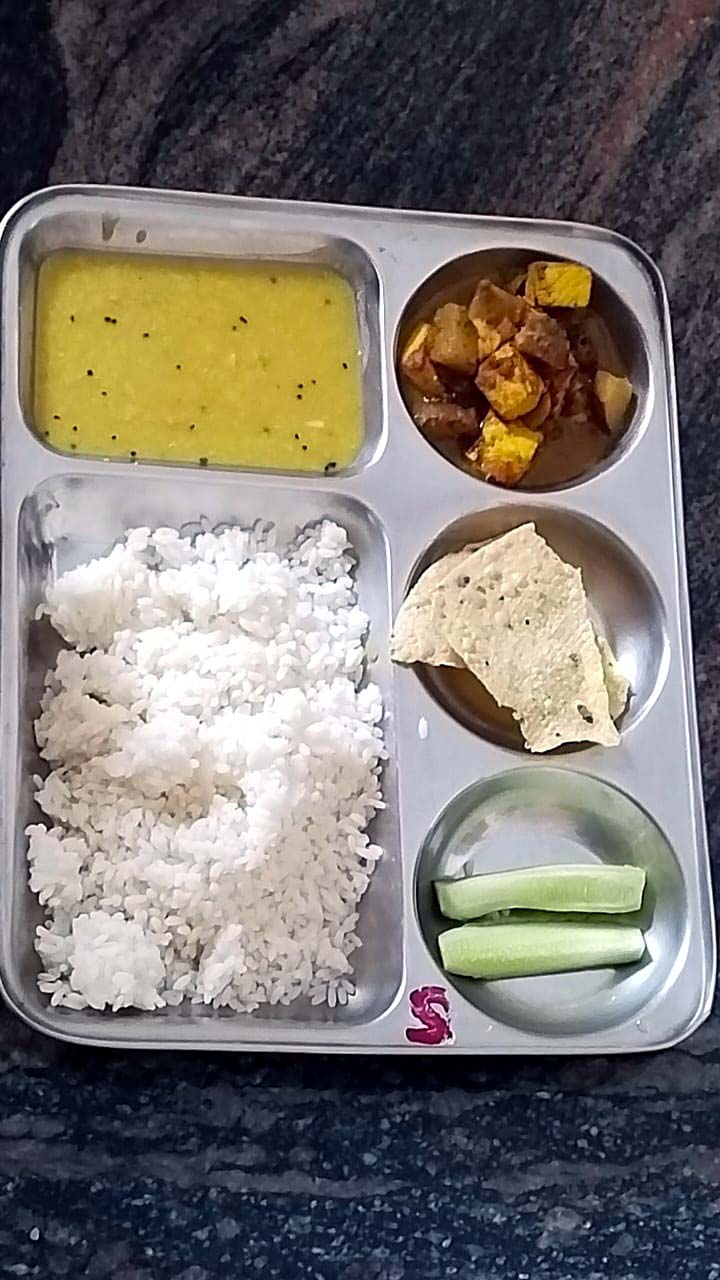 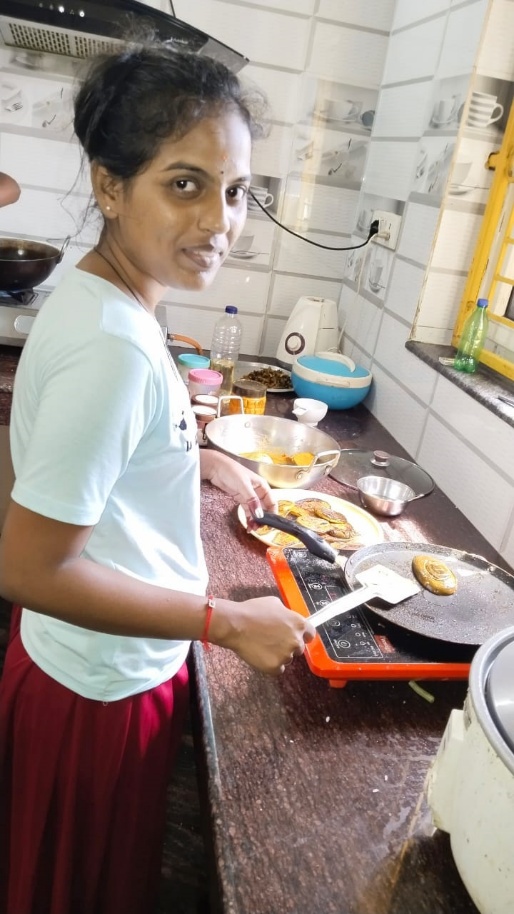 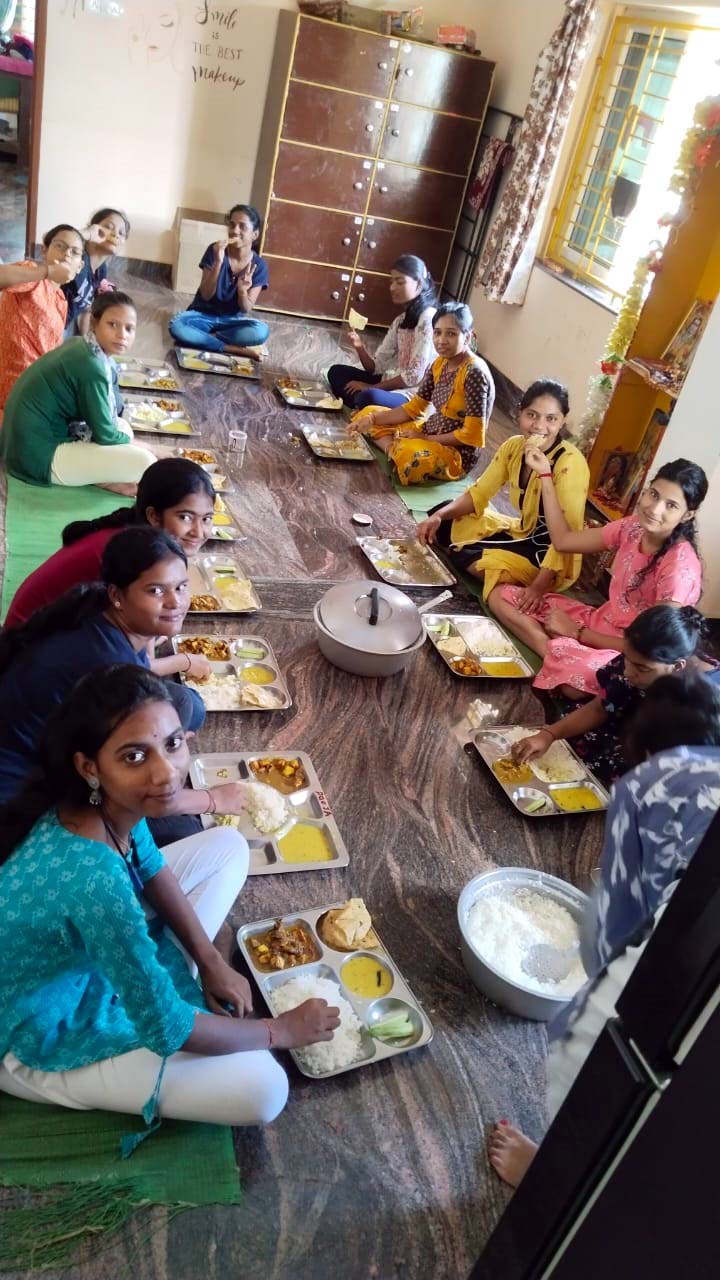 Office Staff
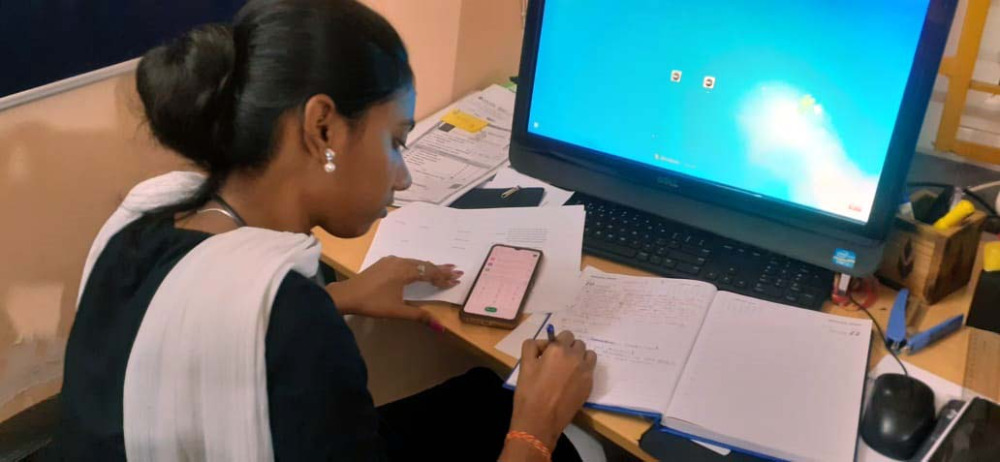 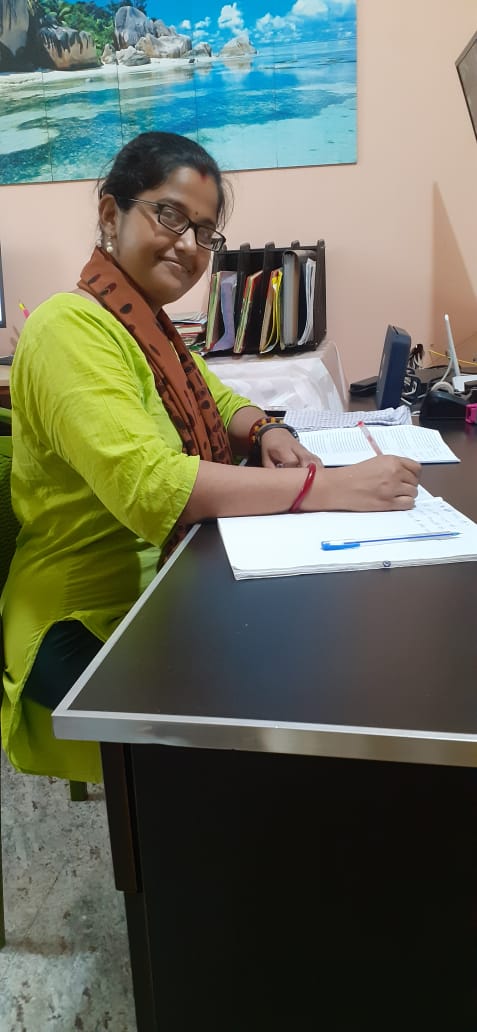 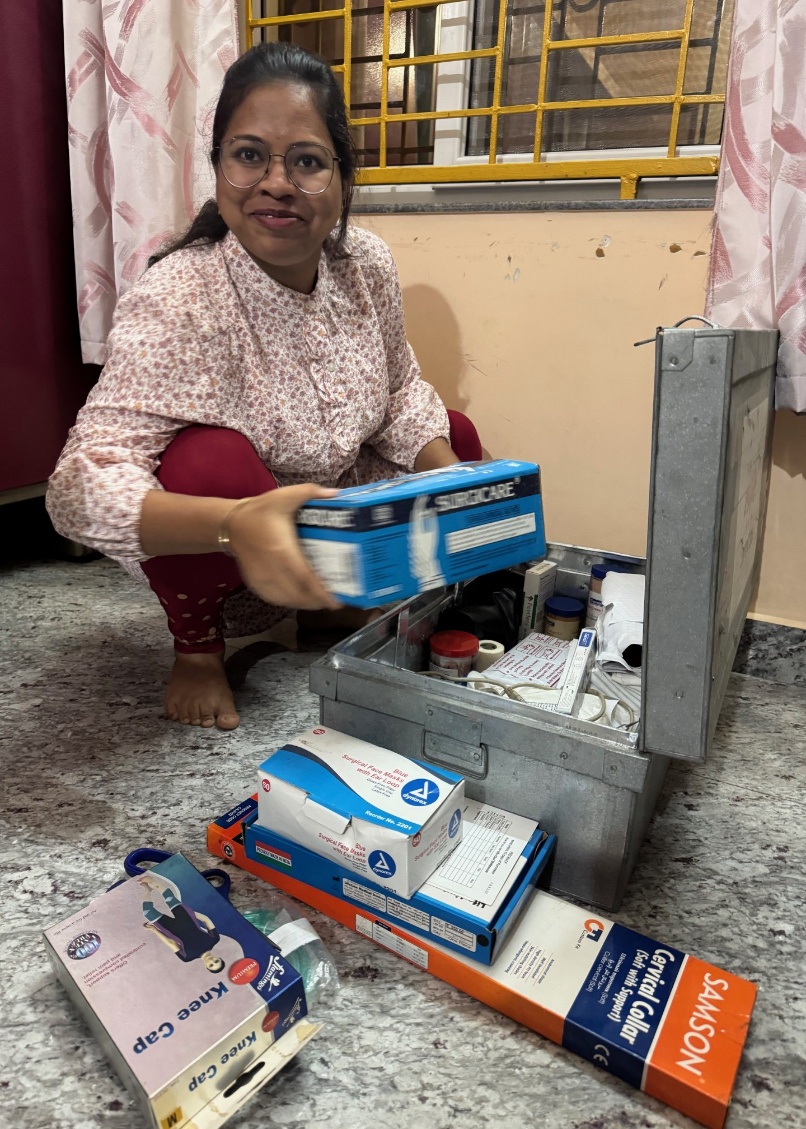 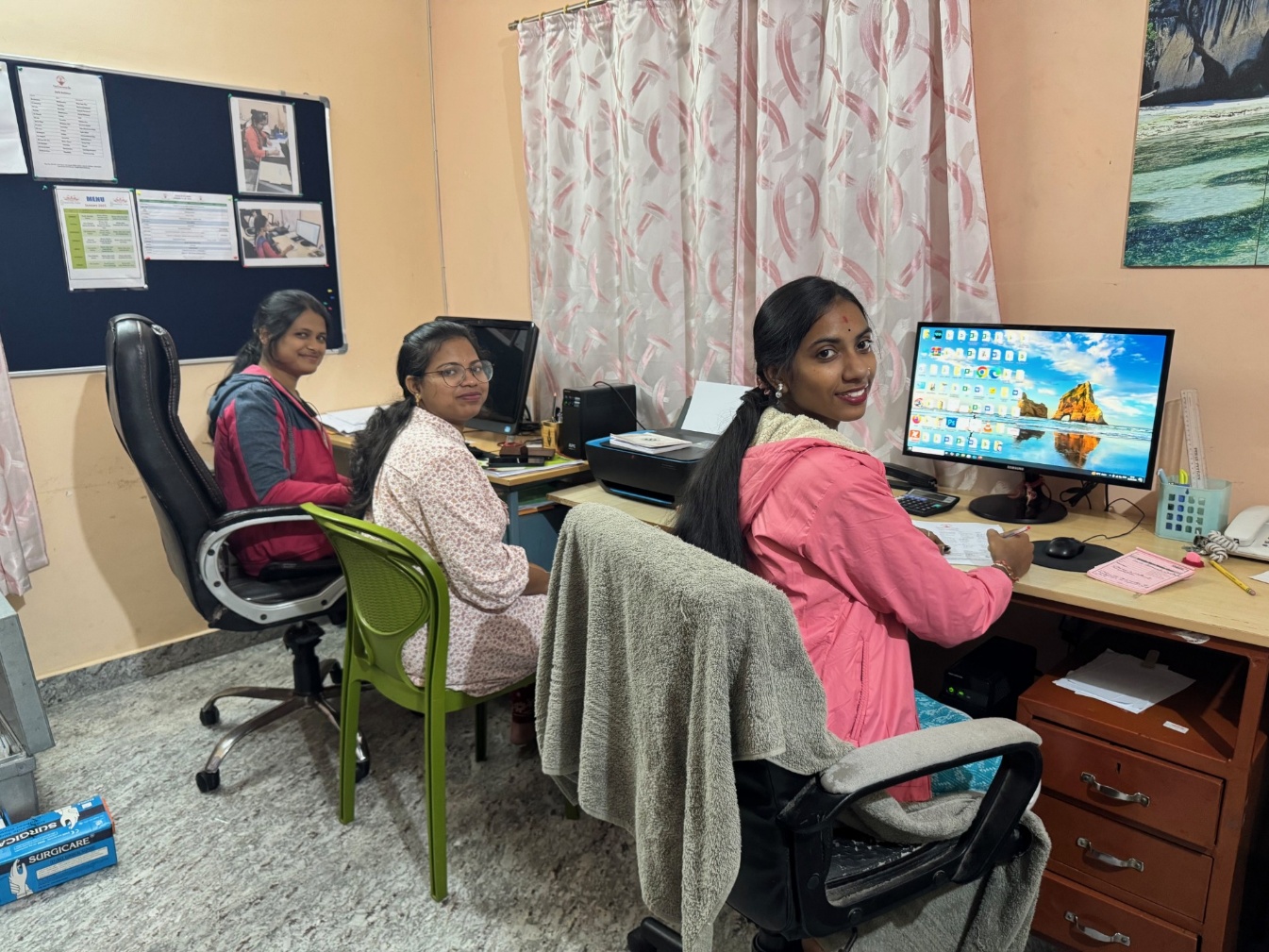 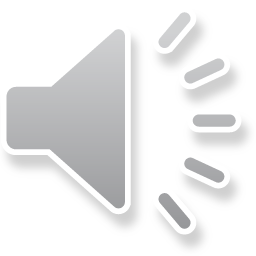 Rooftops & Gardens
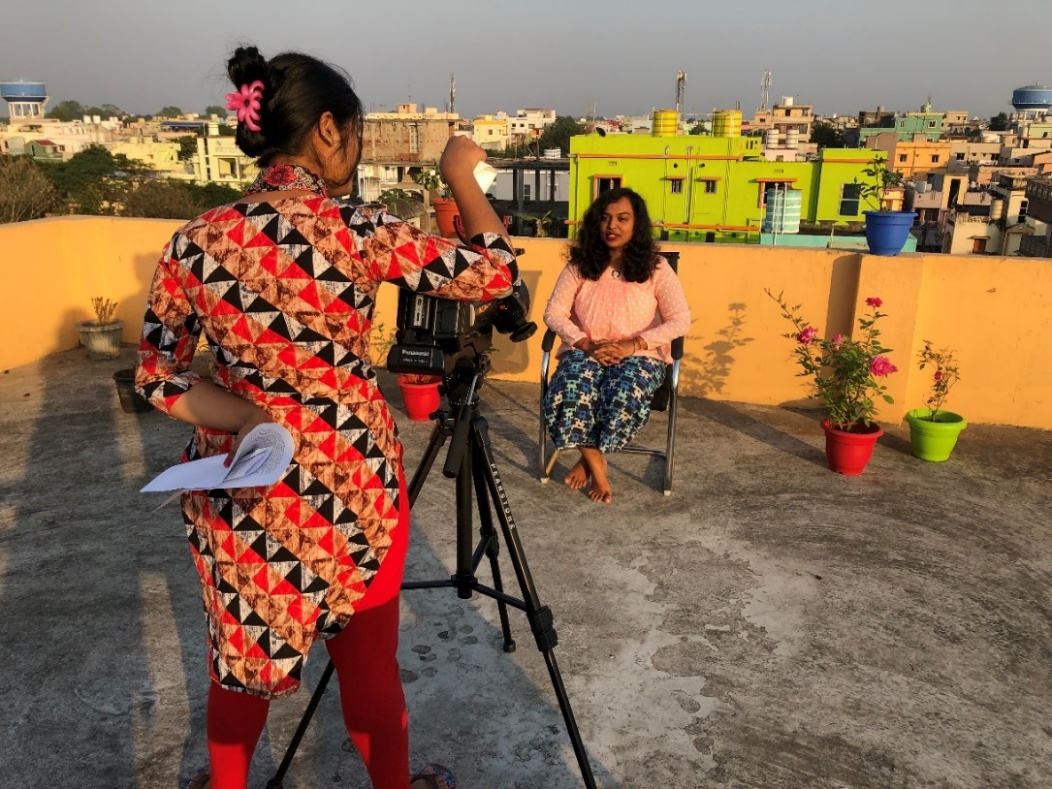 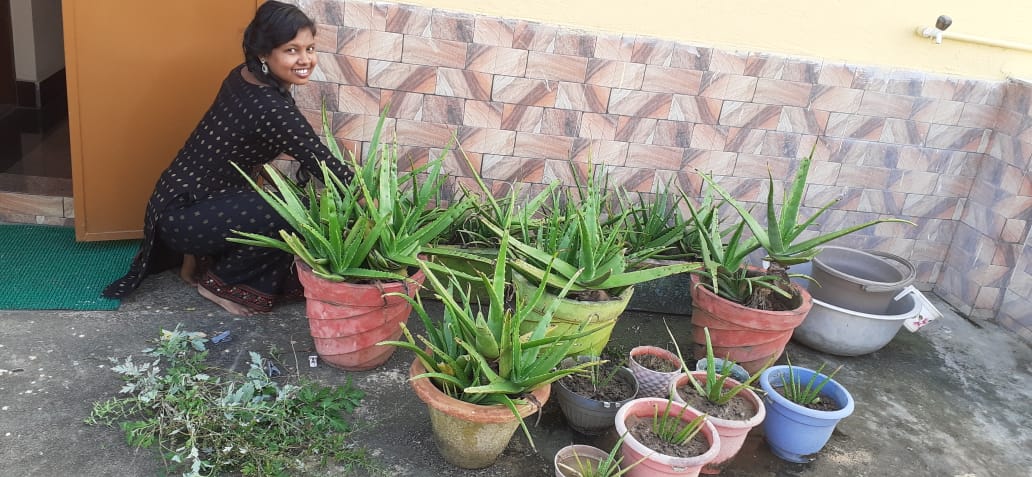 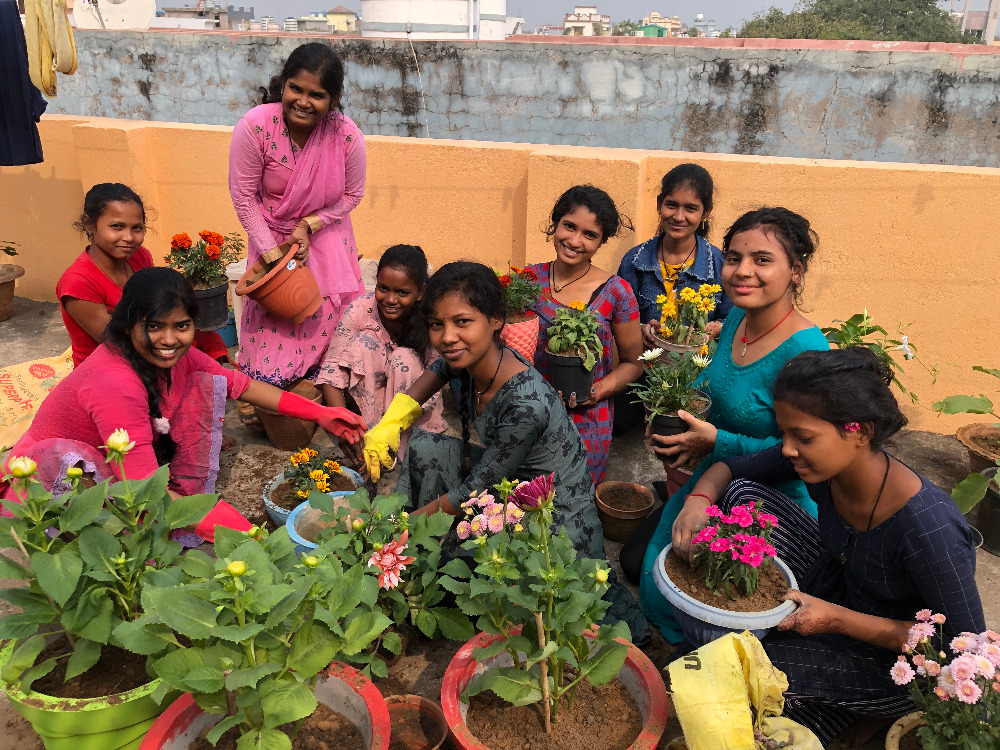 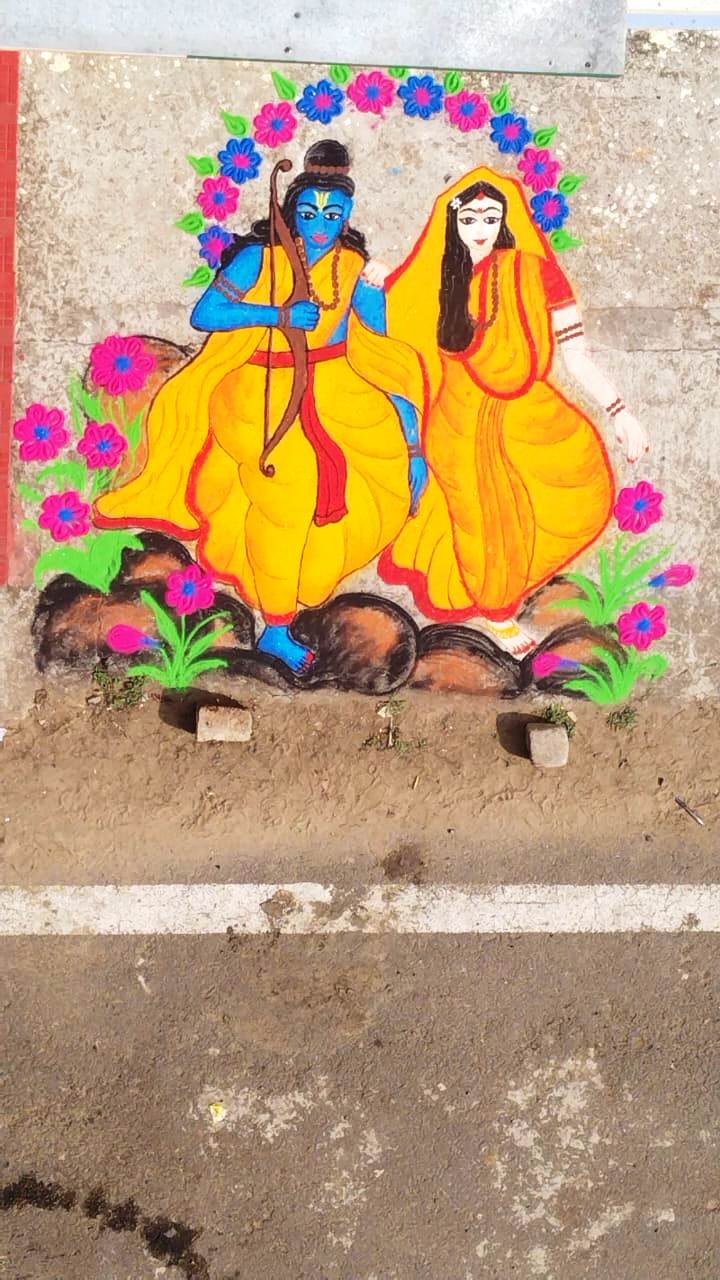 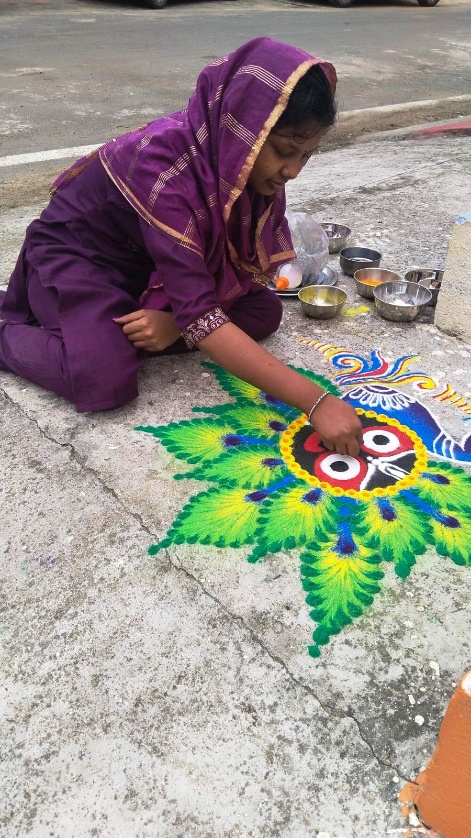 Educationscholarships
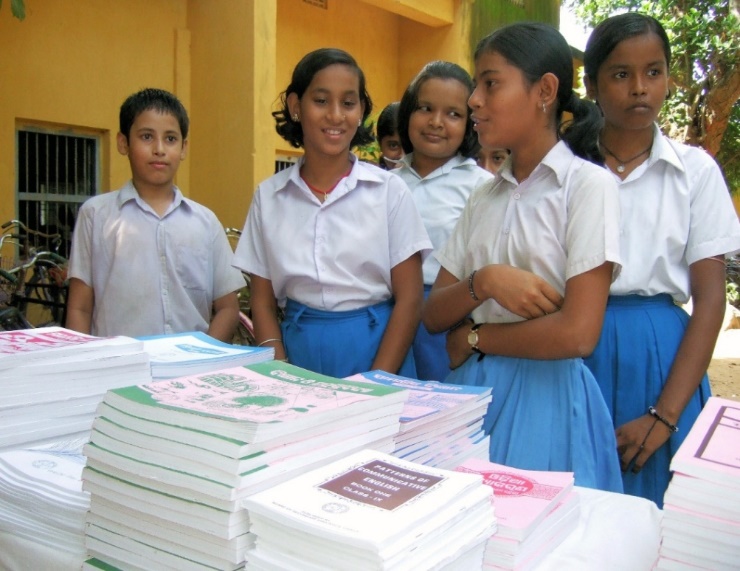 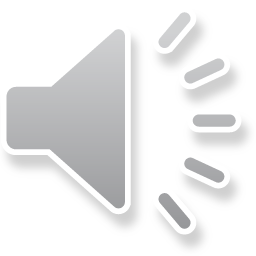 Education  Scholarships
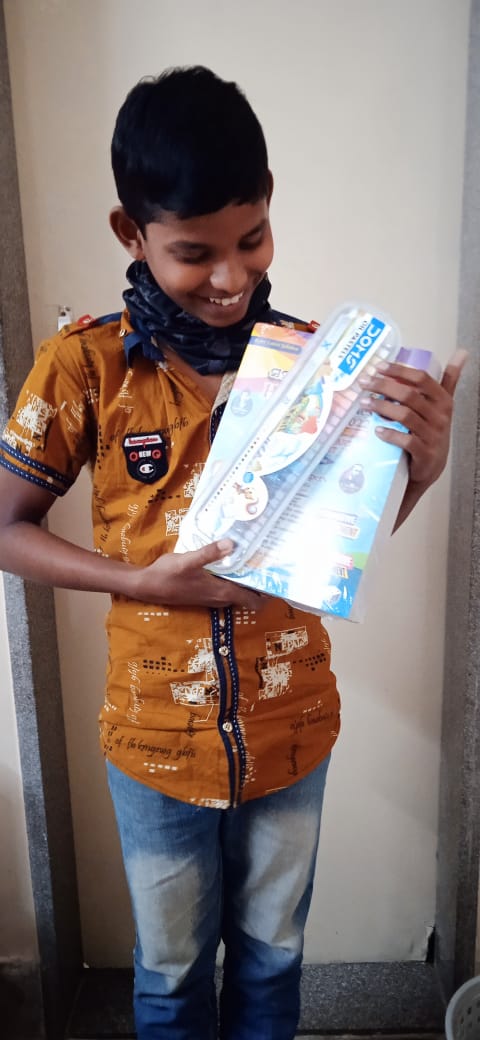 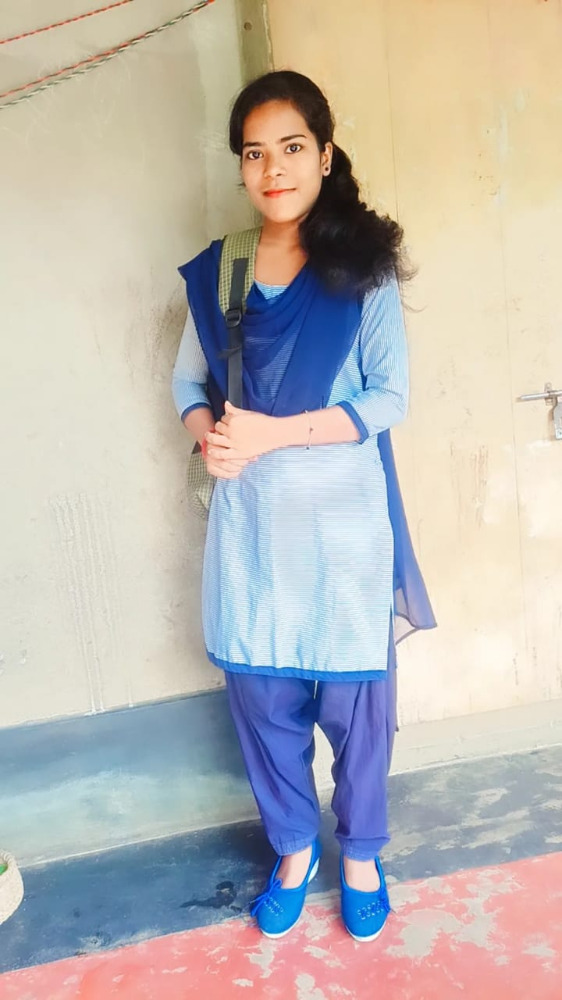 Full and Partial Scholarships for 
College Admission
Exam Fees
Textbooks
Hostel Fees
Staff assists with research, online admission procedures, and downloading exam results
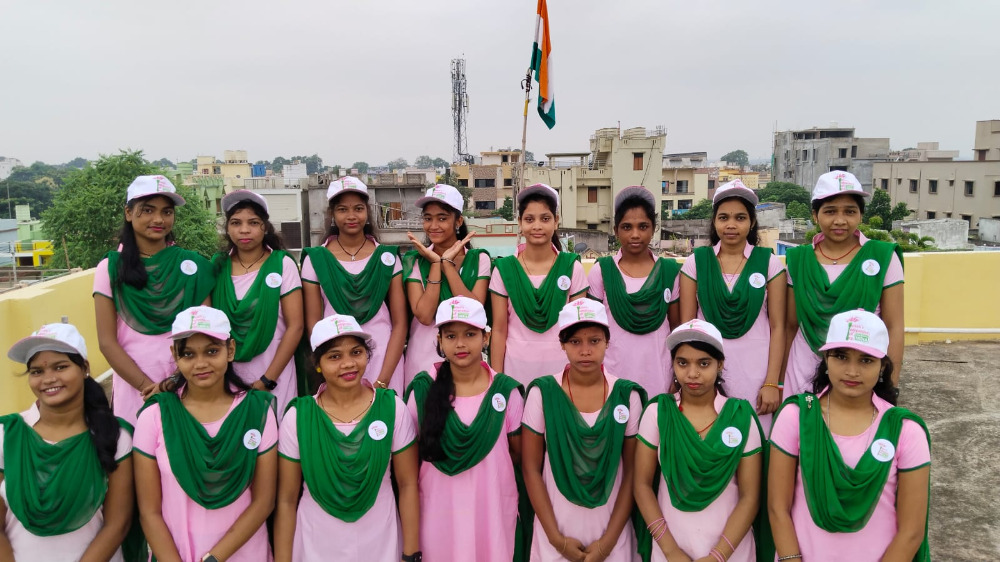 Social services
Legal AidWomen’s Rights & Family Counseling
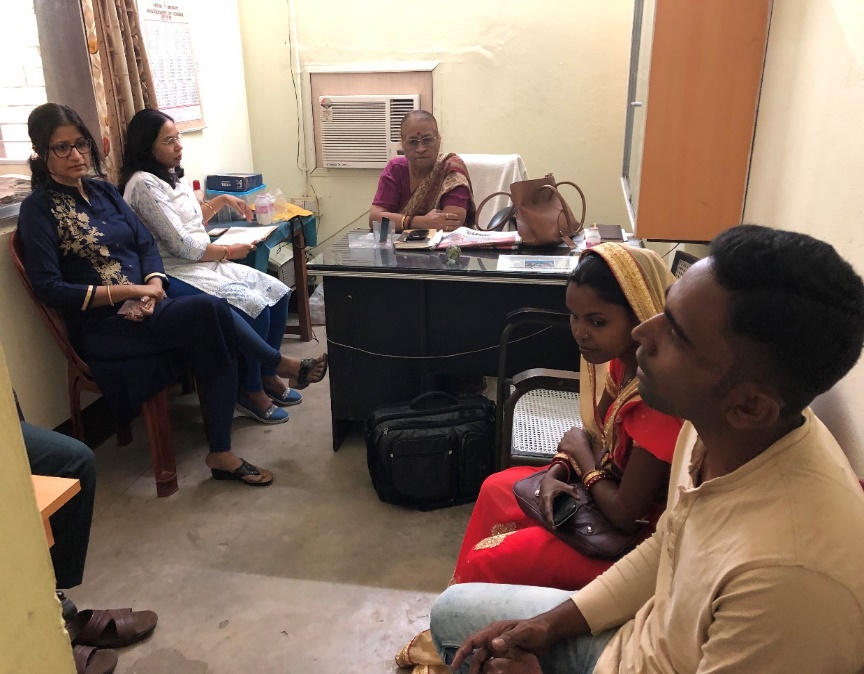 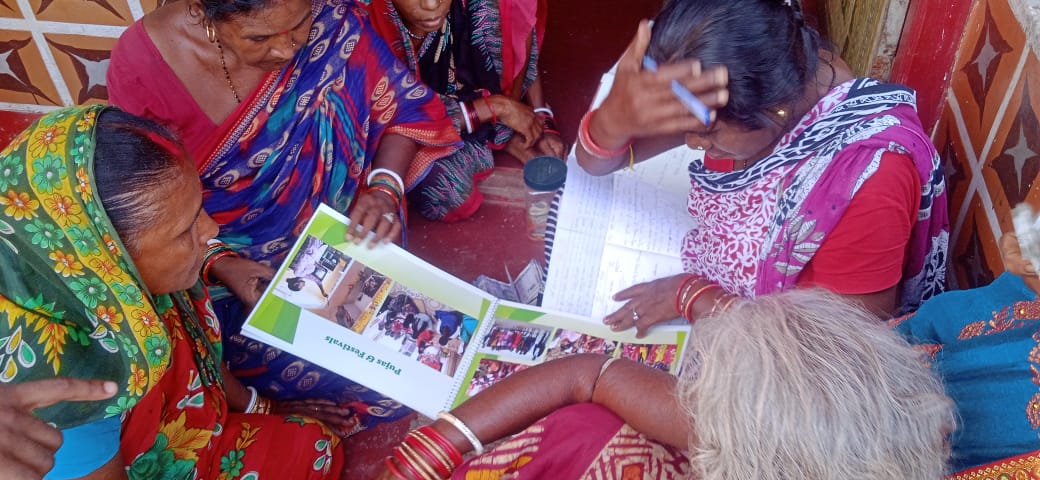 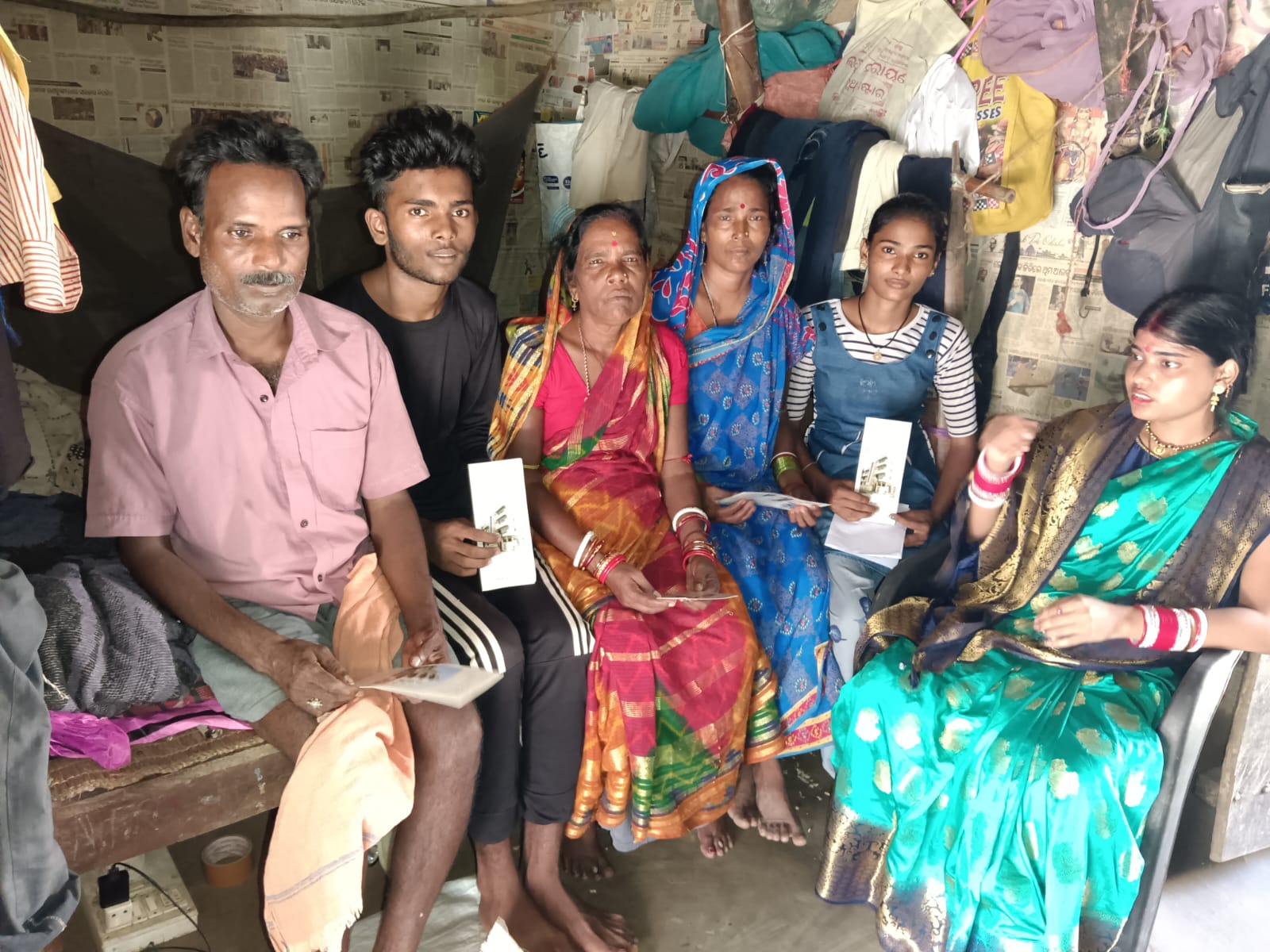 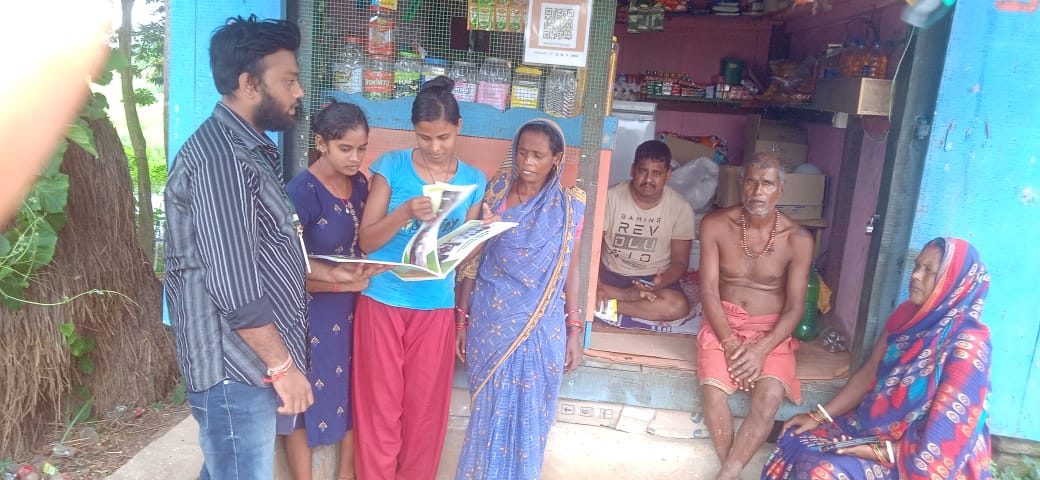 Village Outreach
Home Visits & Awareness Camps
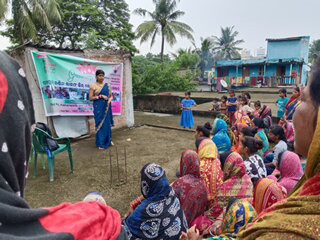 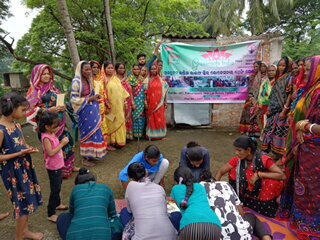 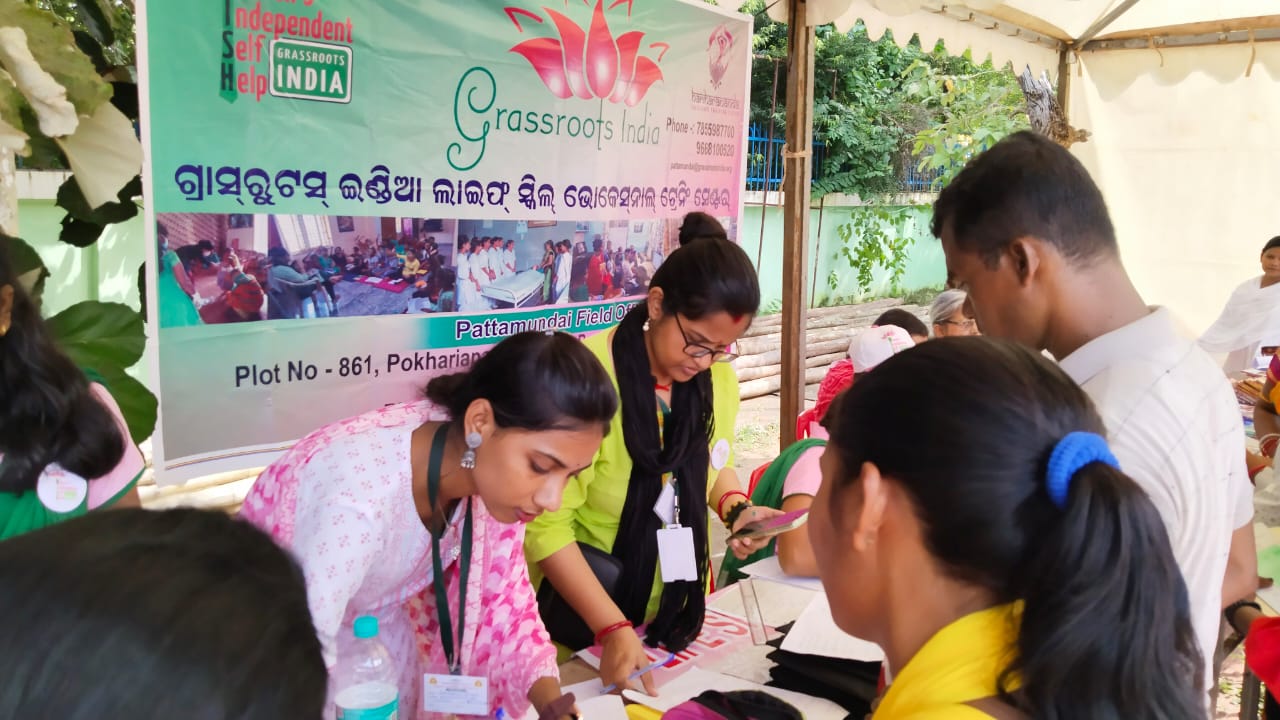 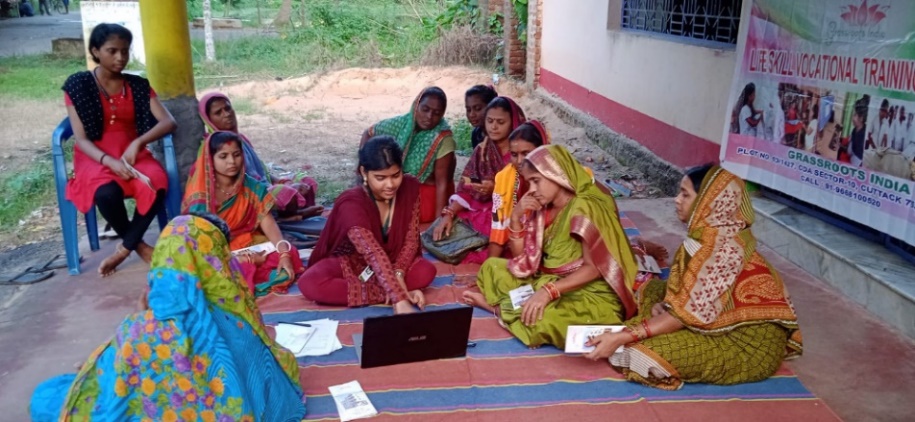 College Programs
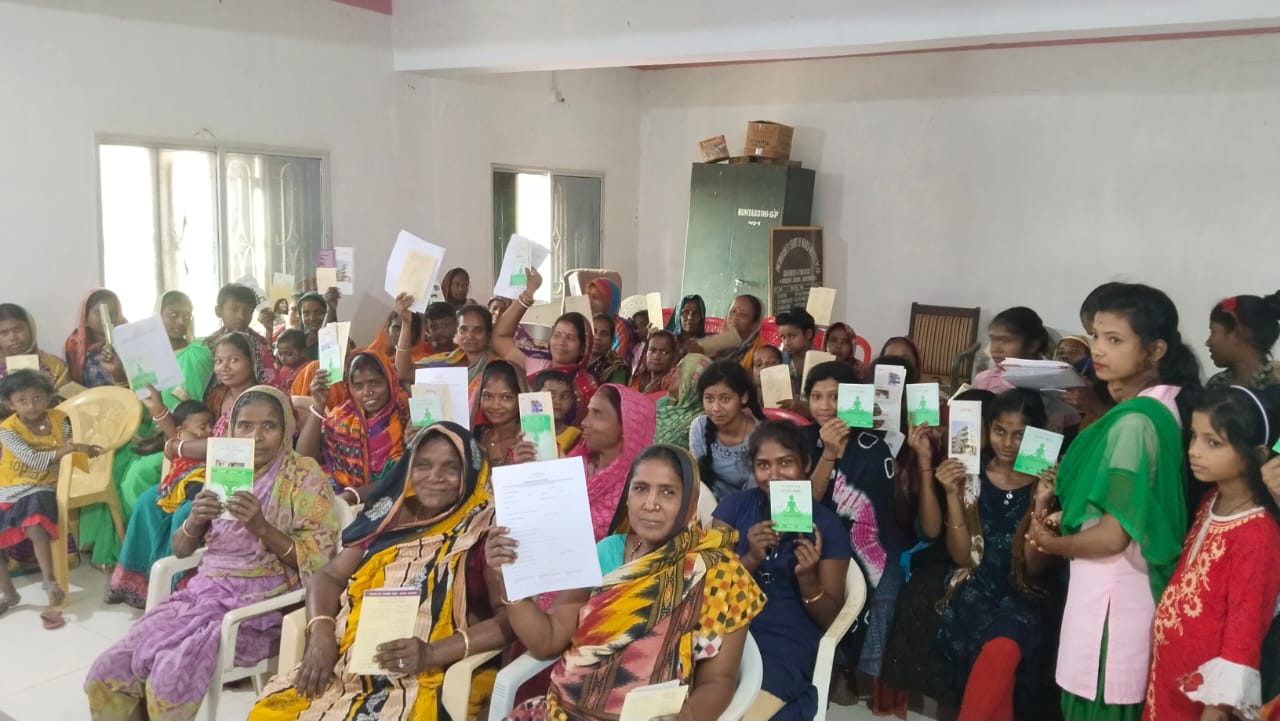 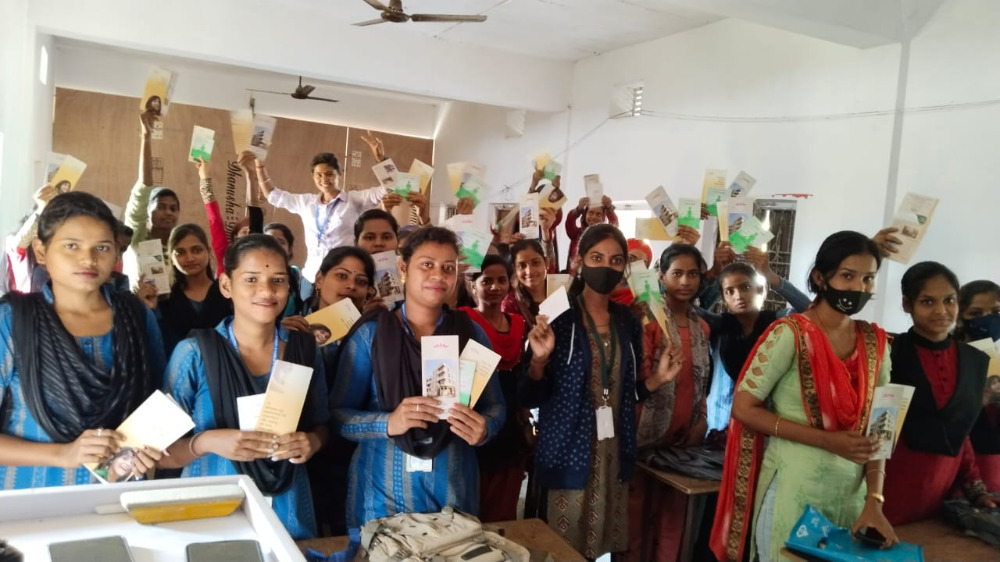 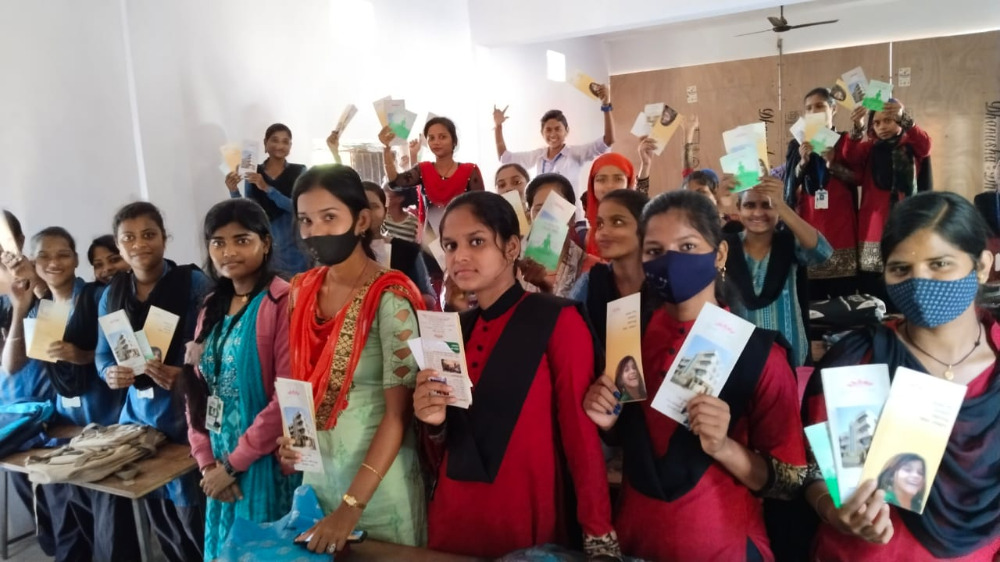 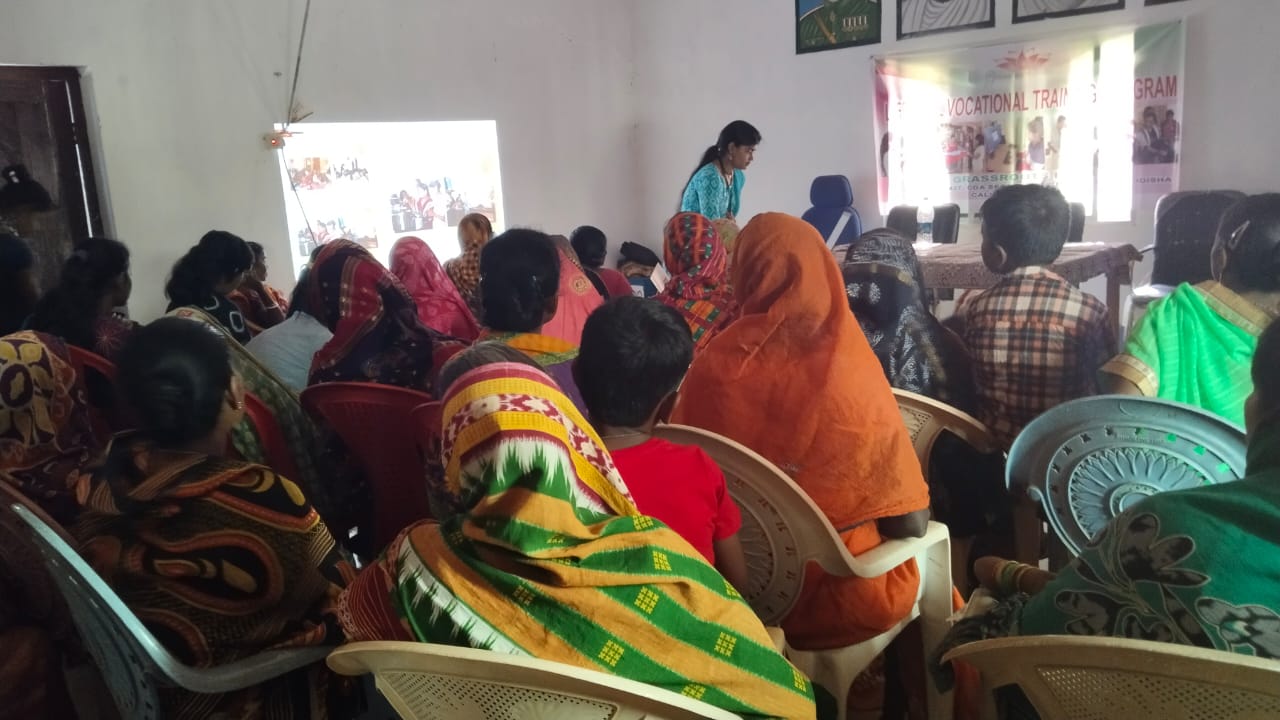 W.I.S.H.Village Change Agents
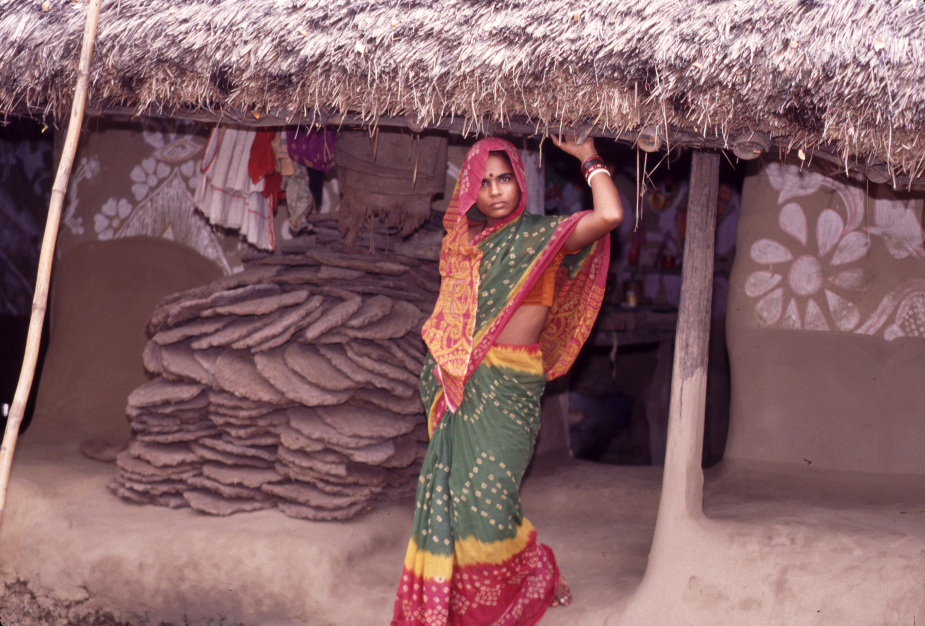 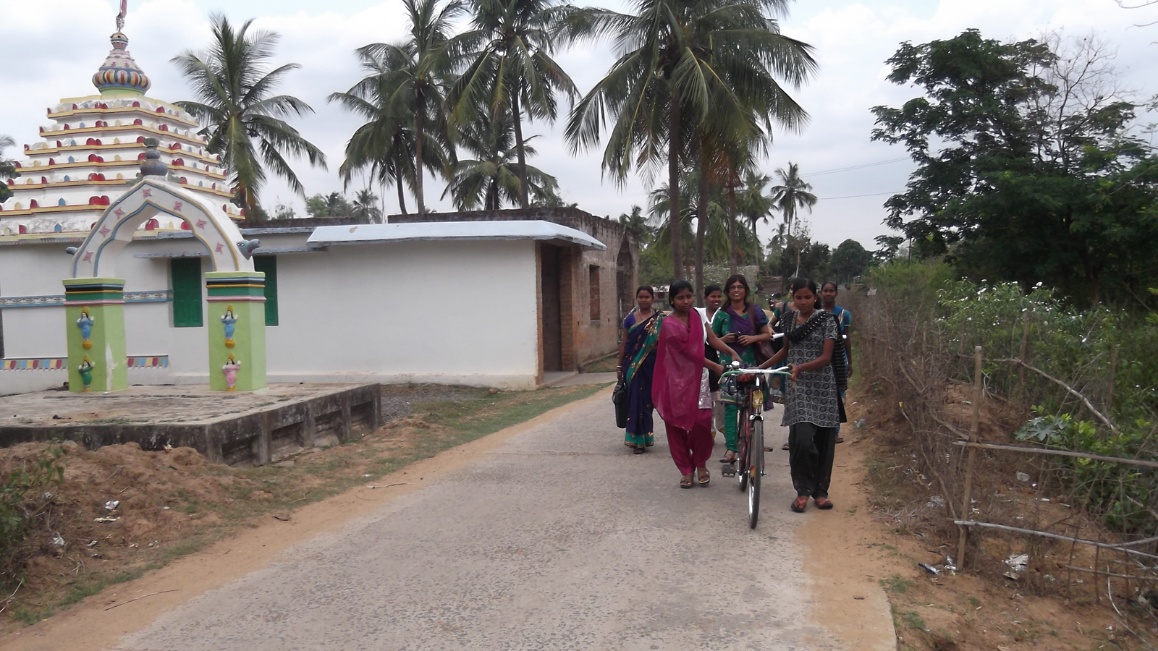 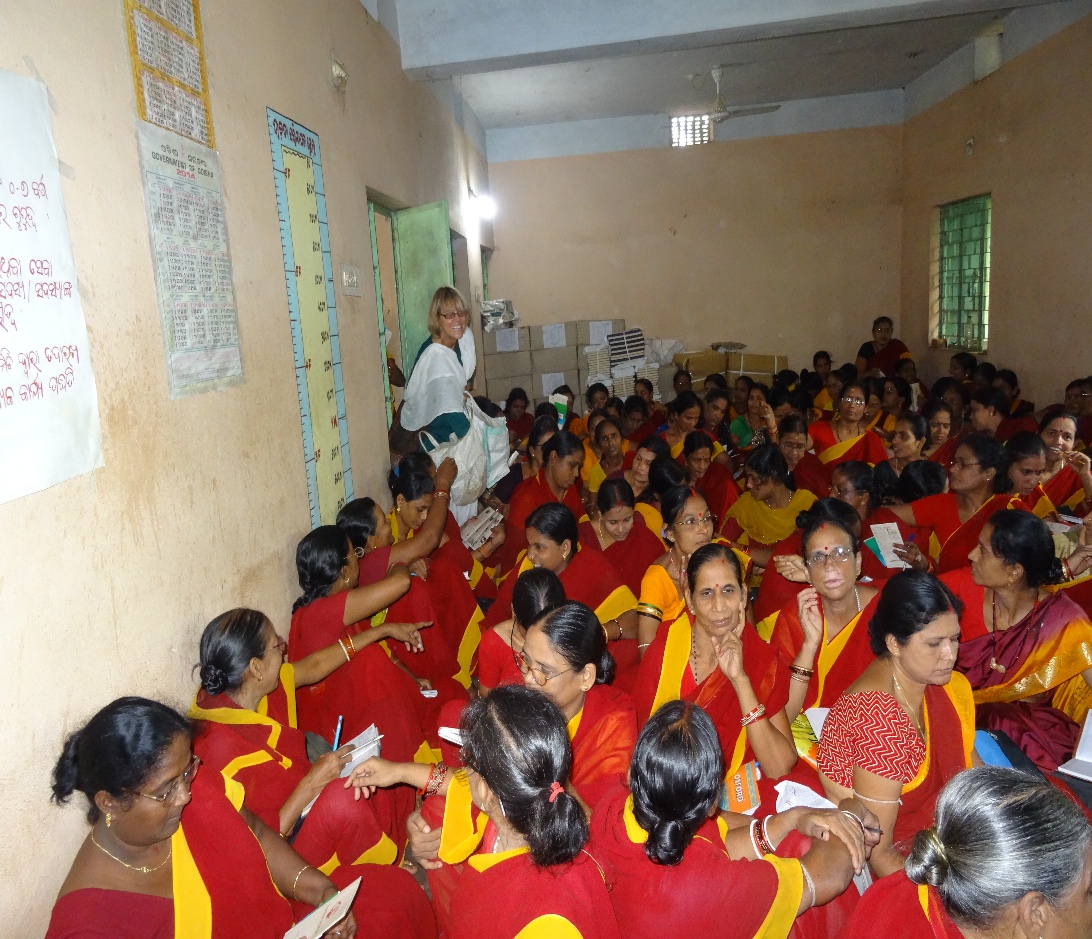 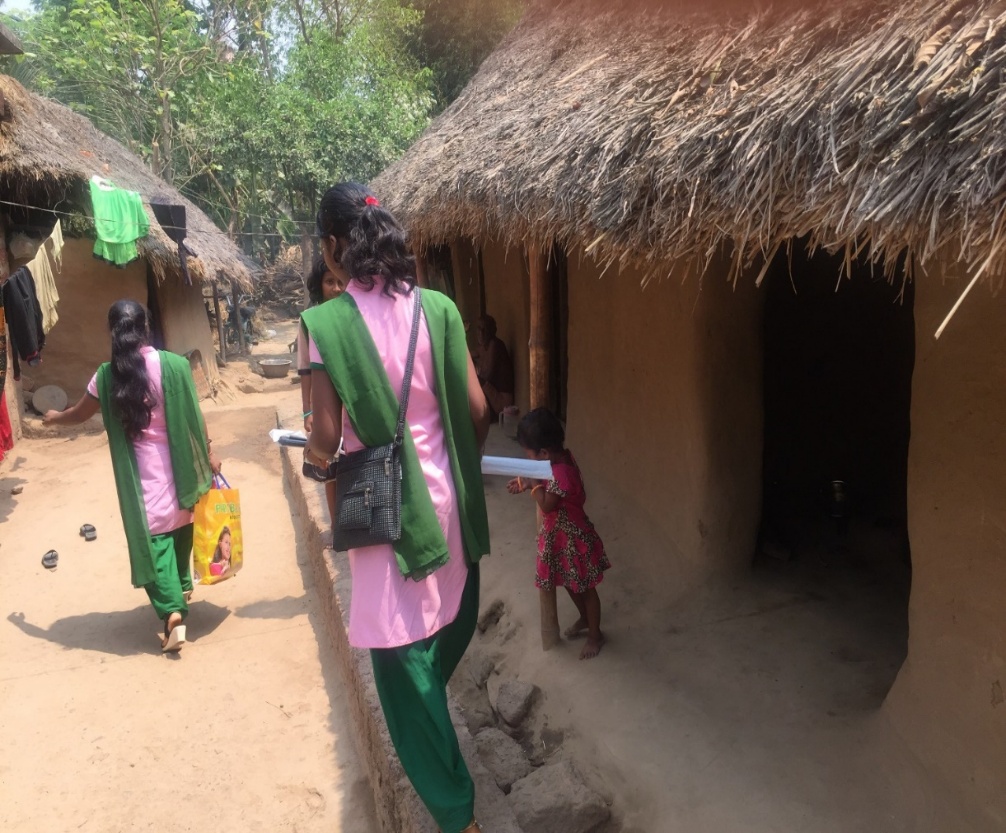 Mental Health Services
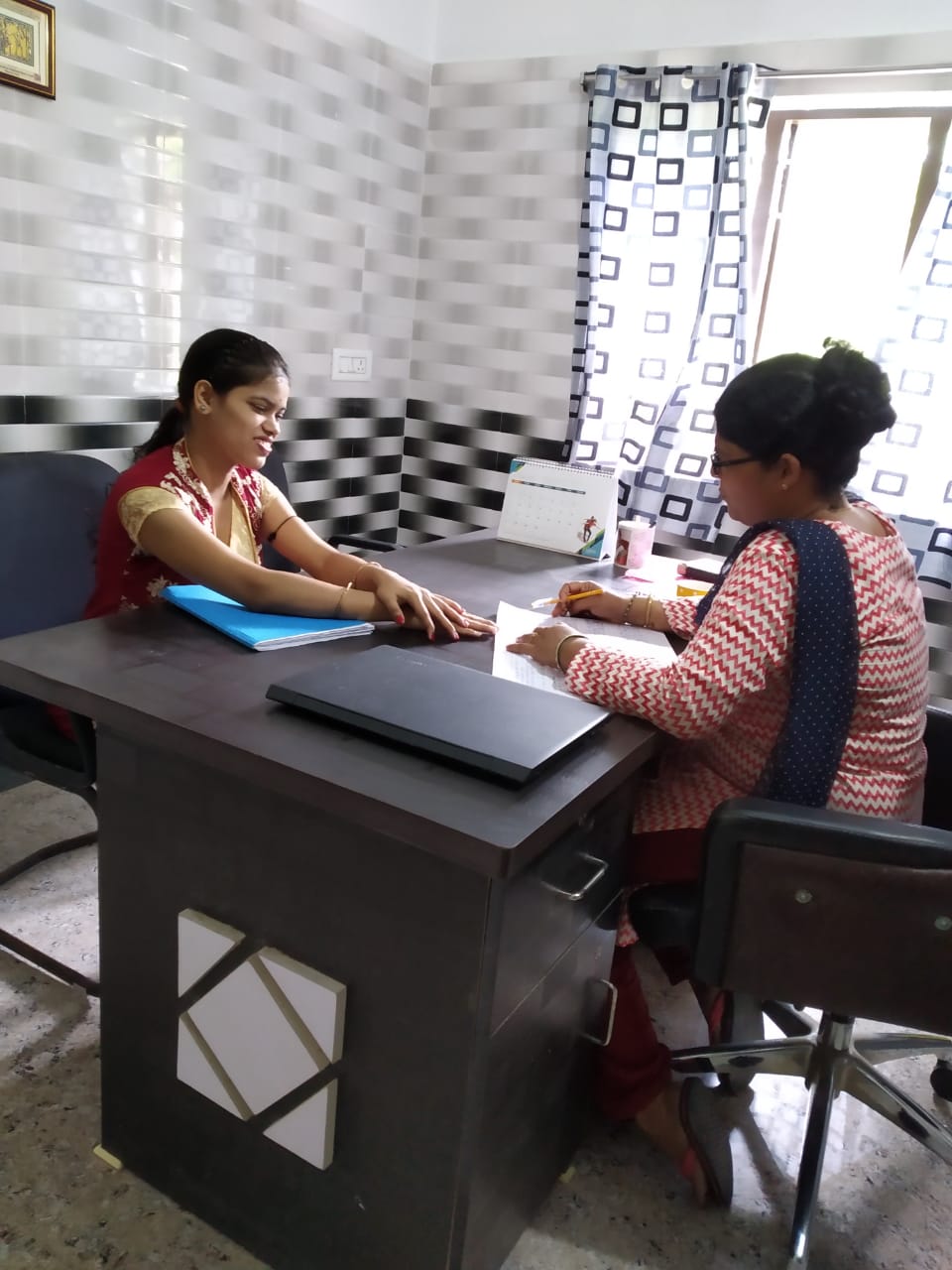 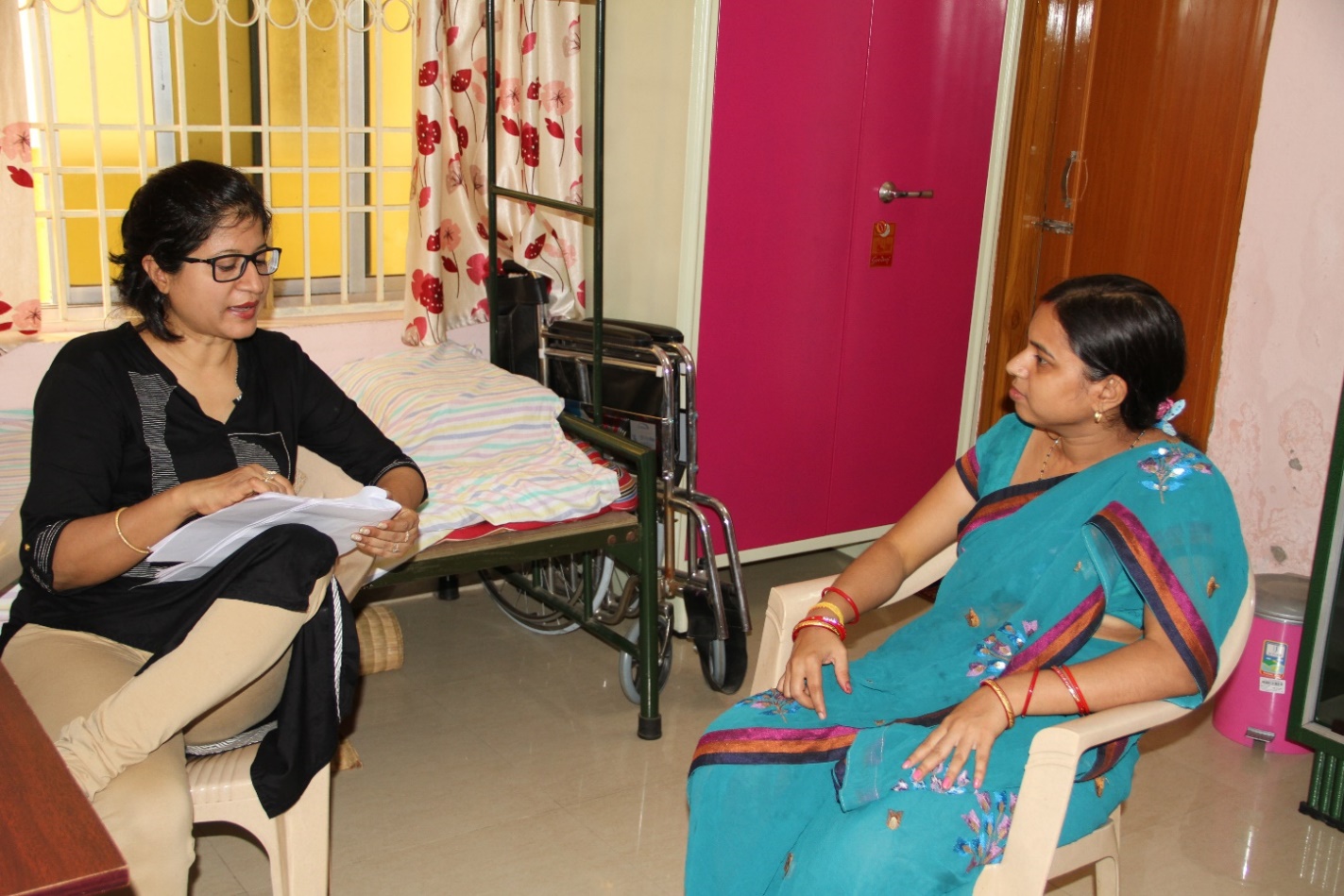 Upahar
Gifts of Love
From our Tailoring Class
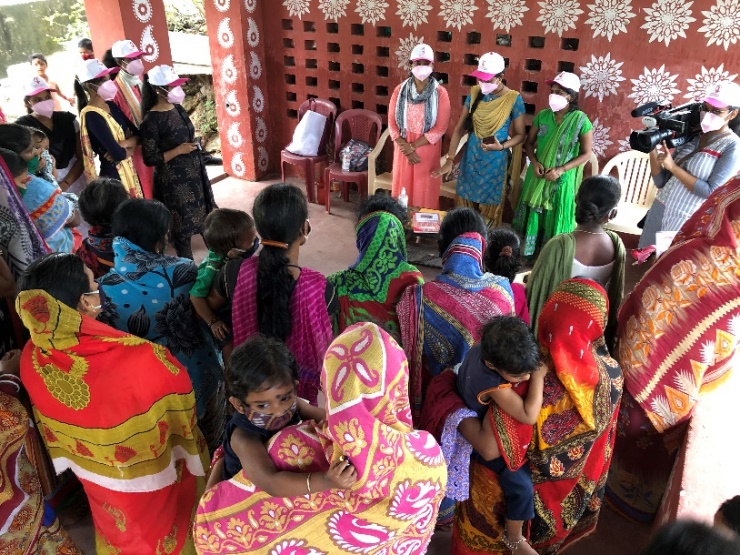 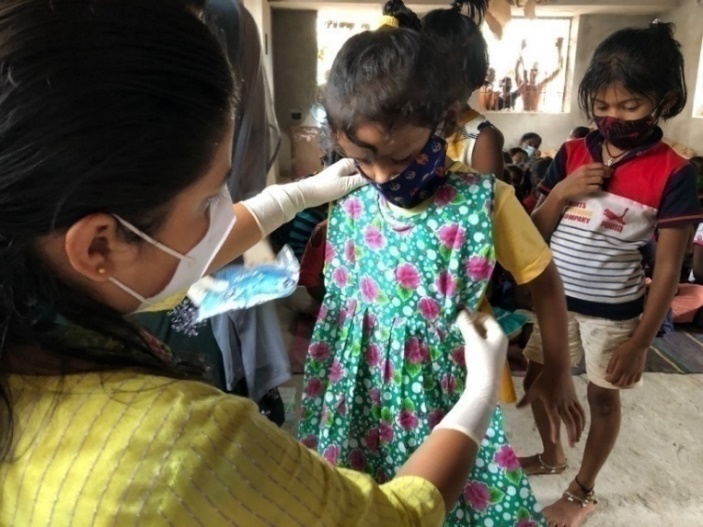 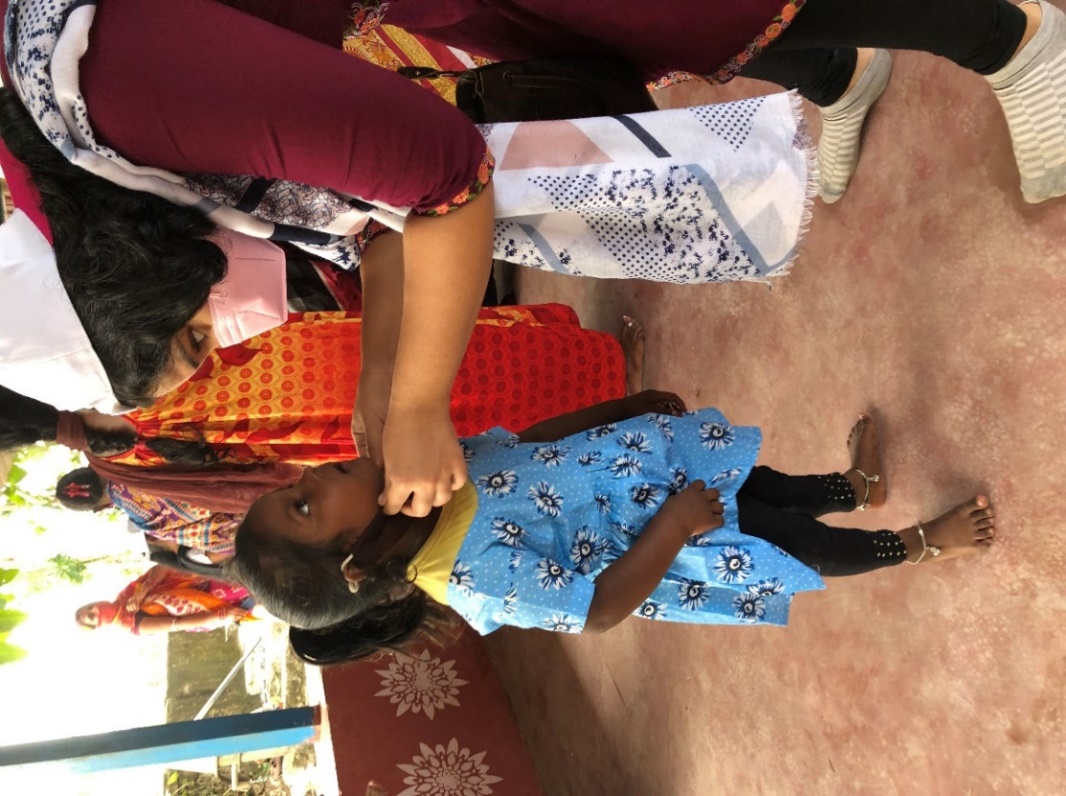 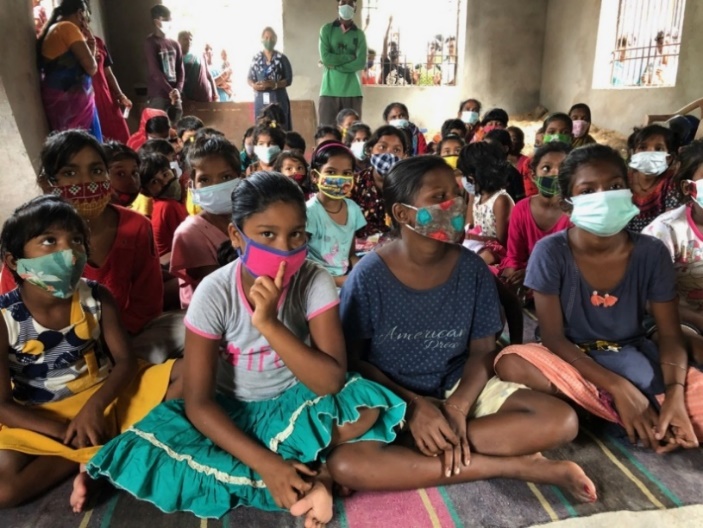 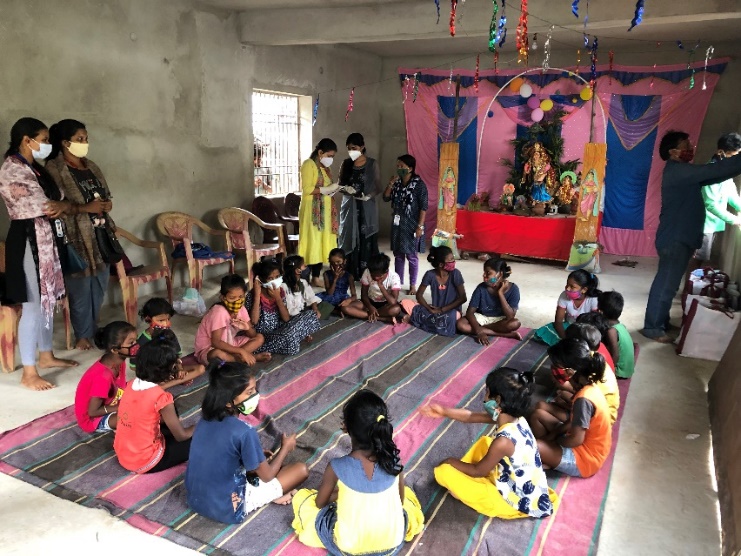 Medical Aid & Patient Services
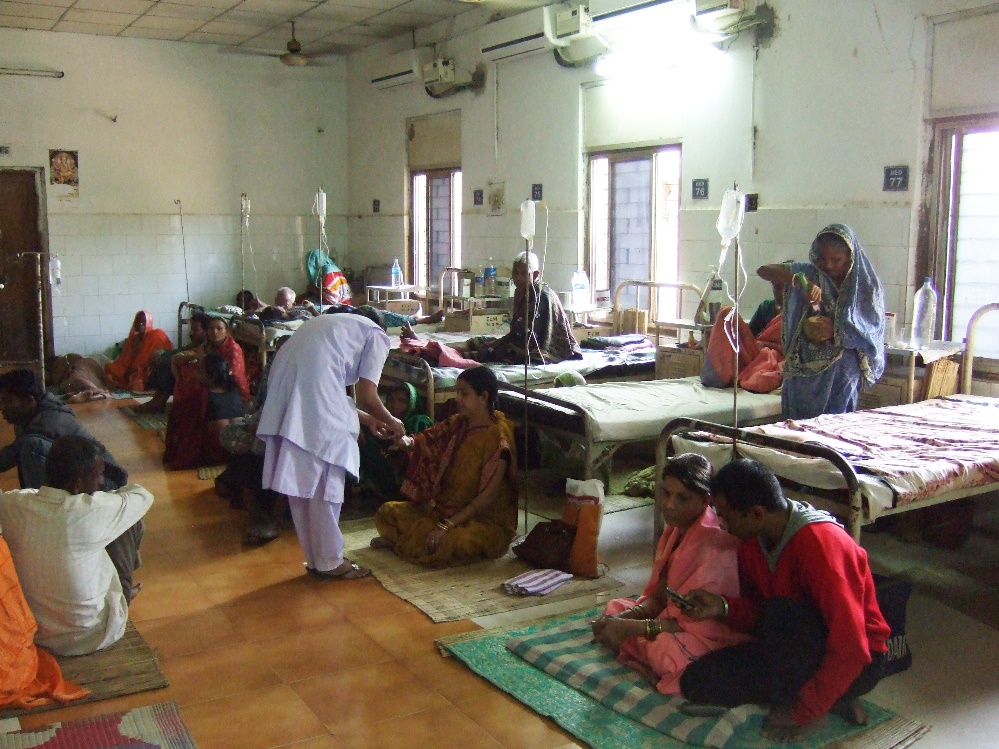 Meals on Wheels
Transportation & Logistics
Doctor Visits
Diagnostic Tests
Temporary Housing
Ambulance Services
Medicines
Assistant Nursing Internships
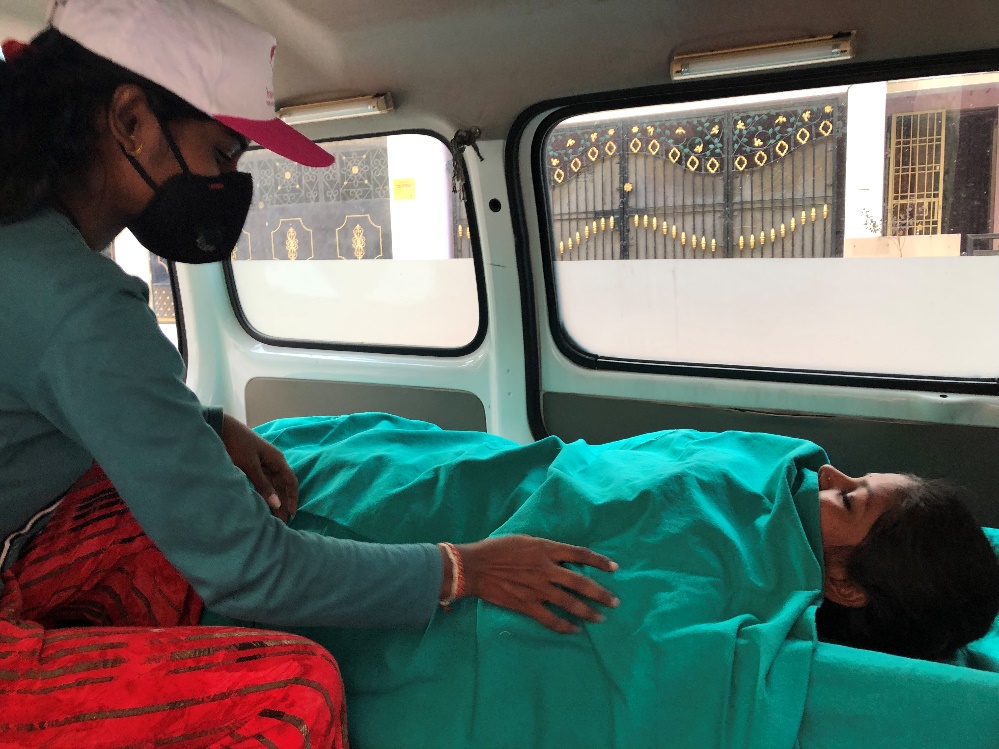 Medical Aid
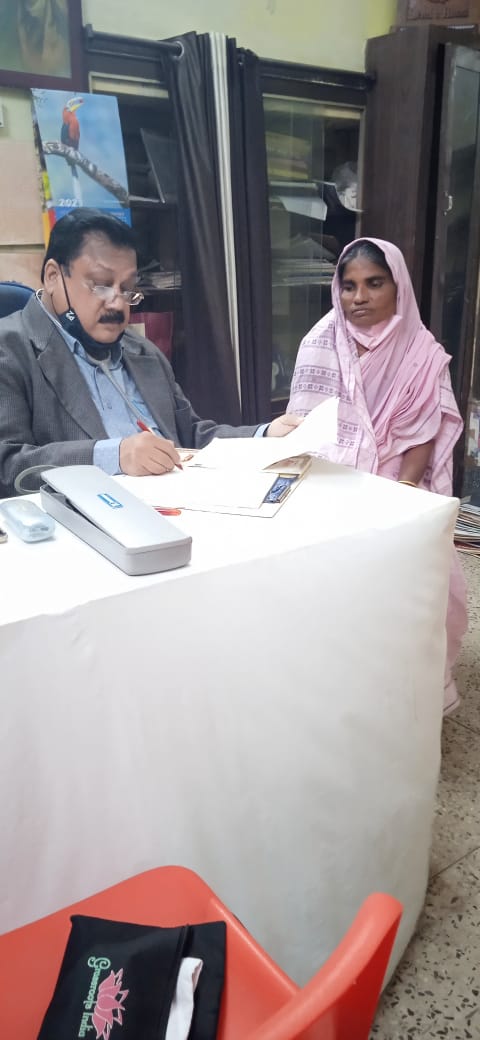 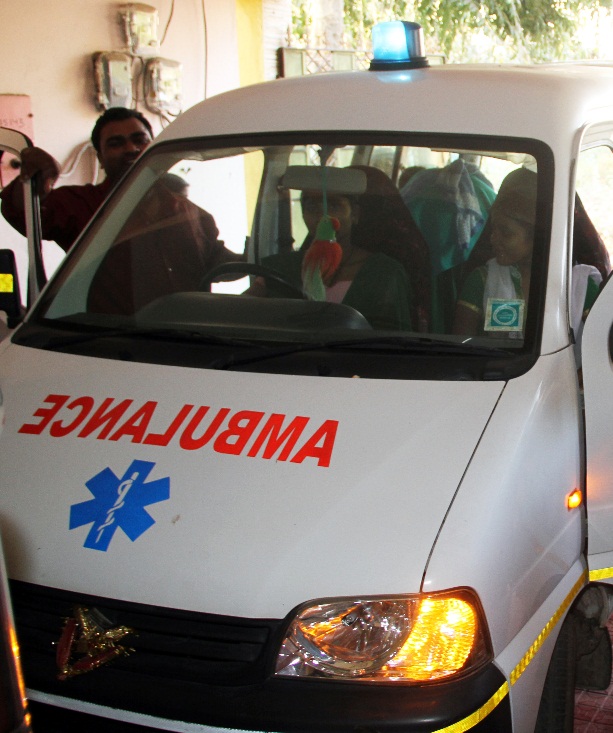 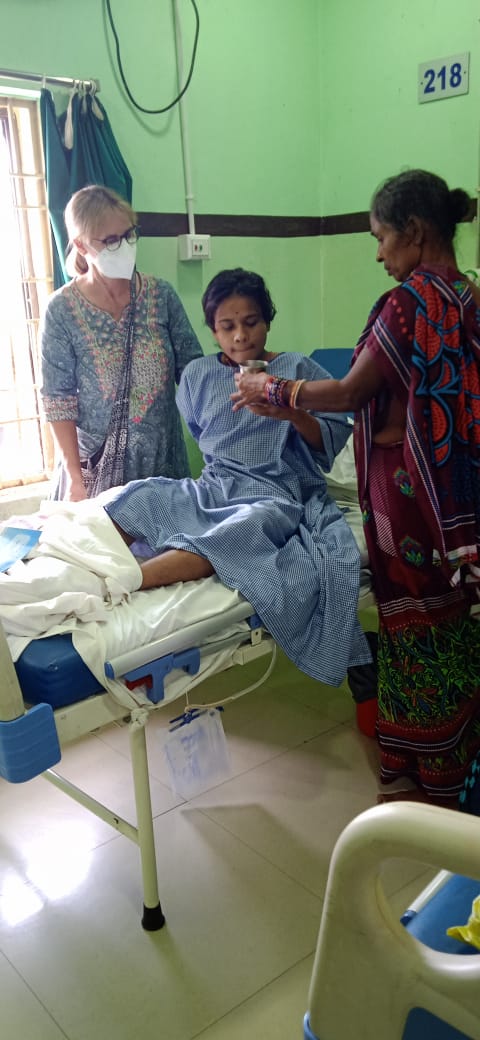 Emergency Relief
Odisha has been subject to continuous natural disasters over the years leading to extensive environmental challenges. 
Grassroots India routinely provides training, logistics, and aid to those suffering in times of emergency.
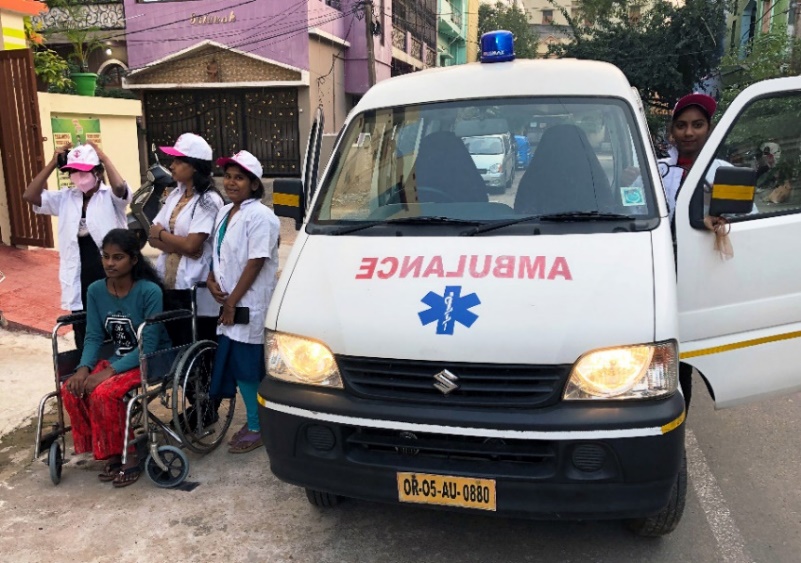 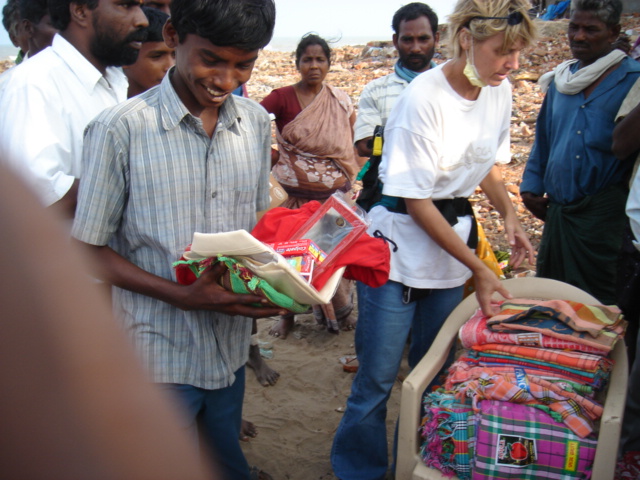 Job Placement &Group Housing
Students who receive certificates at Grassroots India easily retain jobs and often share a house or join a working girls hostel.
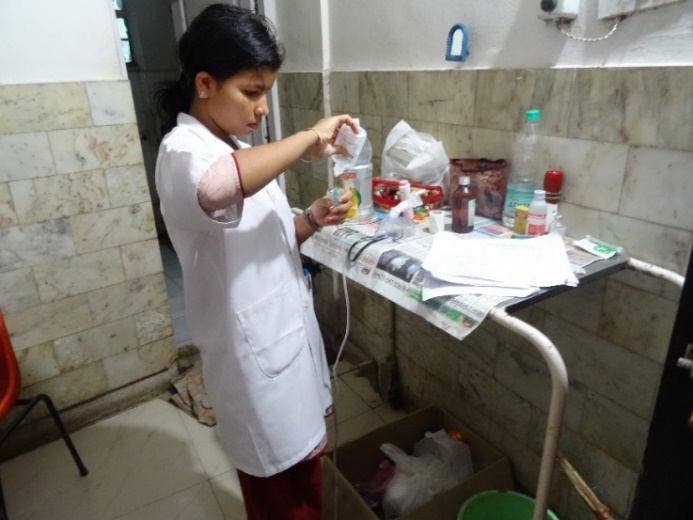 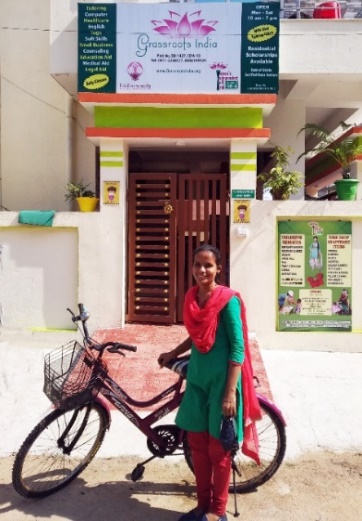 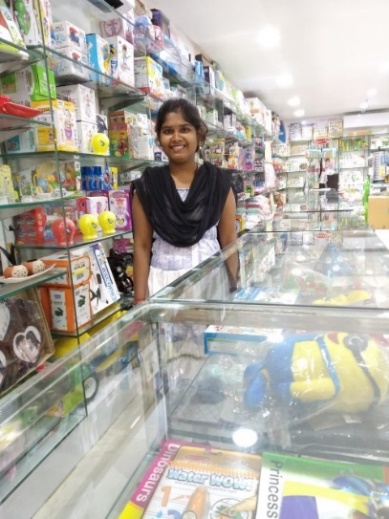 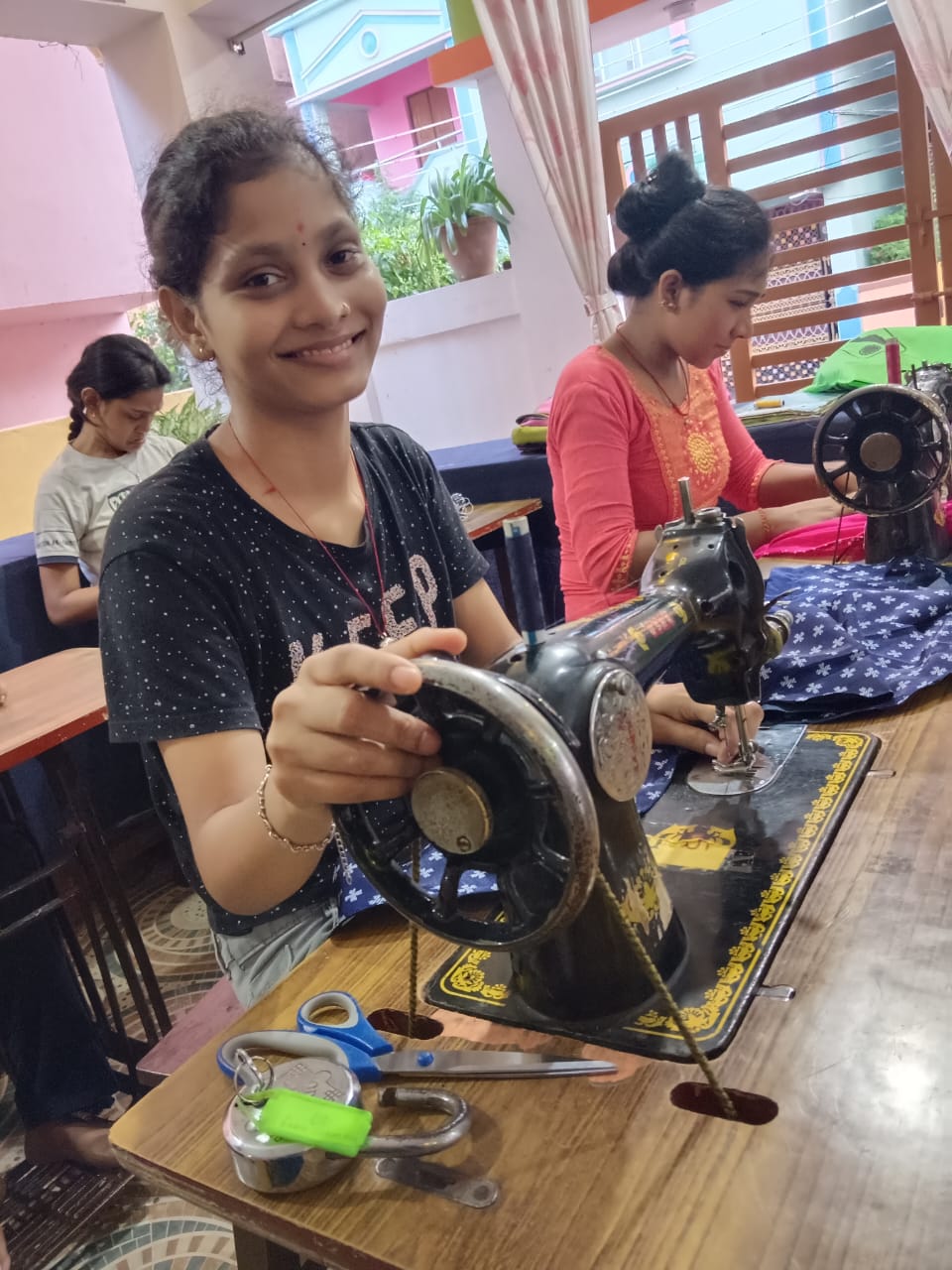 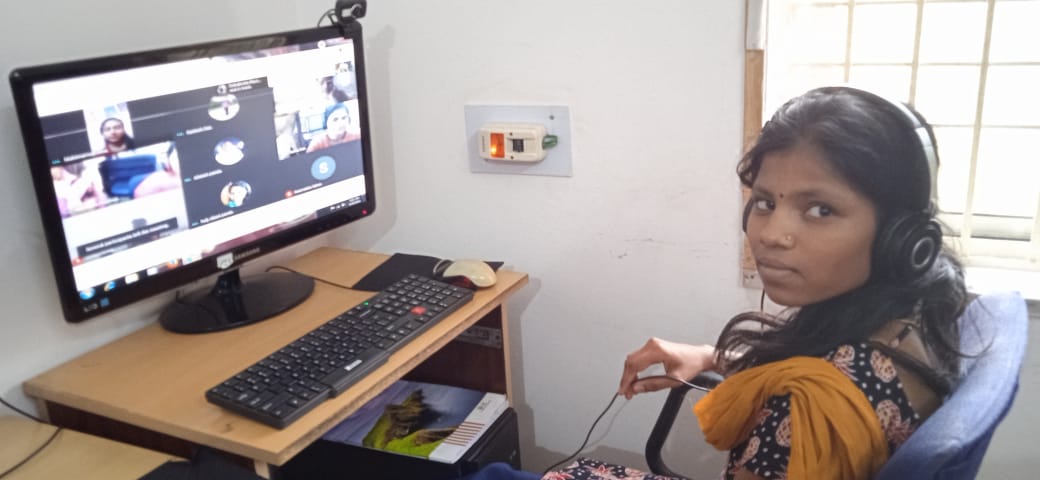 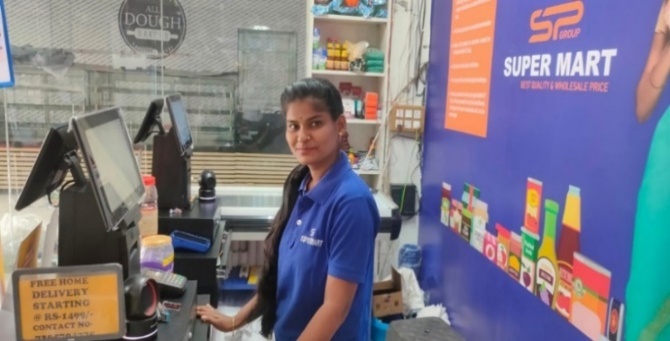 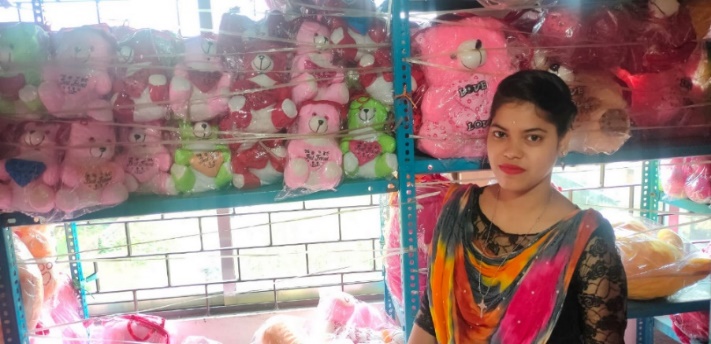 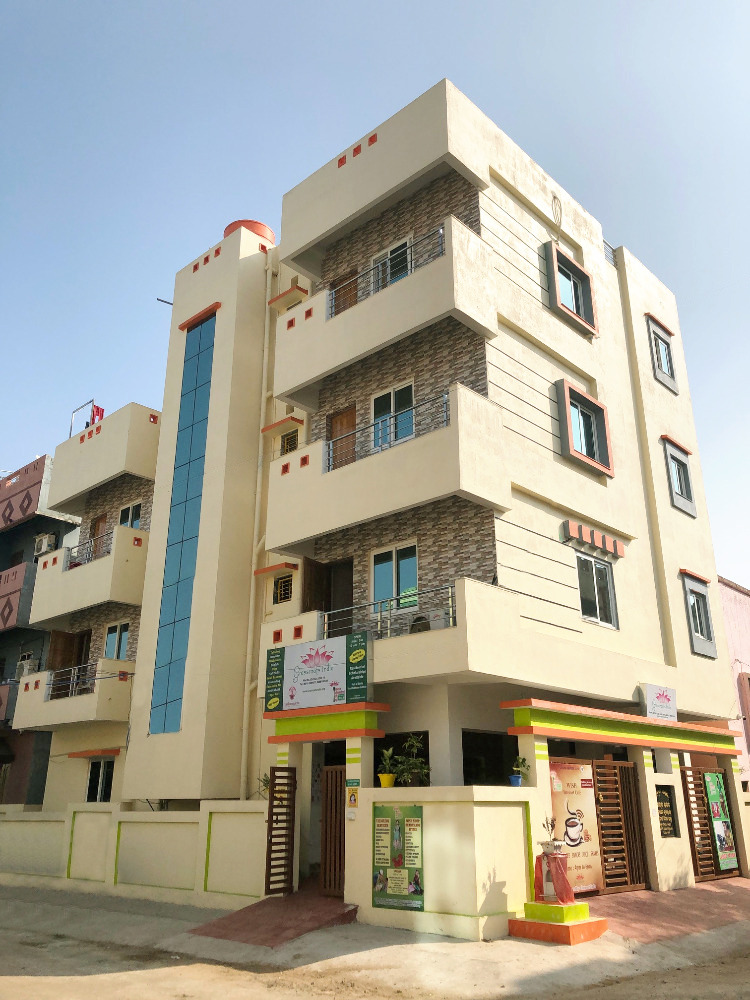 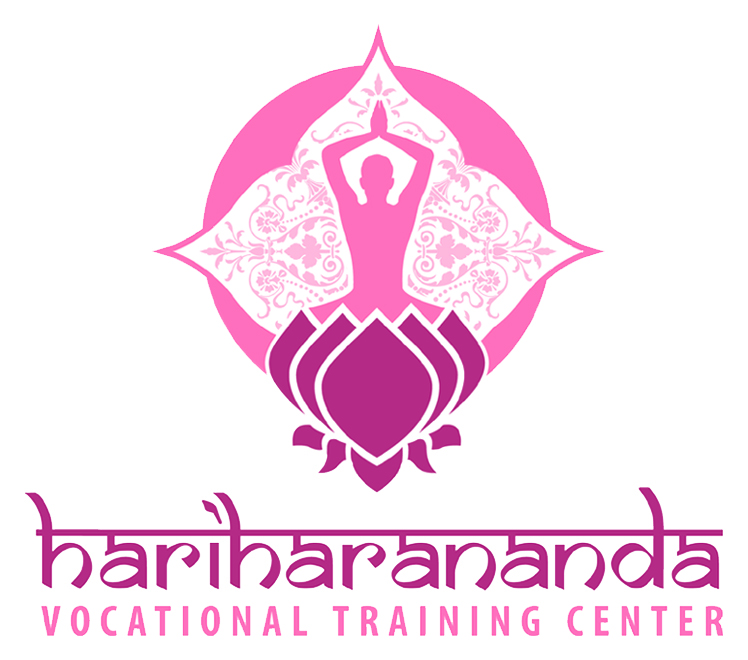 Plot No. 1427CDA-10, Cuttack0671-2309577 / 9668100520office@grassrootsindia.orgwww.grassrootsindia.org
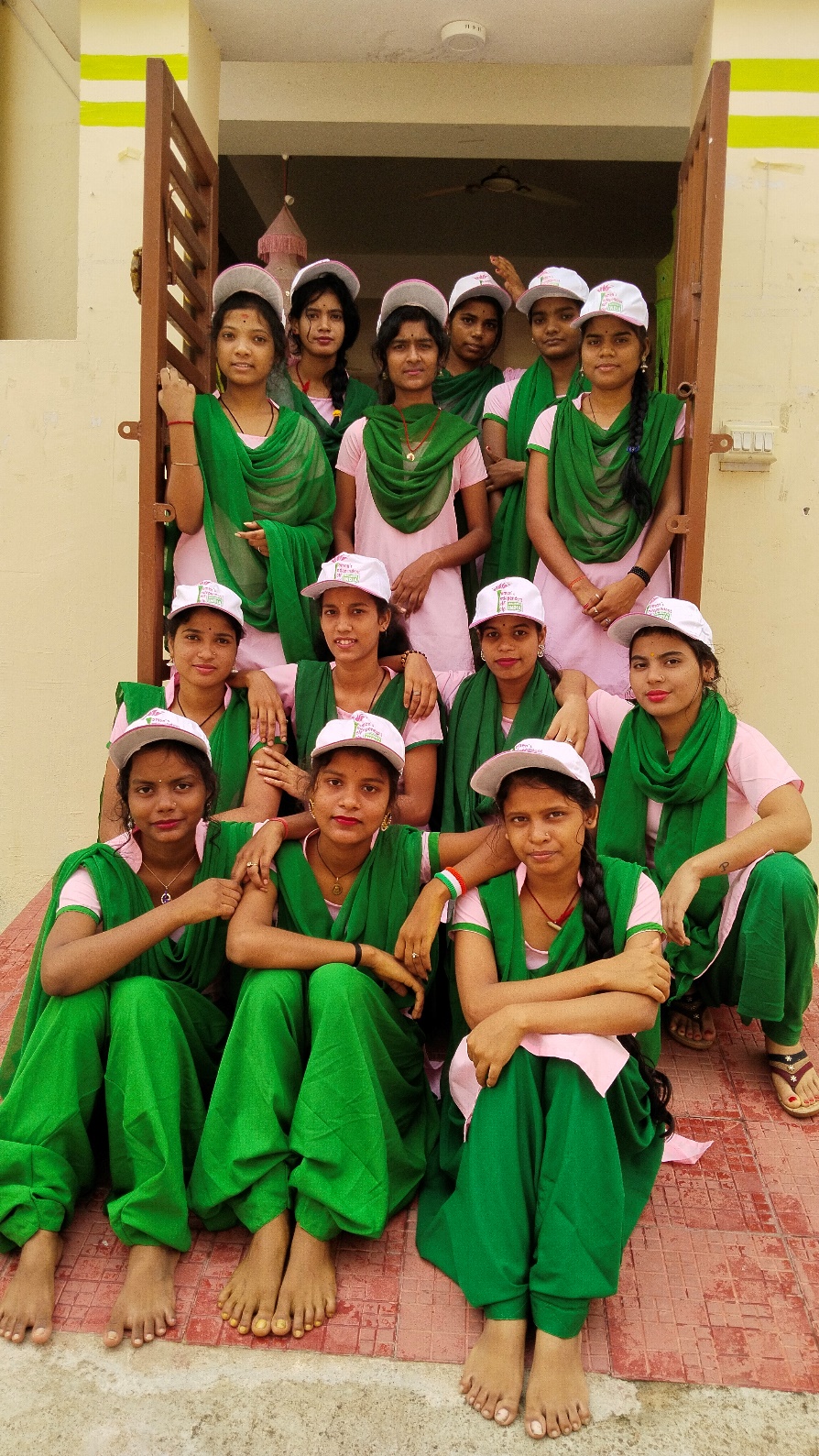 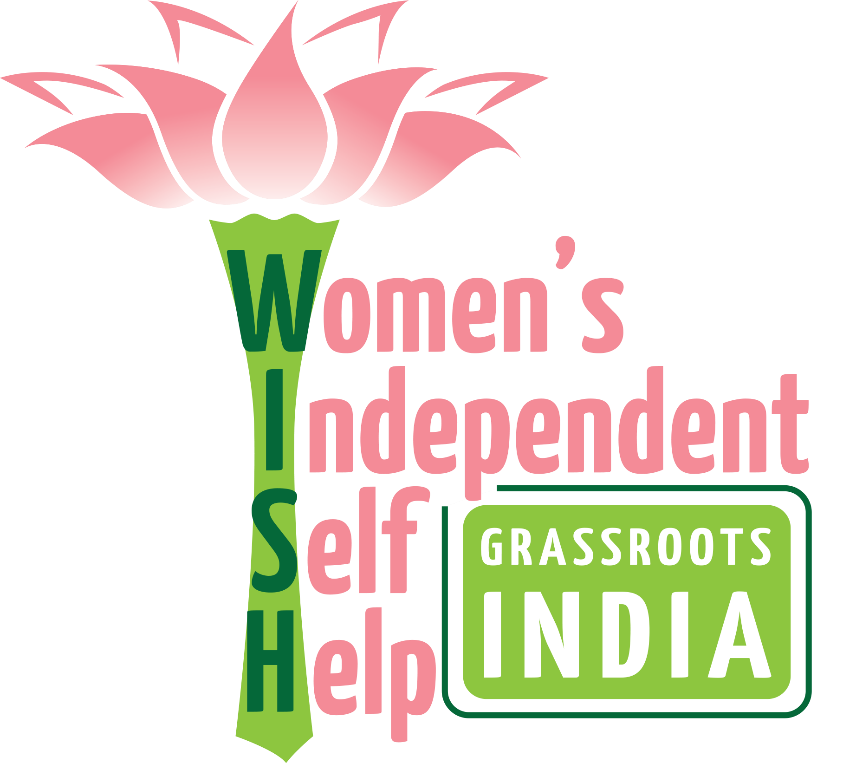 Plot No. 1427CDA-10, Cuttack0671-2309577 / 9668100520office@grassrootsindia.orgwww.grassrootsindia.org